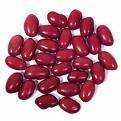 EKSPLORASI VARIETAS UNGGUL YANG BERDAYA SAING
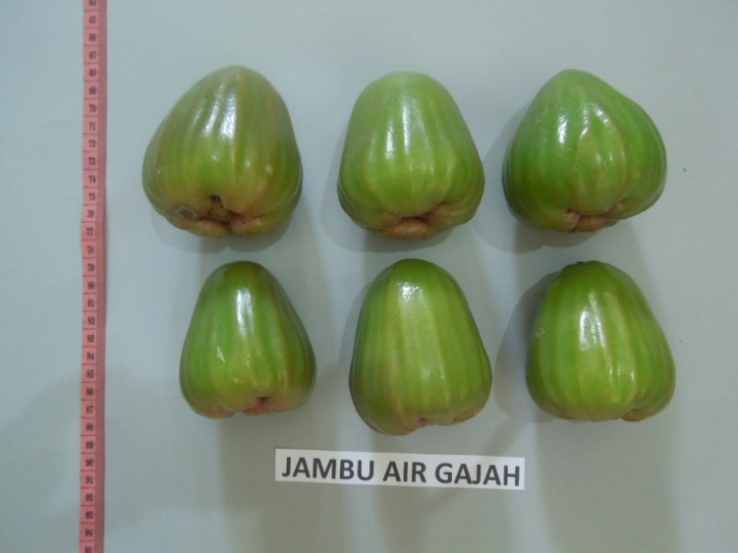 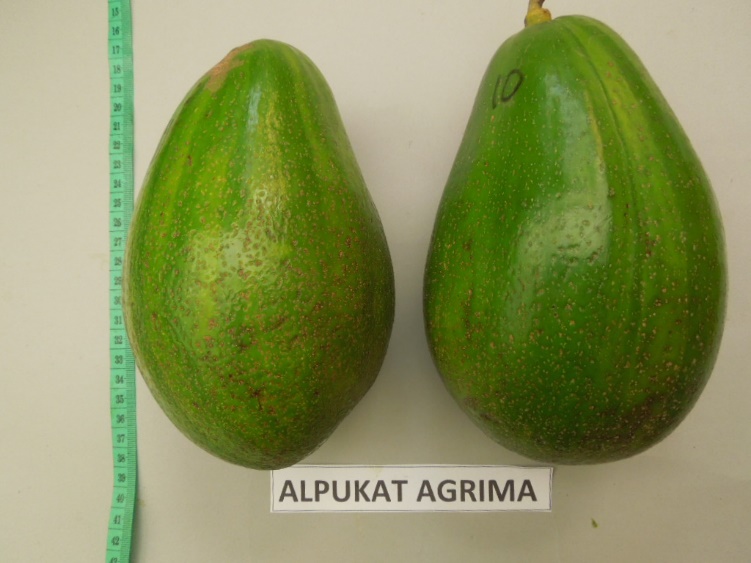 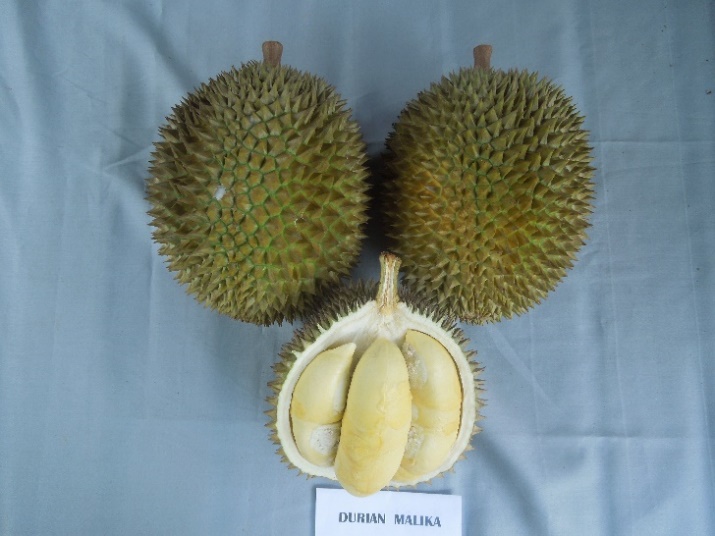 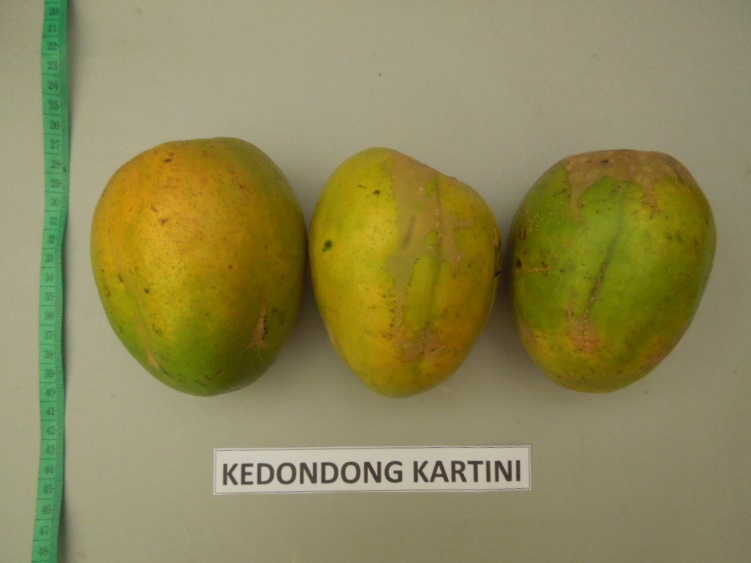 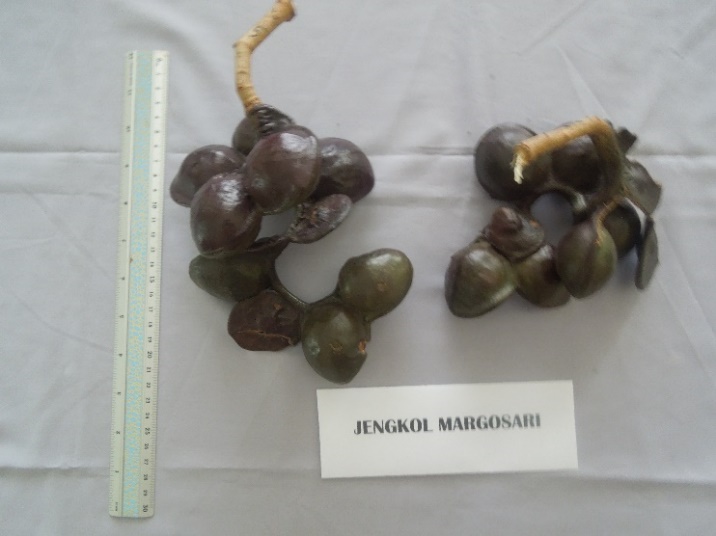 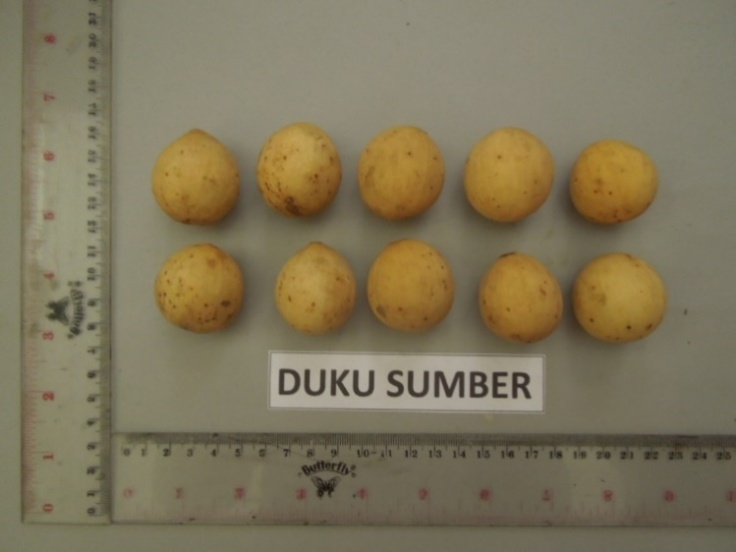 BALAI PENGAWASAN DAN SERTIFIKASI BENIH 
JAWA TENGAH
KOMODITAS HORTIKULTURA POTENSIAL DI JAWA TENGAH
Sayuran : Bawang merah, Cabe, Kentang,    Tomat, Kobis, Paprika, Bawang Putih
Buah –buahan : Mangga, Durian, Manggis,   Jeruk, Pisang, Jambu Air, Pepaya, Duku, Belimbing, Buah Naga
Biofarmaka : Jahe, Kencur, Kunyit, temulawak,   
	lengkuas, meniran, katuk, sambiloto, sembung.
Tanaman Hias : Melati, Mawar, Krisan, Anggrek
2
VARIETAS LOKAL
Varietas Lokal,  adalah varietas yang telah ada dan dibudidayakan secara turun temurun oleh petani, serta menjadi milik masyarakat dan dikuasai oleh negara.

Varietas unggul Lokal,  adalah varietas lokal yang dinyatakan oleh pemiliknya memiliki kelebihan dalam potensi hasil dan/atau sifat-sifat lainnya.
MANFAAT VARIETAS UNGGUL LOKAL
Varietas  unggul lokal merupakan sumber plasma nutfah dan sumber keanekaragaman hayati untuk menghasilkan varietas baru melalui kegiatan seleksi dan perakitan varietas.

Varietas unggul lokal merupakan sumber penyediaan pangan bagi penduduk setempat.
4
Varietas unggul lokal di Provinsi Jawa Tengah sangat beragam, dan   tersebar di berbagai wilayah Kabupaten.

Diperlukan upaya untuk mengangkat agar varietas unggul lokal memiliki nilai tambah bagi daerah asal maupun pemilik tanaman induk.

Untuk mengetahui karakter varietas unggul lokal yang tersebar di berbagai daerah diperlukan  kegiatan Explorasi Varietas.
5
EKSPLORASI
Eksplorasi merupakan tahap awal untuk mengetahui keberadaan varietas unggul lokal pada suatu daerah.  Kegiatan ini meliputi: mencari, mengumpulkan, serta mengidentifikasi  karakter – karakter pada varietas unggul lokal yang ditemukan.
6
Pendaftaran Varietas, merupakan salah satu upaya  untuk mengangkat nilai ekonomi pada suatu varietas unggul  lokal sehingga menjadi varietas yang lebih berdaya saing.

Pendaftaran Varietas memberikan peluang pada varietas unggul lokal menjadi varietas unggul nasioanl.

Untuk mendukung proses pendaftaran varietas diperlukan beberapa tahapan kegiatan pengujian dengan metoda yang telah ditentukan untuk menetapkan nilai keunggulan dan deskripsi dari calon varietas yang akan didaftarkan.
7
Pengembangan varietas unggul lokal hortikultura yang belum terdaftar memiliki keterbatasan karena secara resmi belum dapat dikembangkan pada skala yang lebih besar. 

Hasil pengembangan dari varietas yang belum terdaftar belum memiliki jaminan kebenaran varietas karena belum ada acuan baku untuk mengidentifikasi karakter-karakter yang dimiliki oleh varietas dimaksud.
8
Varietas unggul lokal yang sudah berhasil terdaftar sebagai varietas unggul nasional memungkinkan untuk dilakukan perbanyakan pada skala yang lebih luas melalui proses sertifikasi, sehingga benih yang dihasilkan secara resmi dapat diakui sebagai benih yang bersertifikat. 

Benih dari varietas unggul bersertifikat lebih menguntungkan bagi konsumen karena memiliki jaminan kebenaran secara varietas, sehingga lebih berdaya saing.
9
KOMODITAS BIOFARMAKA POTENSIAL  JAWA TENGAH
Empon empon (jahe, kunyit, temulawak, kencur, lengkuas) dan sambiloto secara ekonomi berpeluang diusahakan dan dikembangkan
Meniran untuk Industri dibutuhkan cukup banyak, namun masih diperoleh secara alami bukan hasil budidaya.
Katuk selain dibutuhkan untuk industri jamu juga dapat digunakan sebagai sayuran   
Kayu manis asal Indonesia mempunyai daya saing di pasar ekspor dibangdingkan dengan kayu manis dari cina.
10
VARIETAS BUAH ASAL JAWA TENGAH YANG SUDAH MENJADI VARIETAS NASIONAL
12
13
14
15
BIOFARMAKA  ASAL  LOKAL  JAWA TENGAH 
 SUDAH MENJADI VARIETAS  NASIONAL
TANAMAN HIAS  ASAL  LOKAL  JAWA TENGAH 
 SUDAH MENJADI VARIETAS  NASIONAL
16
17
18
VARIETAS LOKAL DI JAWA TENGAH 
SEDANG TAHAP OBSERVASI
 DALAM RANGKA PENDAFTARAN PENAMAAN/PEREDARAN VARIETAS
19
20
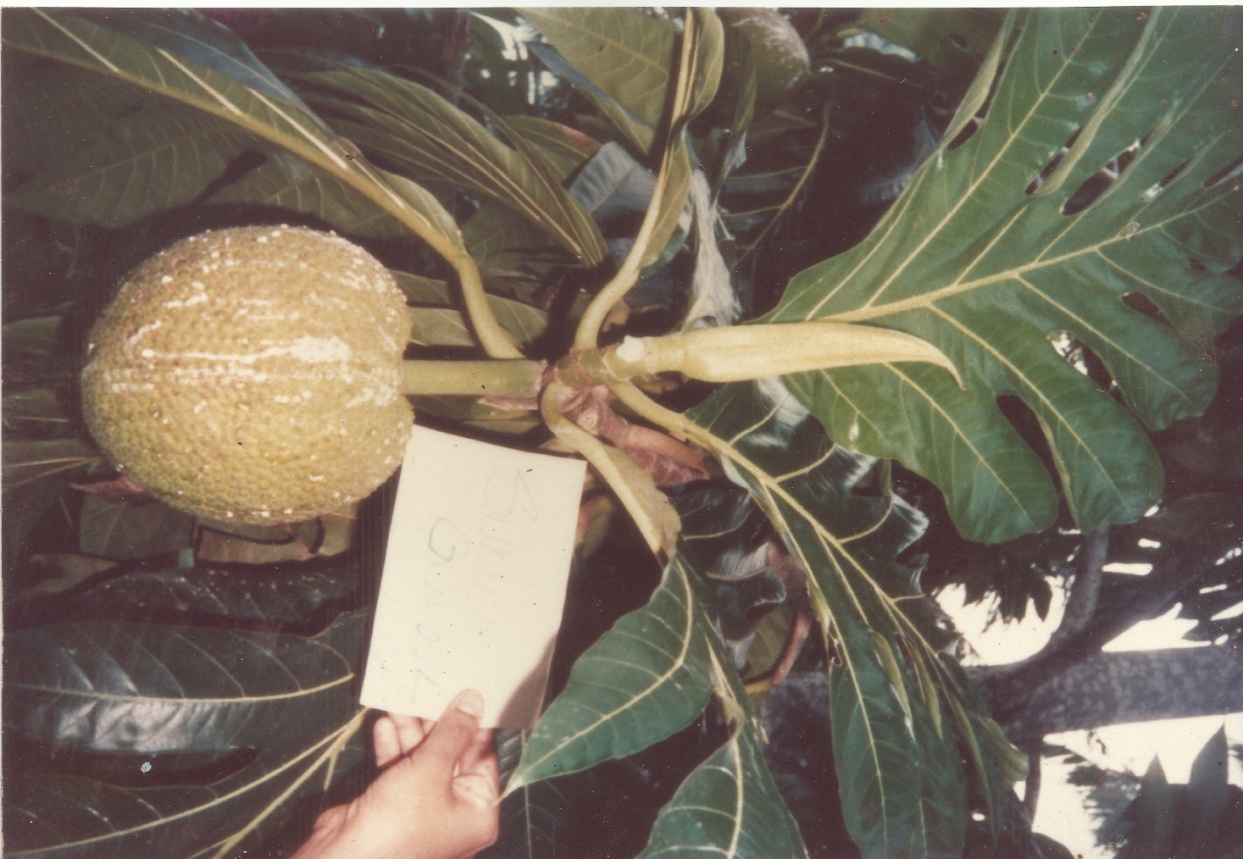 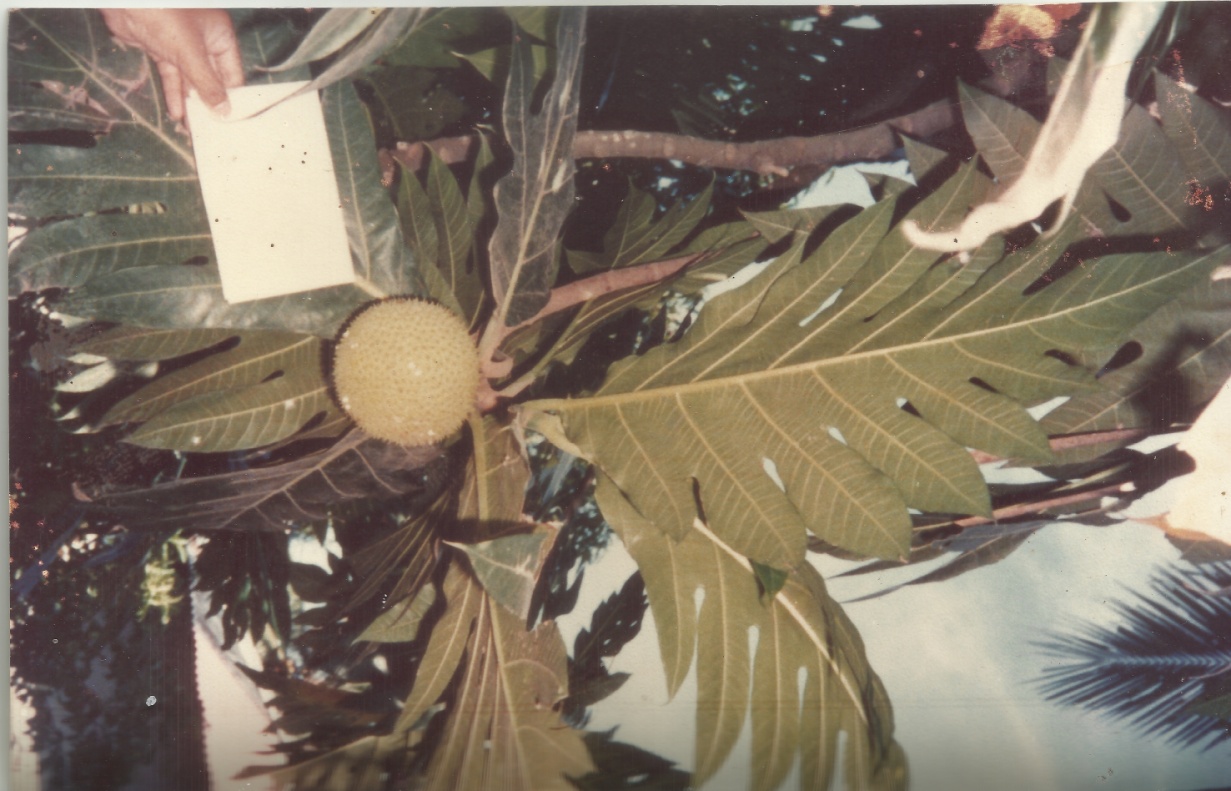 SUKUN MANIS
CILACAP
21
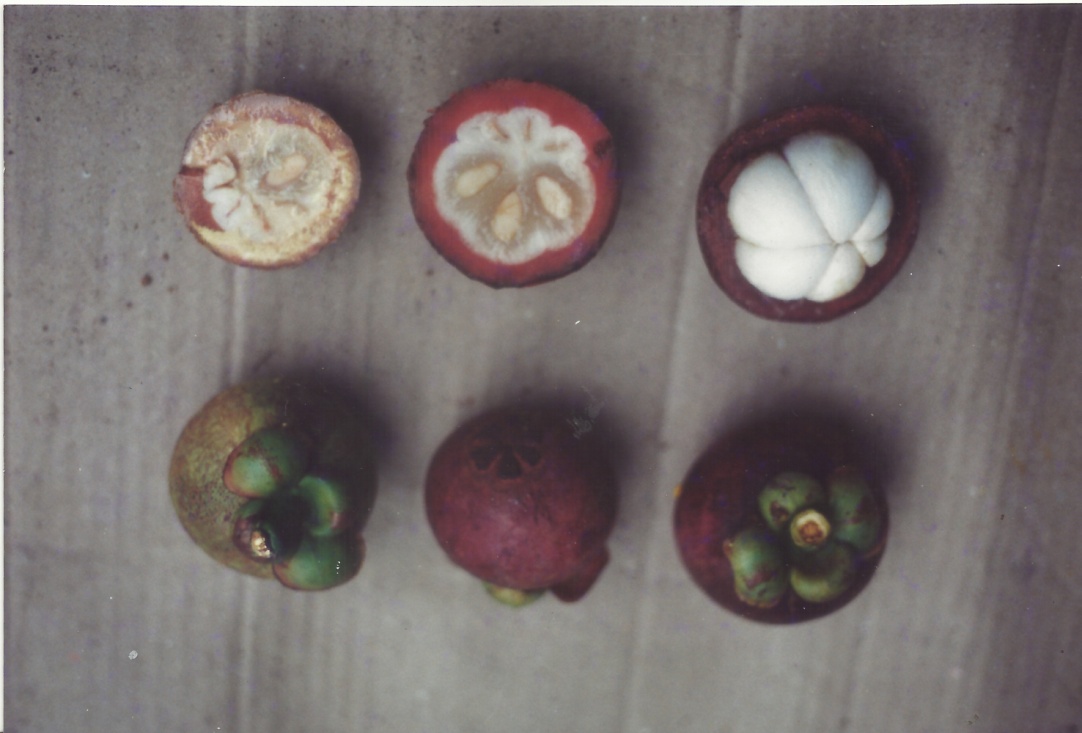 MANGGIS KALIGESING
PURWOREJO
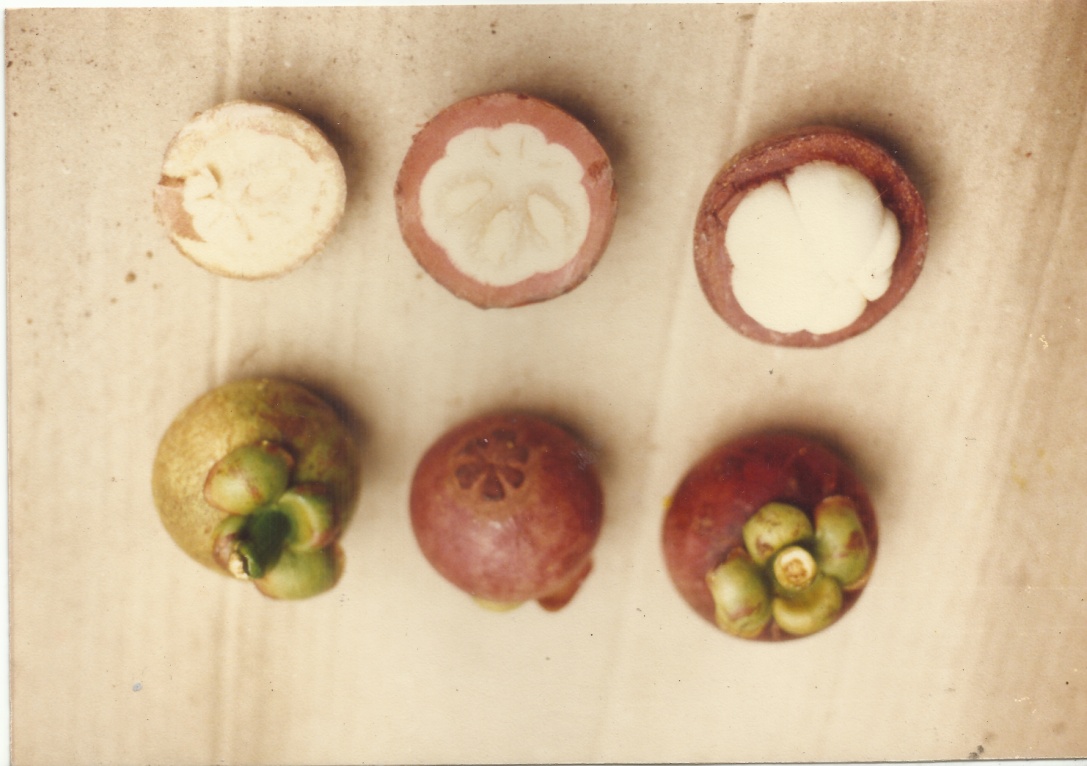 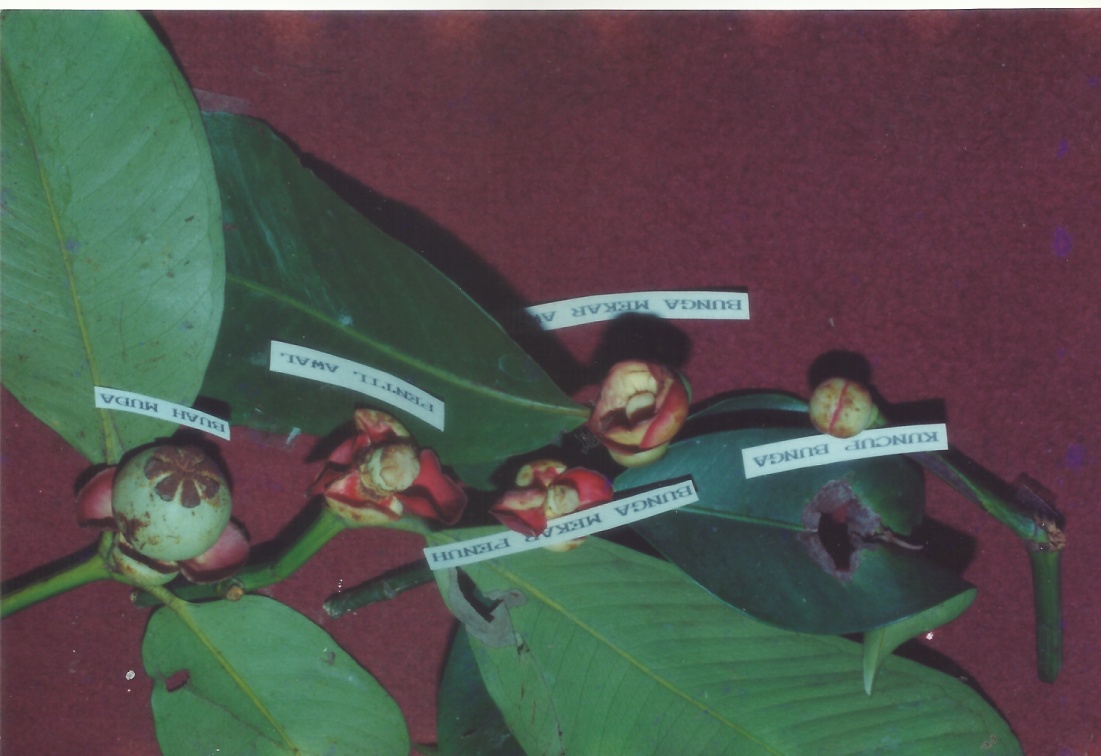 22
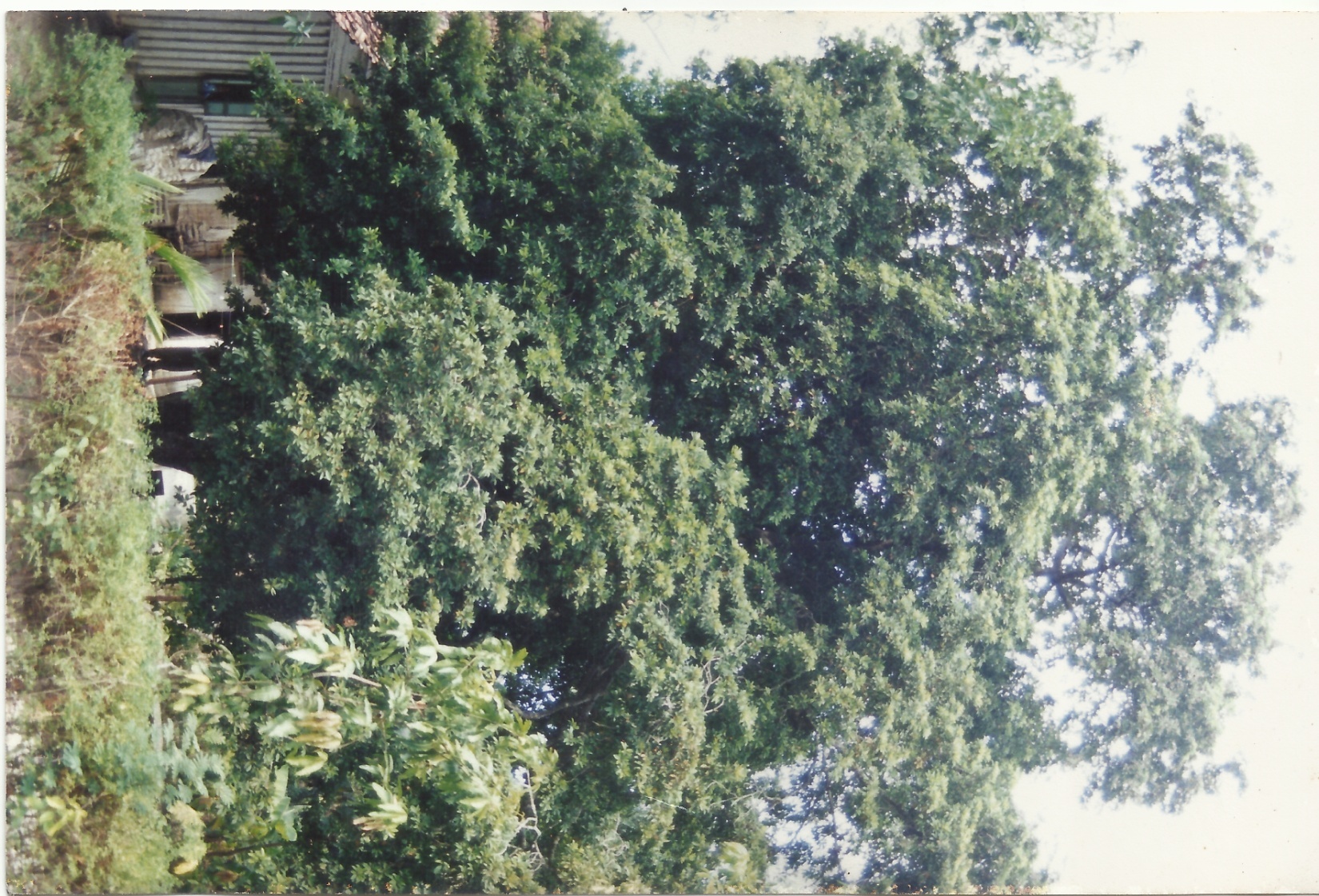 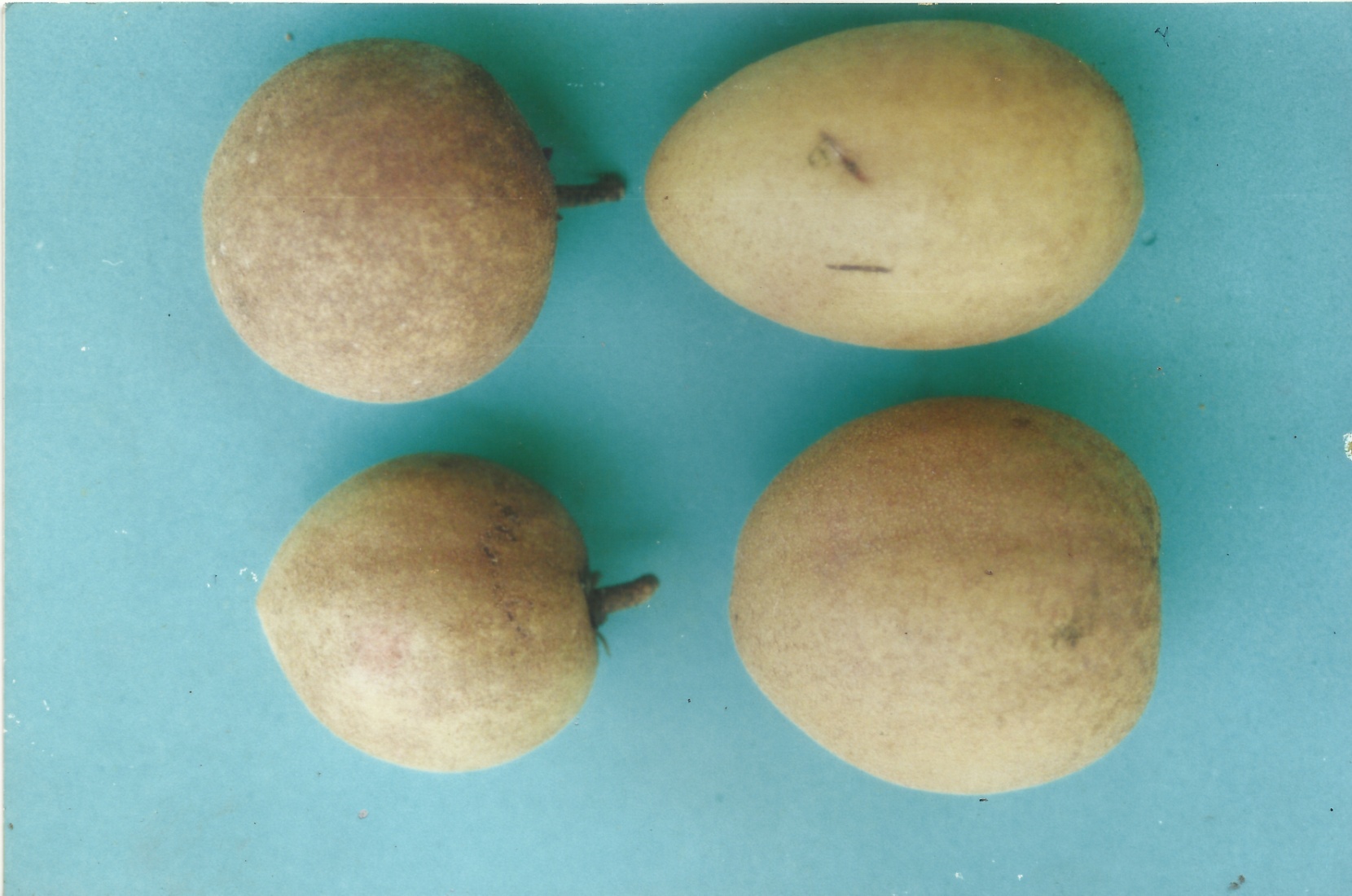 SAWO SEDAN
REMBANG
23
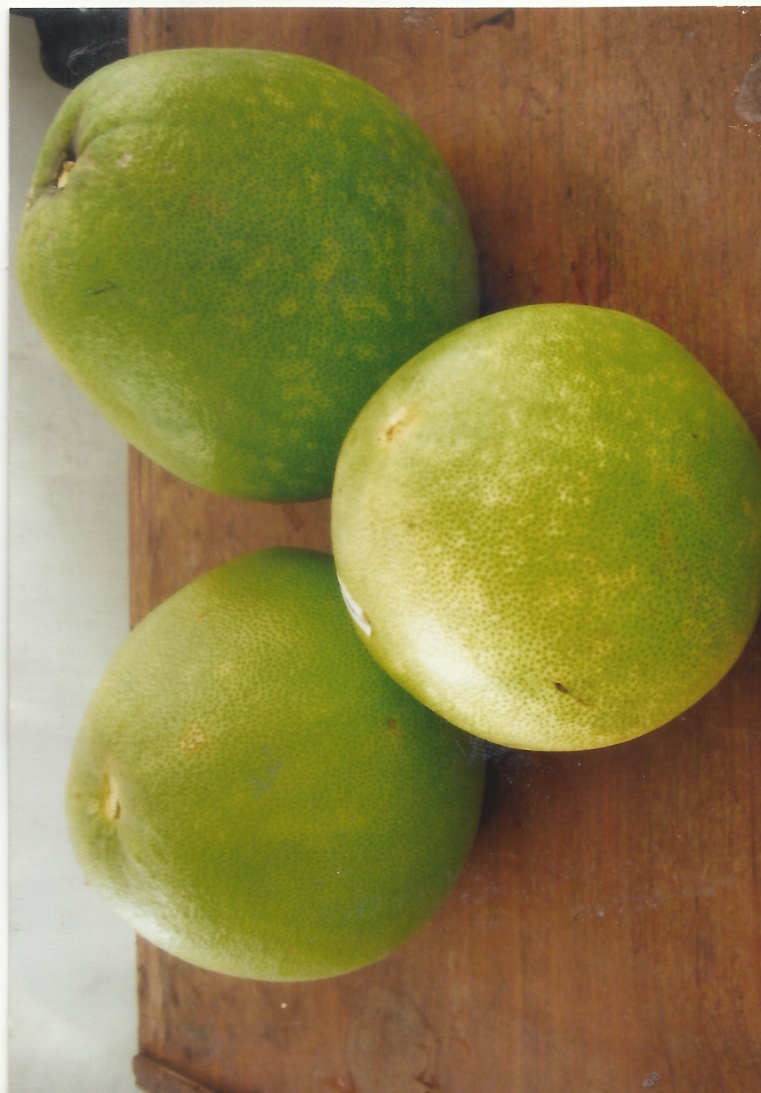 JERUK PAMELO
BAGENG TAJI
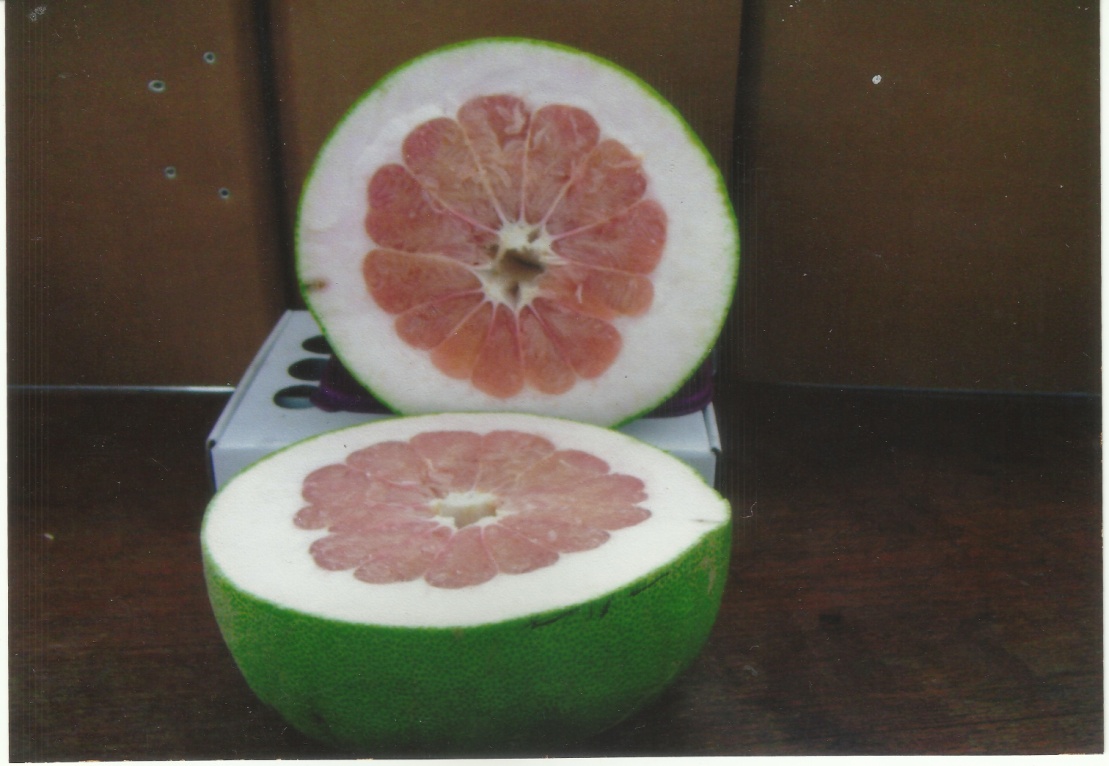 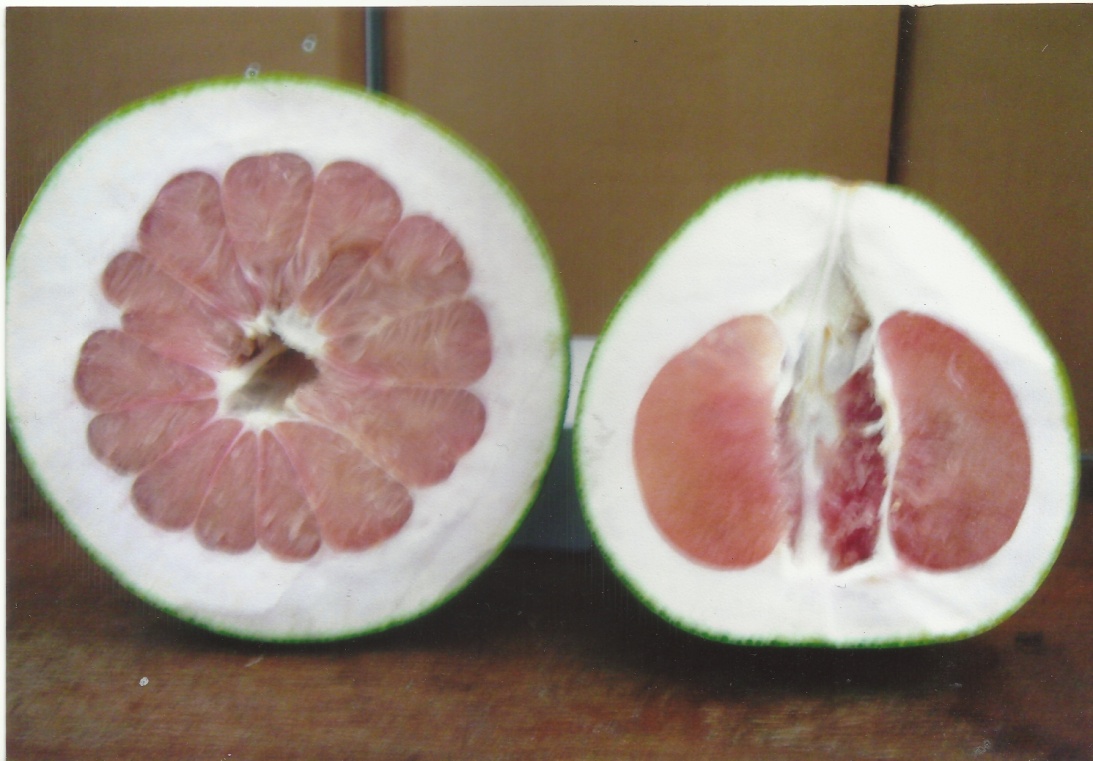 24
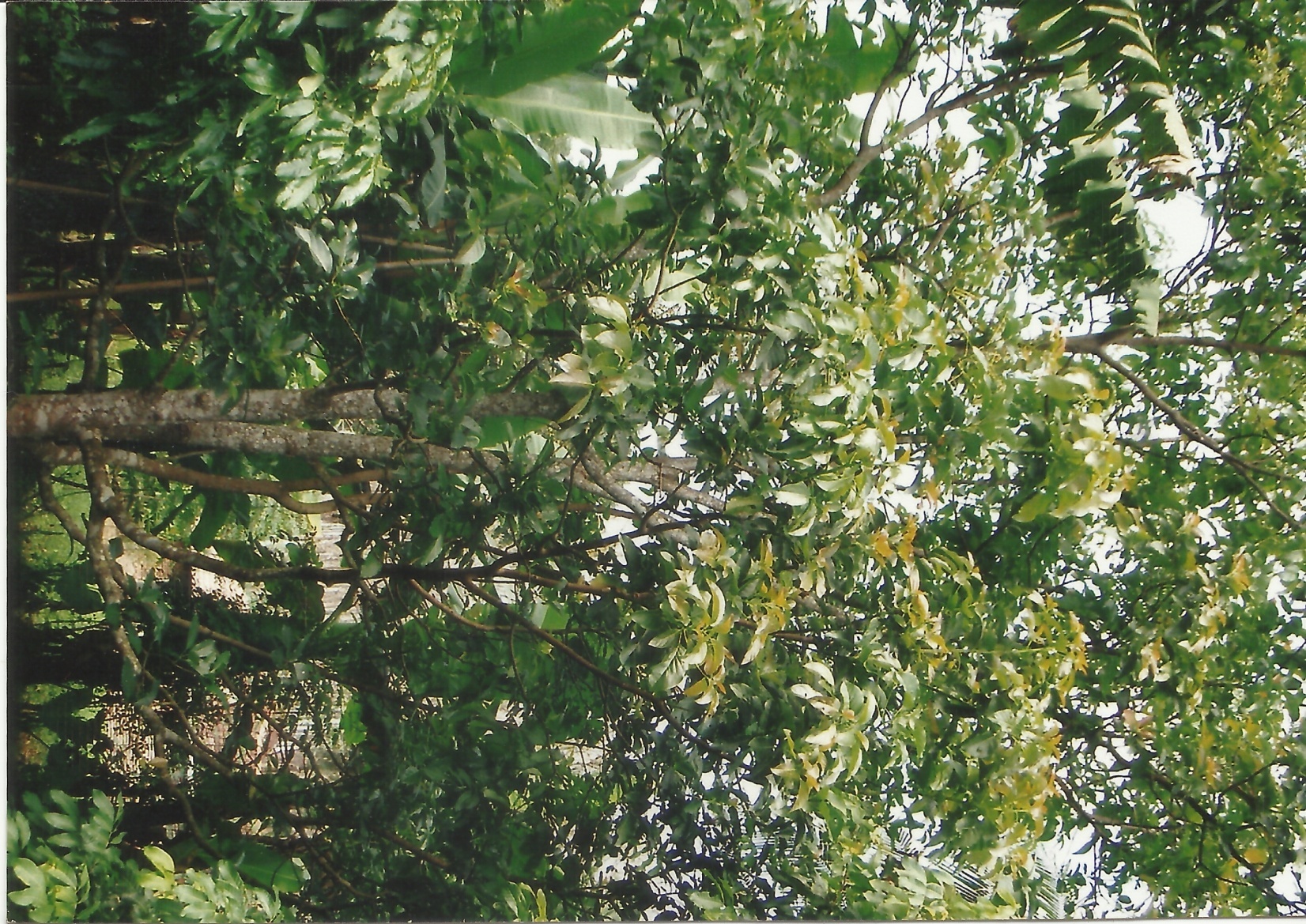 ALPUKAT KENDIL
KENDAL
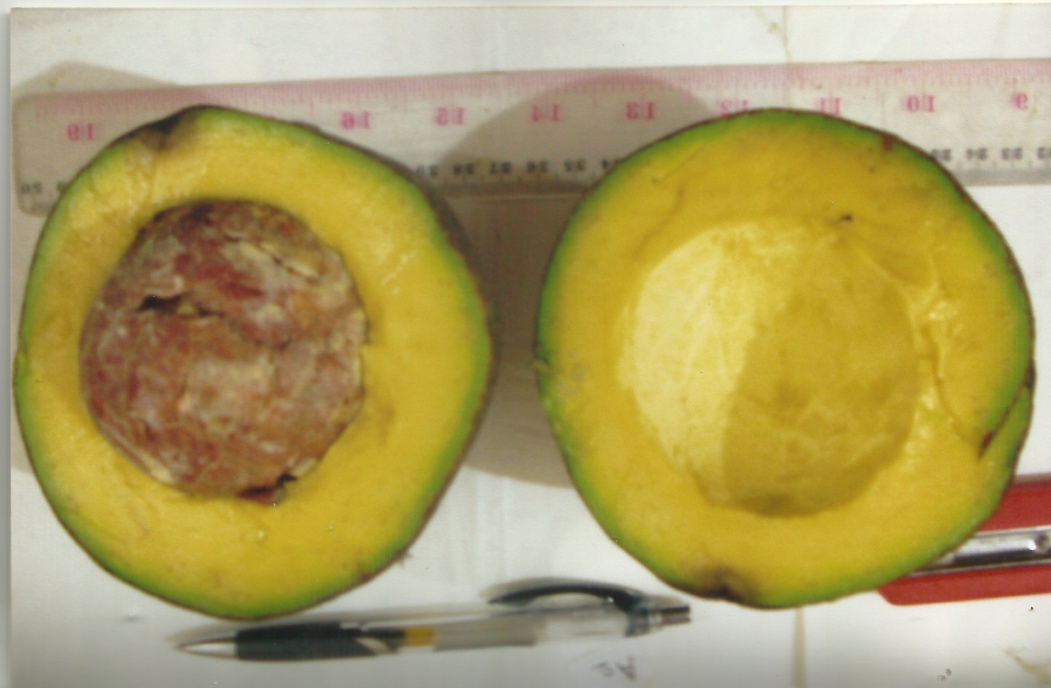 25
PEPAYA MJ 9
KABUPATEN BOYOLALI
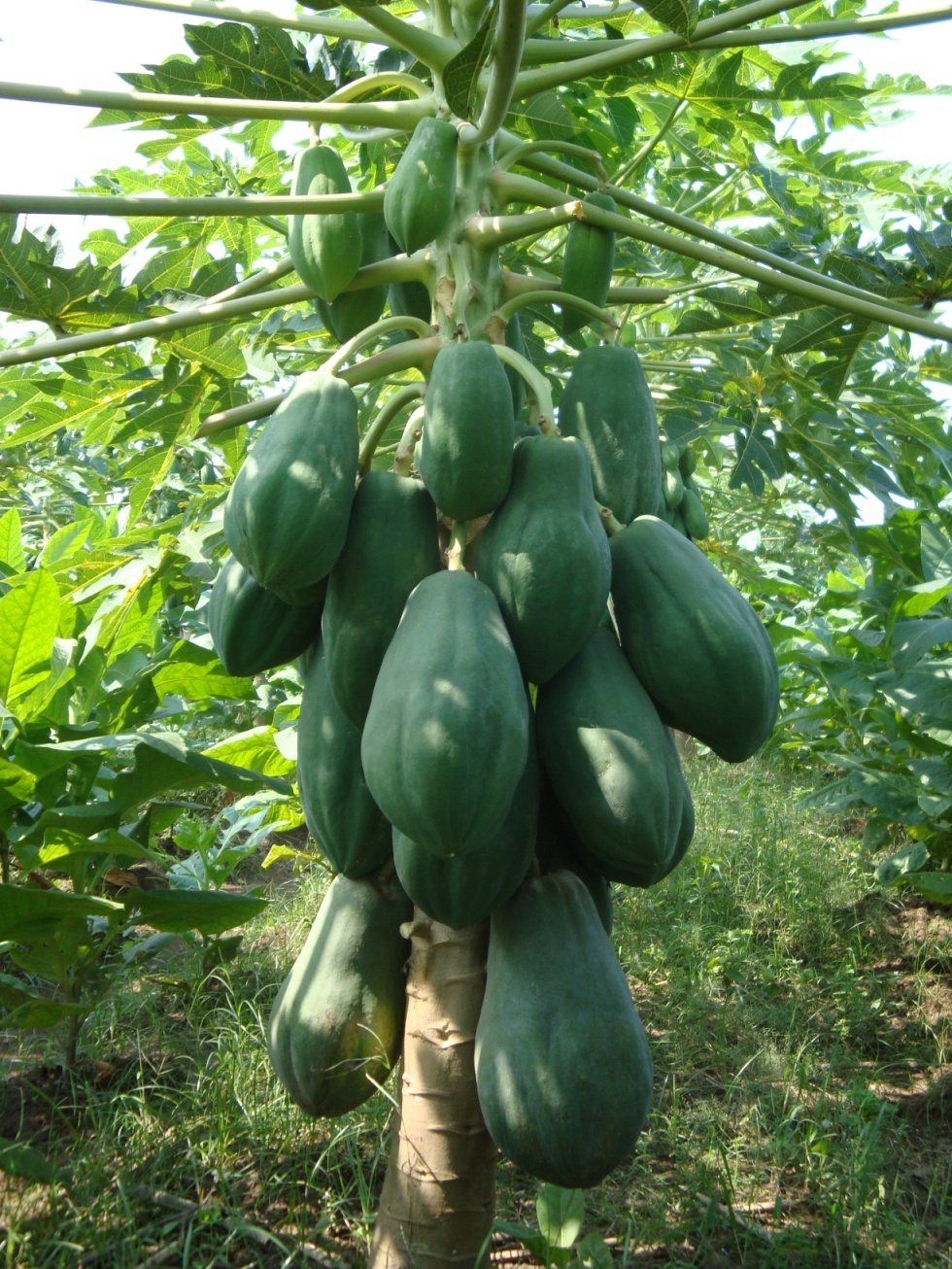 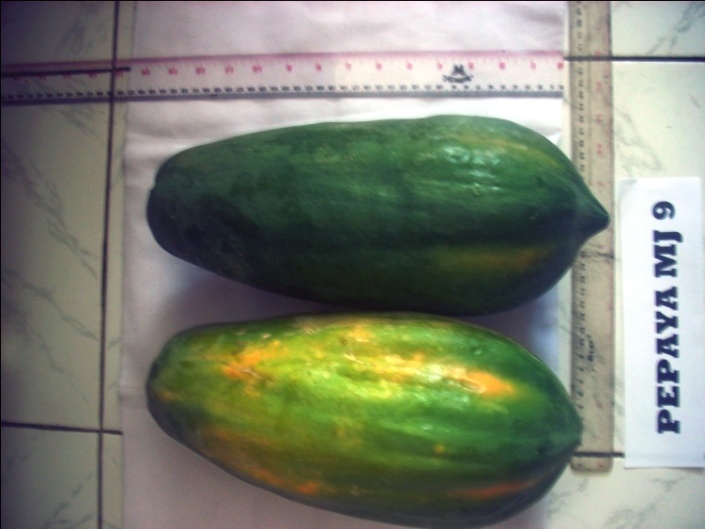 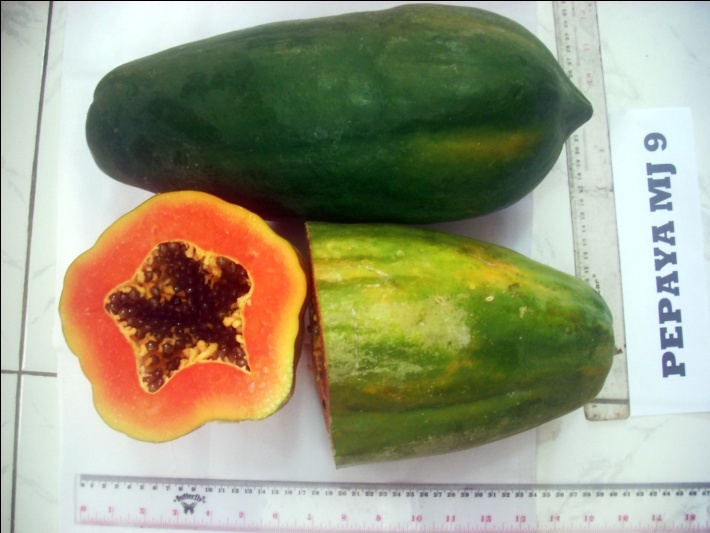 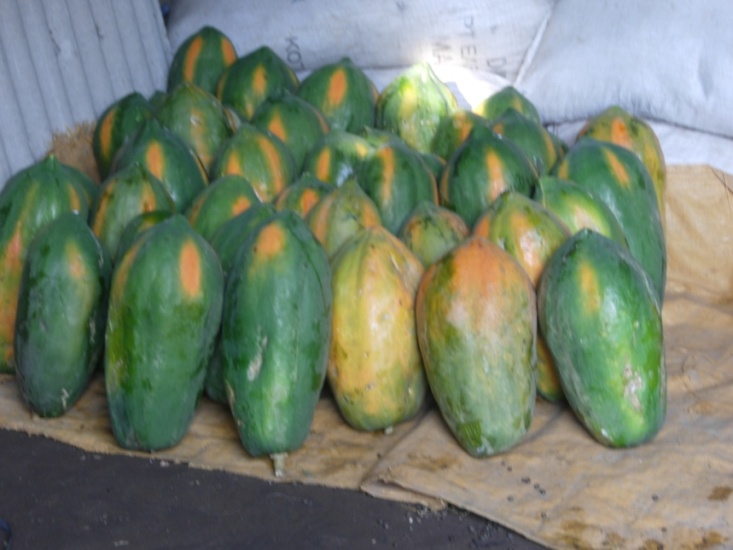 26
BUAH NAGA
KABUPATEN SRAGEN
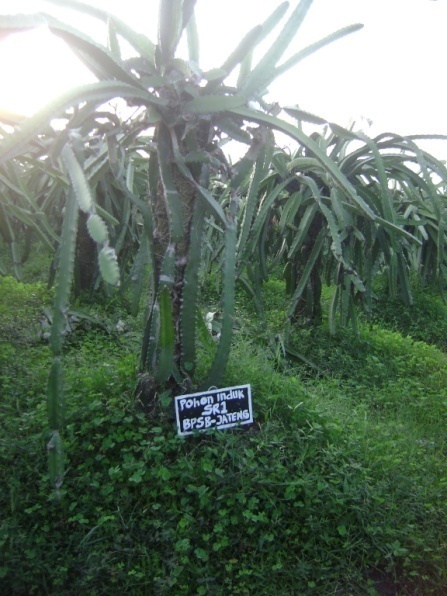 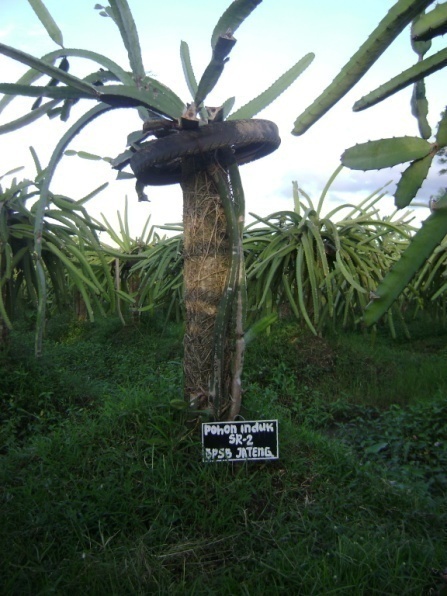 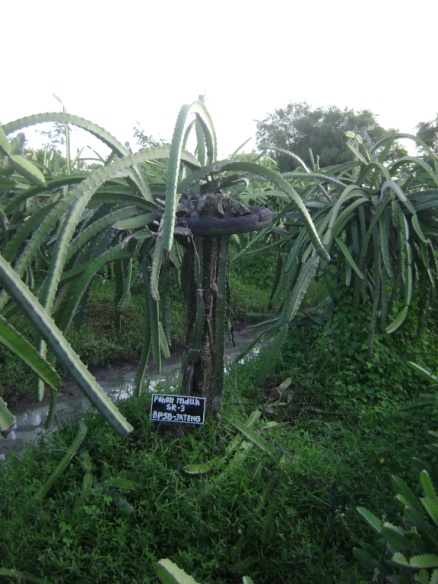 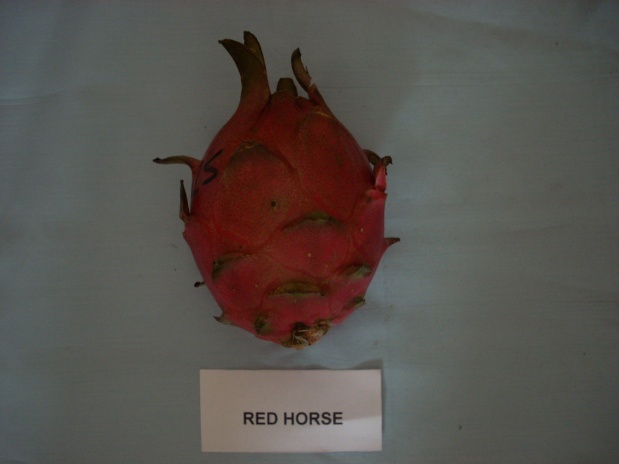 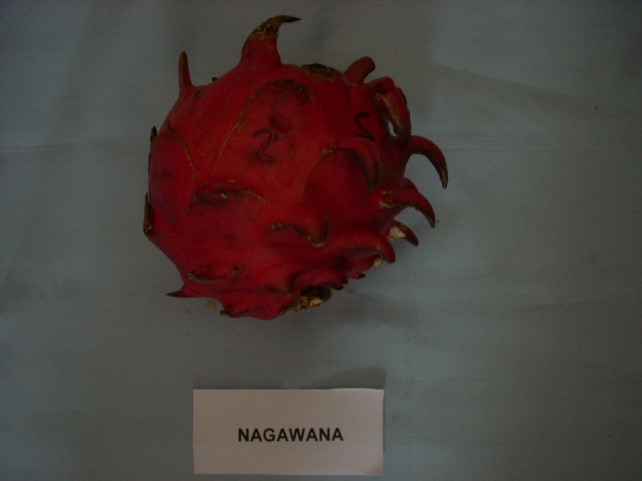 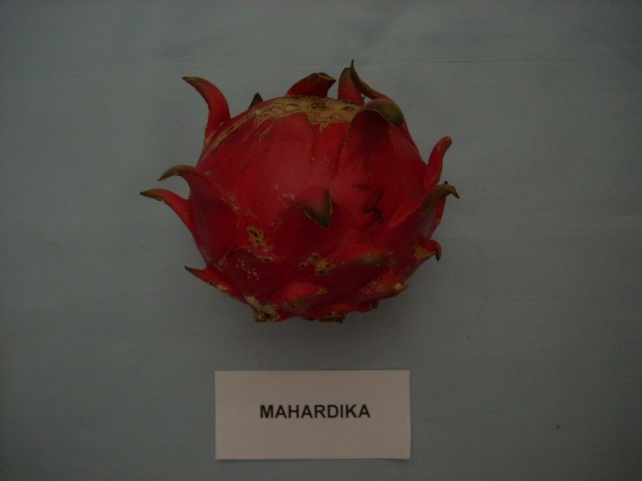 27
HANDAYANI
NAGAWANA
MAHARDIKA
TERONG GROBOGAN
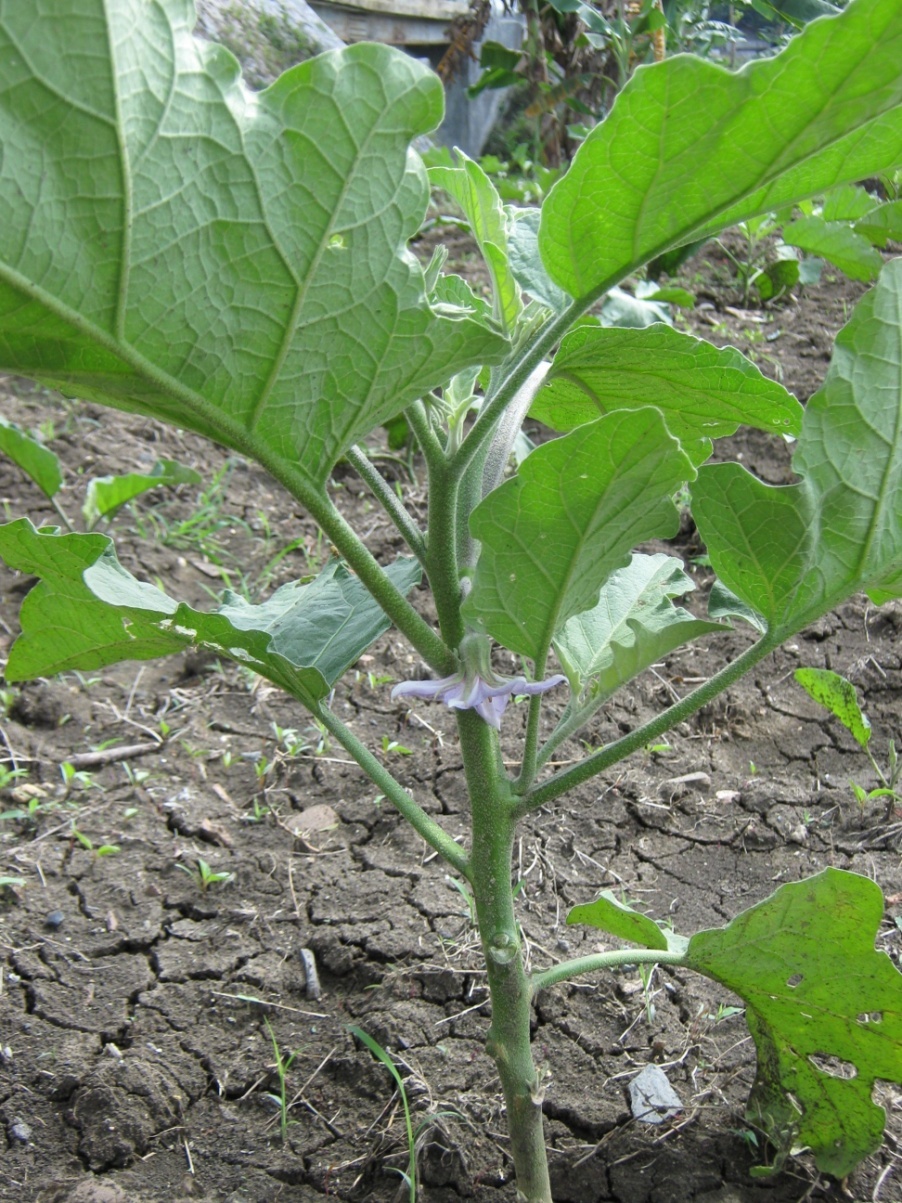 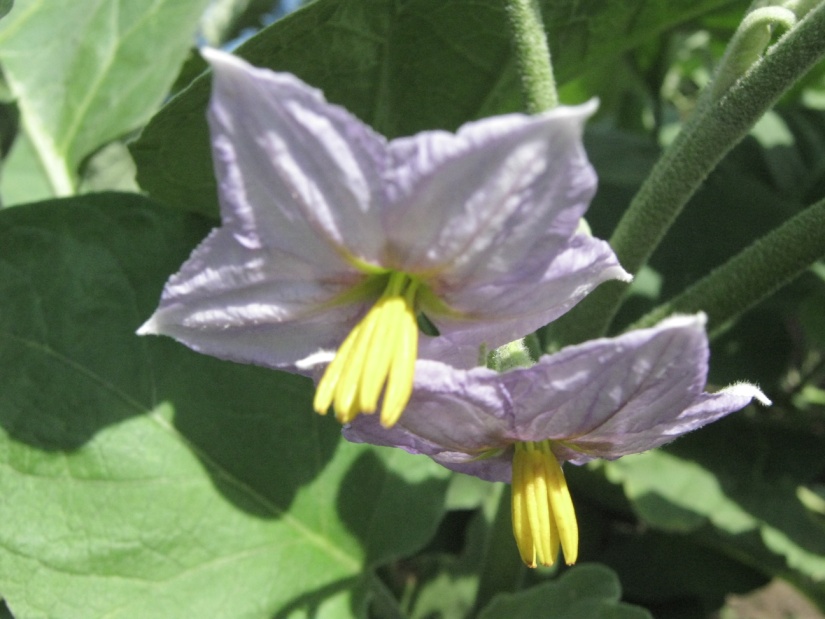 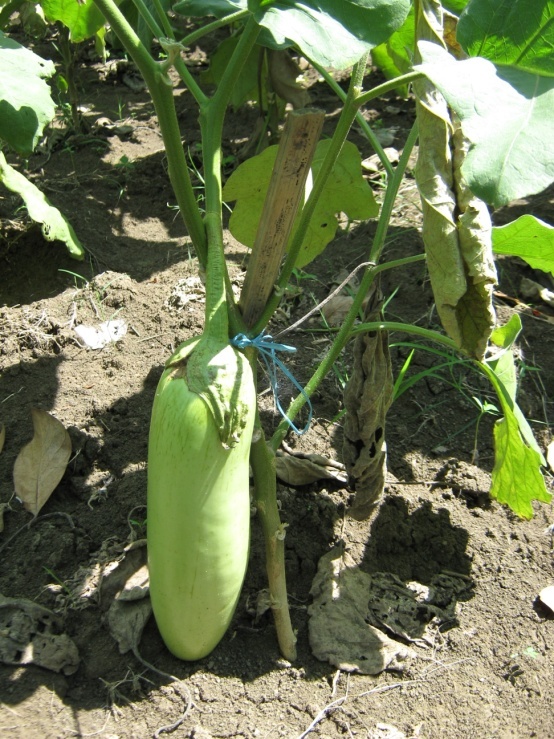 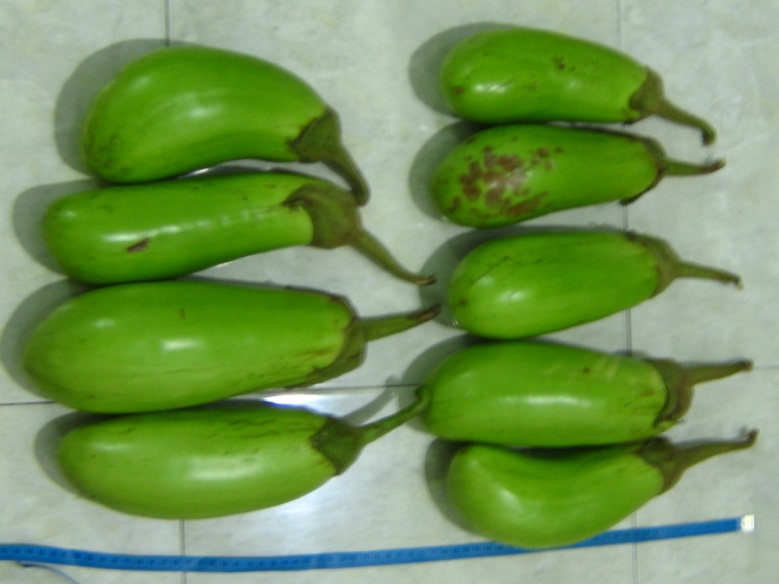 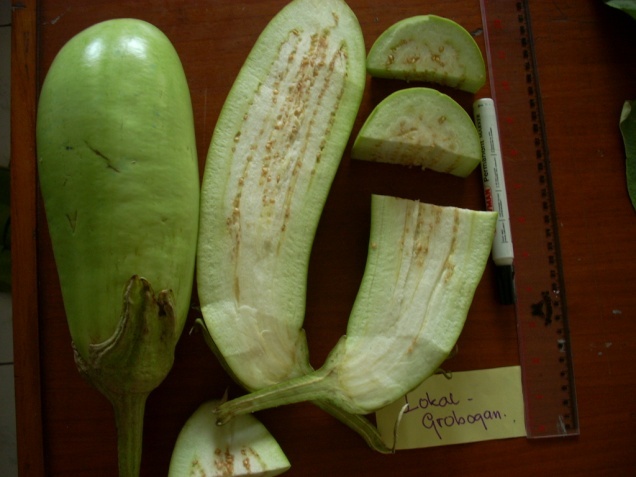 28
WORTEL VITMAKA
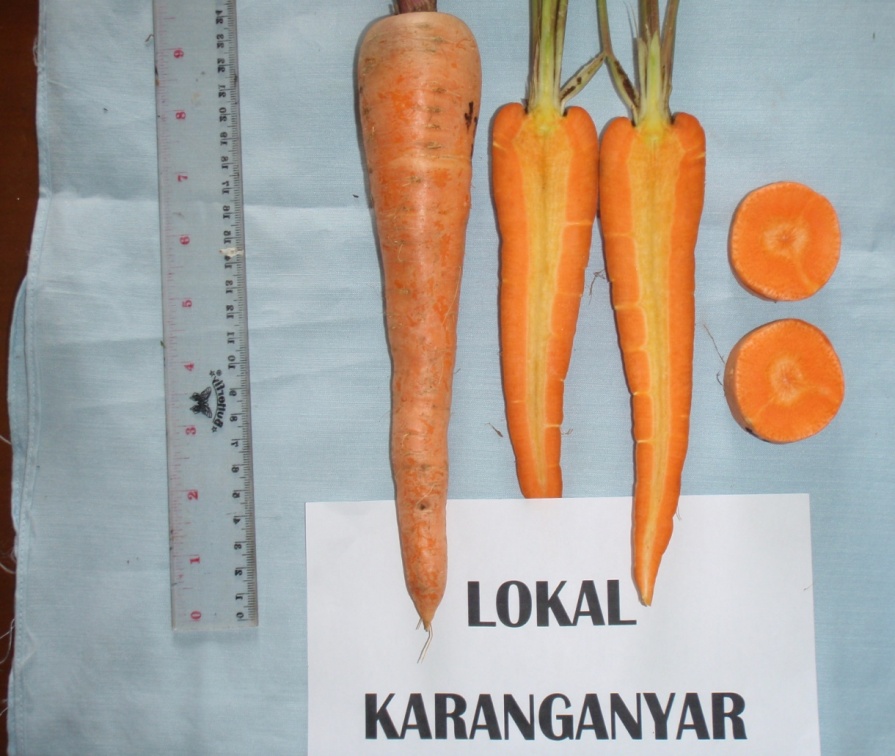 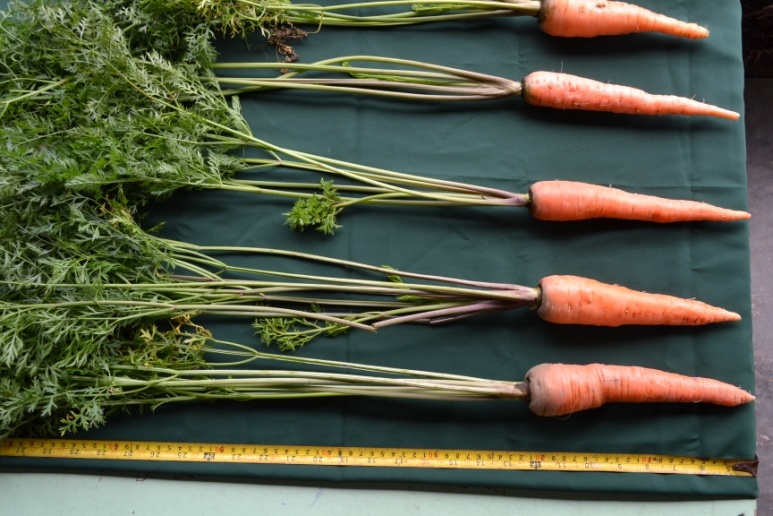 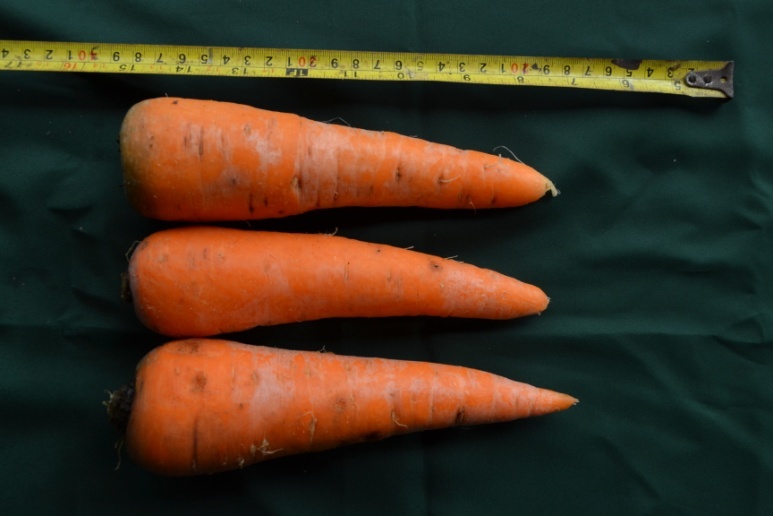 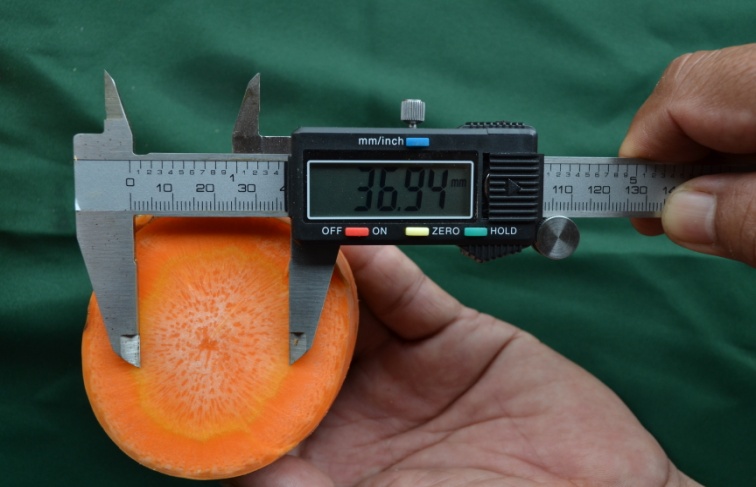 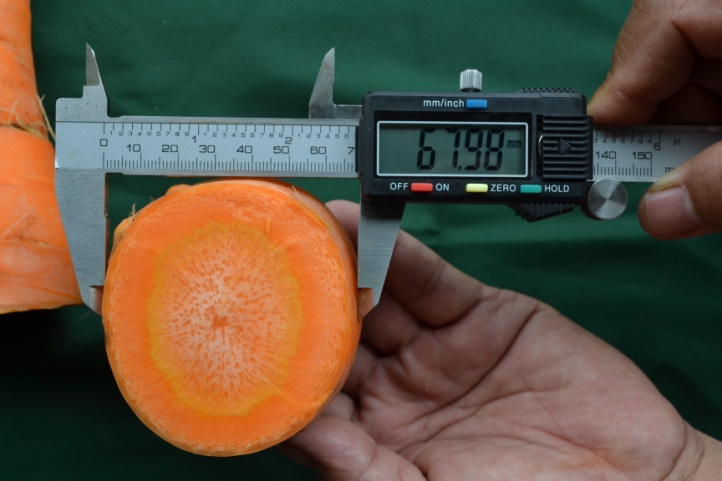 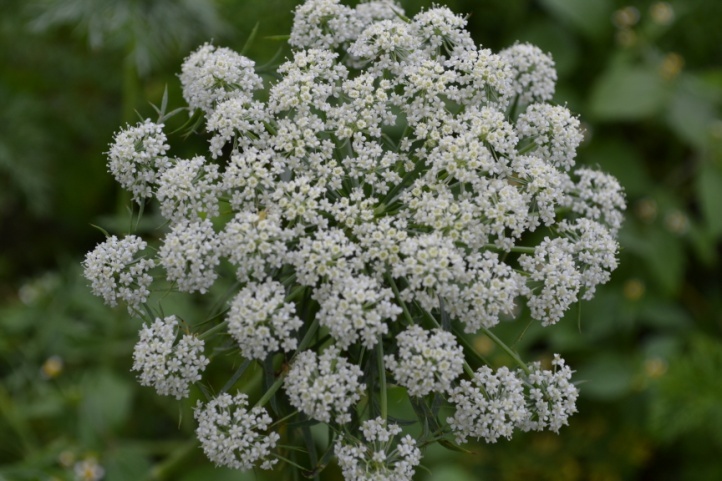 29
SRIKAYA ROVI
KABUPATEN DEMAK
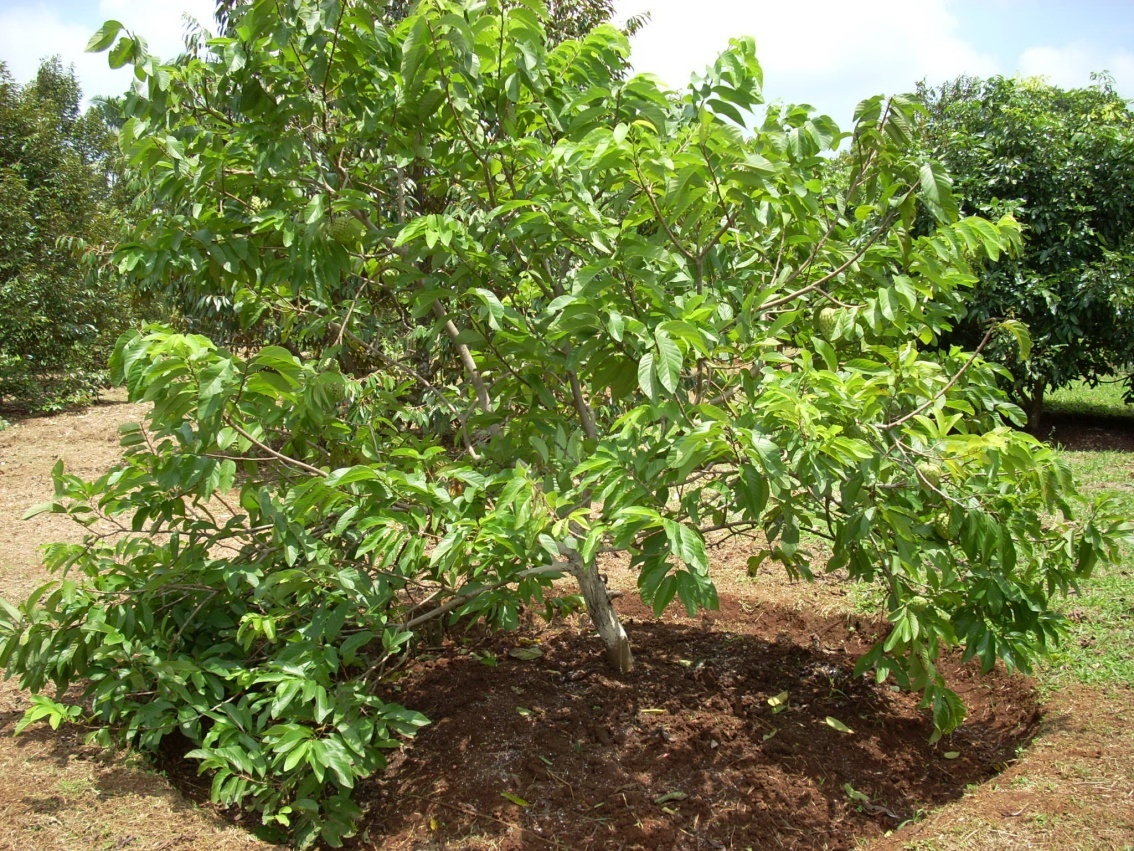 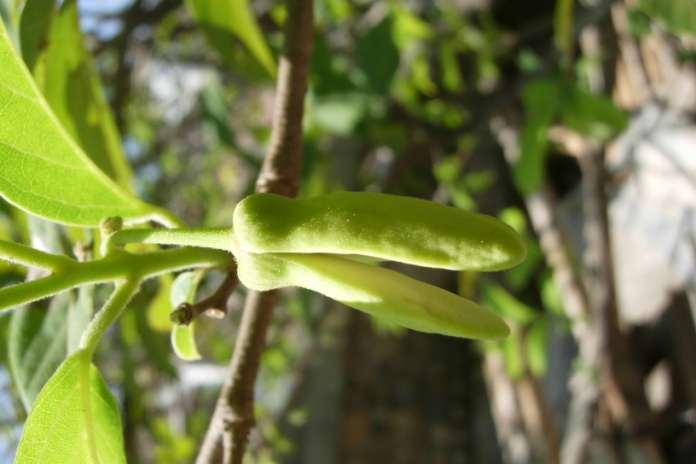 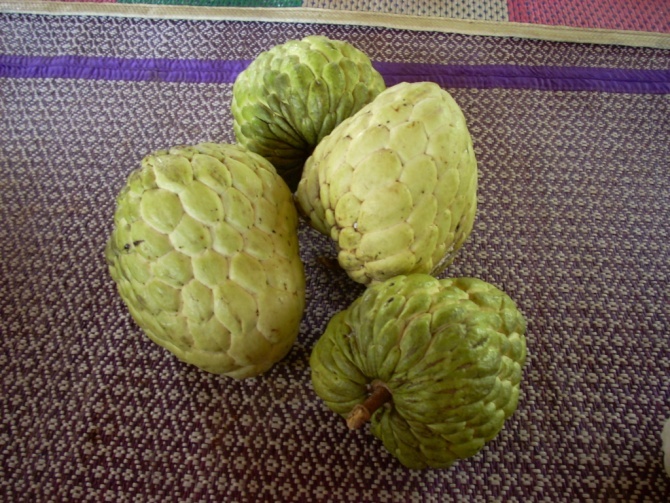 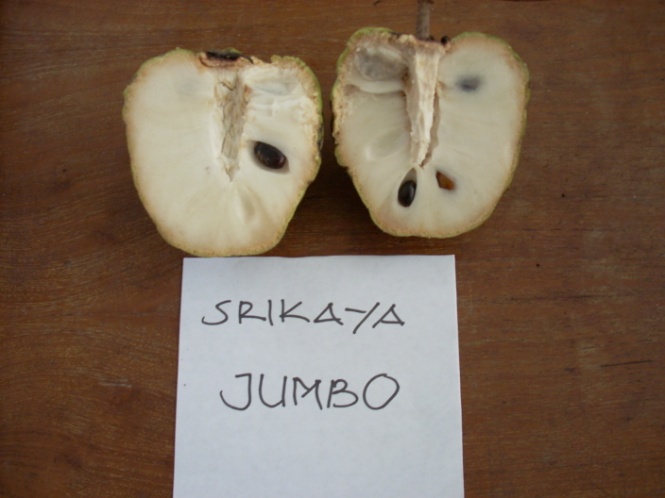 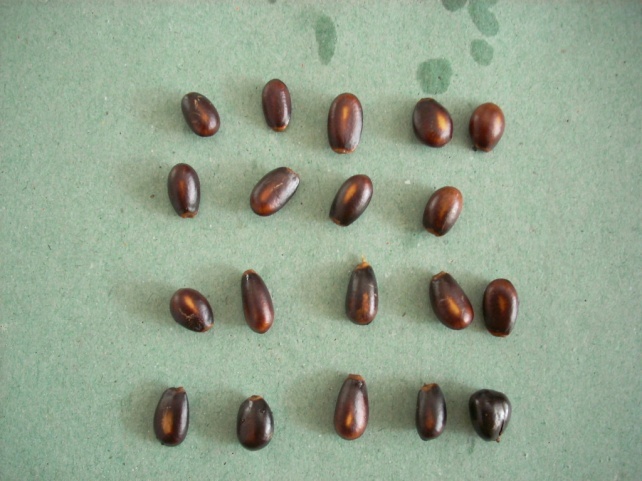 30
PISANG RAJALAWE
KABUPATEN BANJARNEGARA
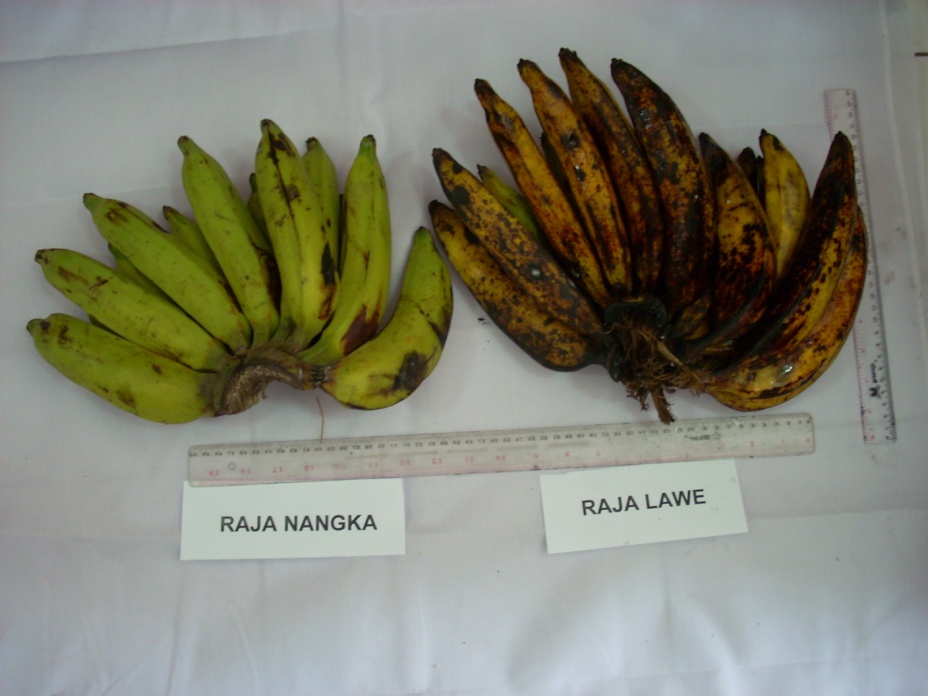 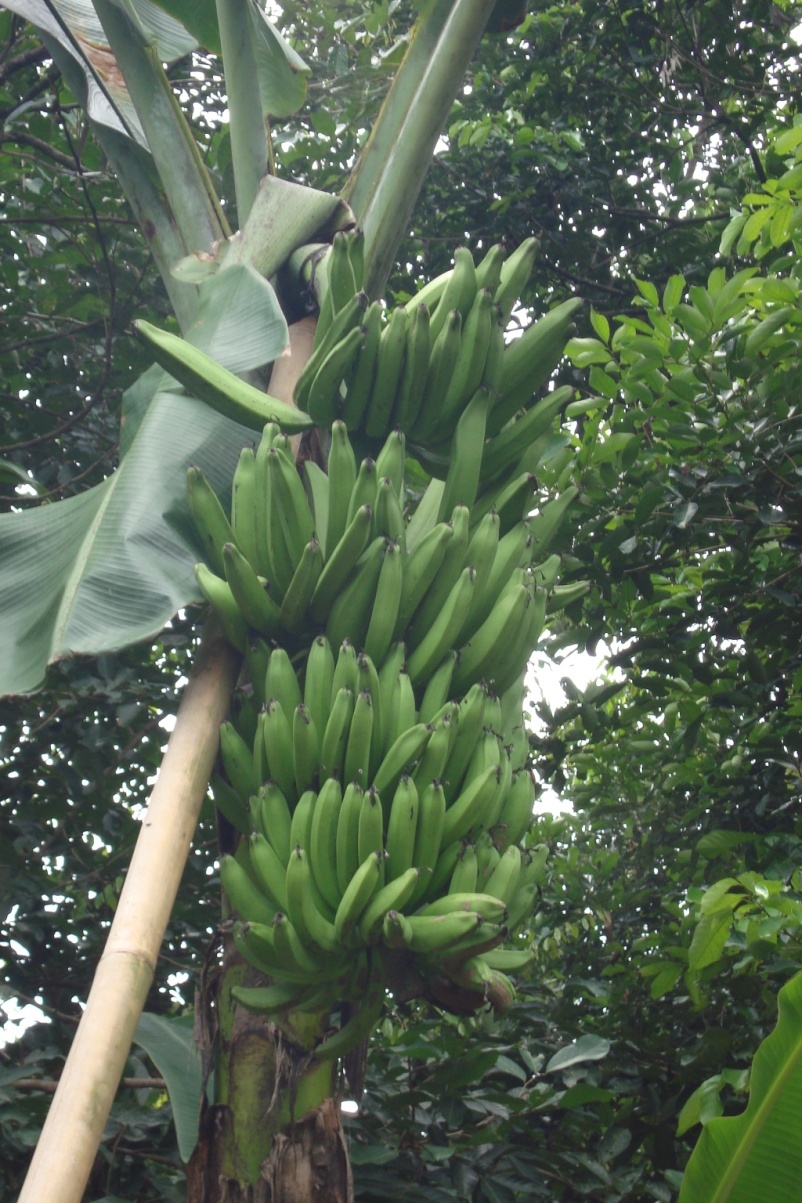 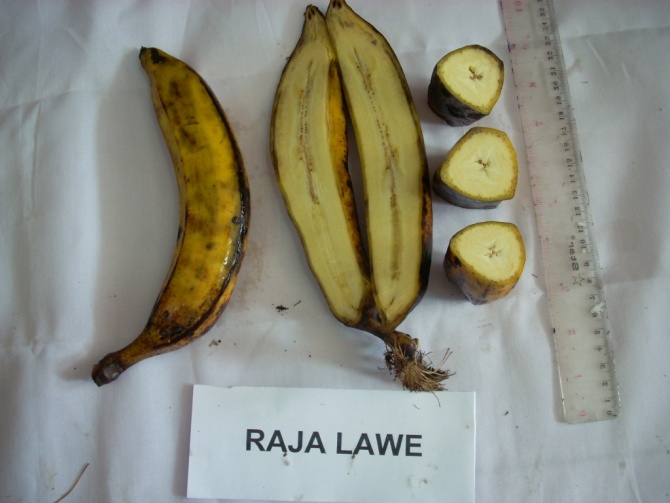 31
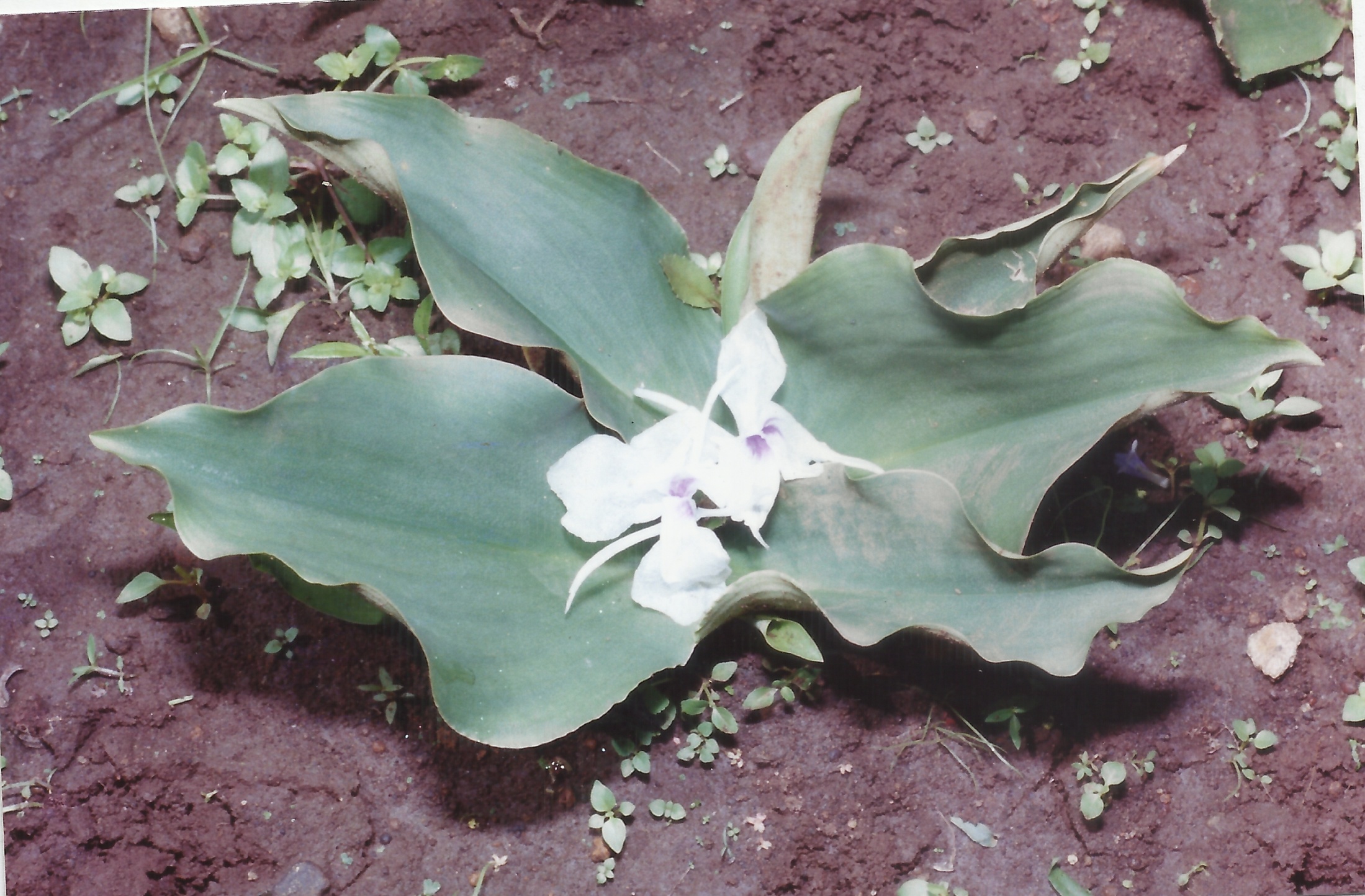 Kencur Gading
Boyolali
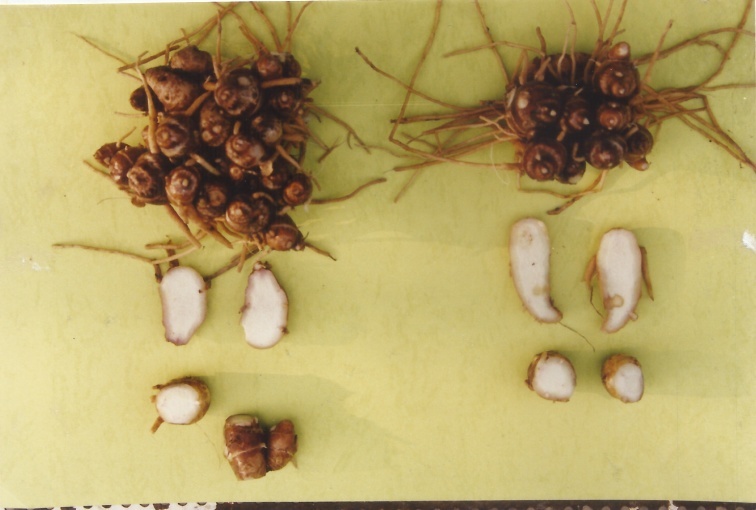 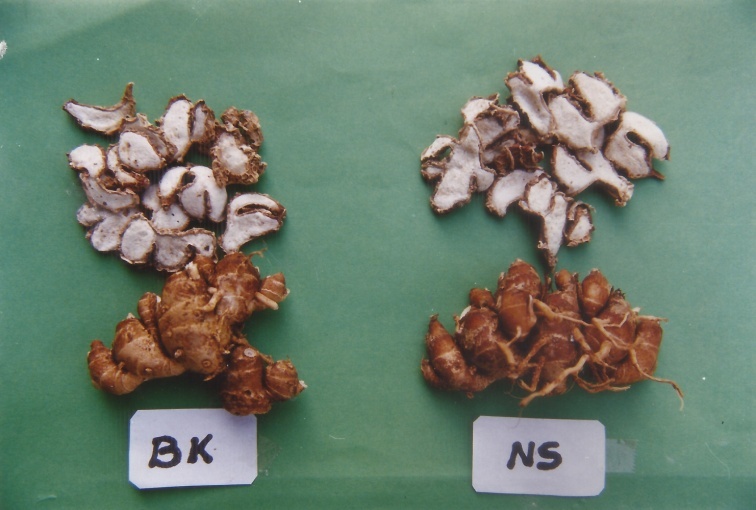 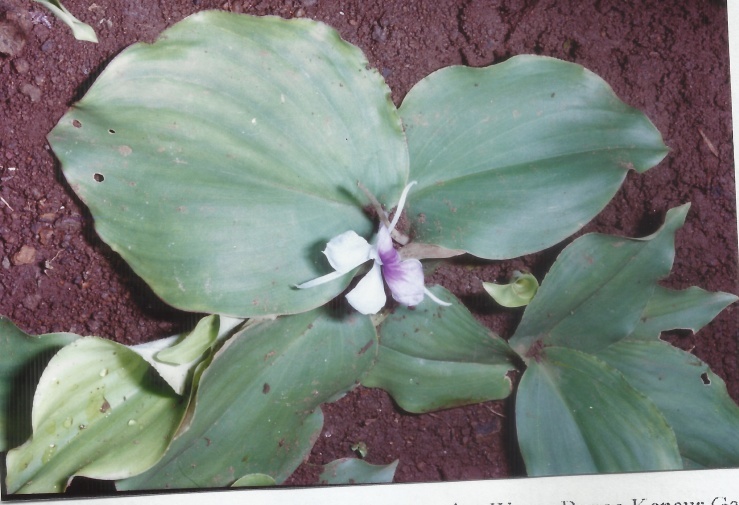 32
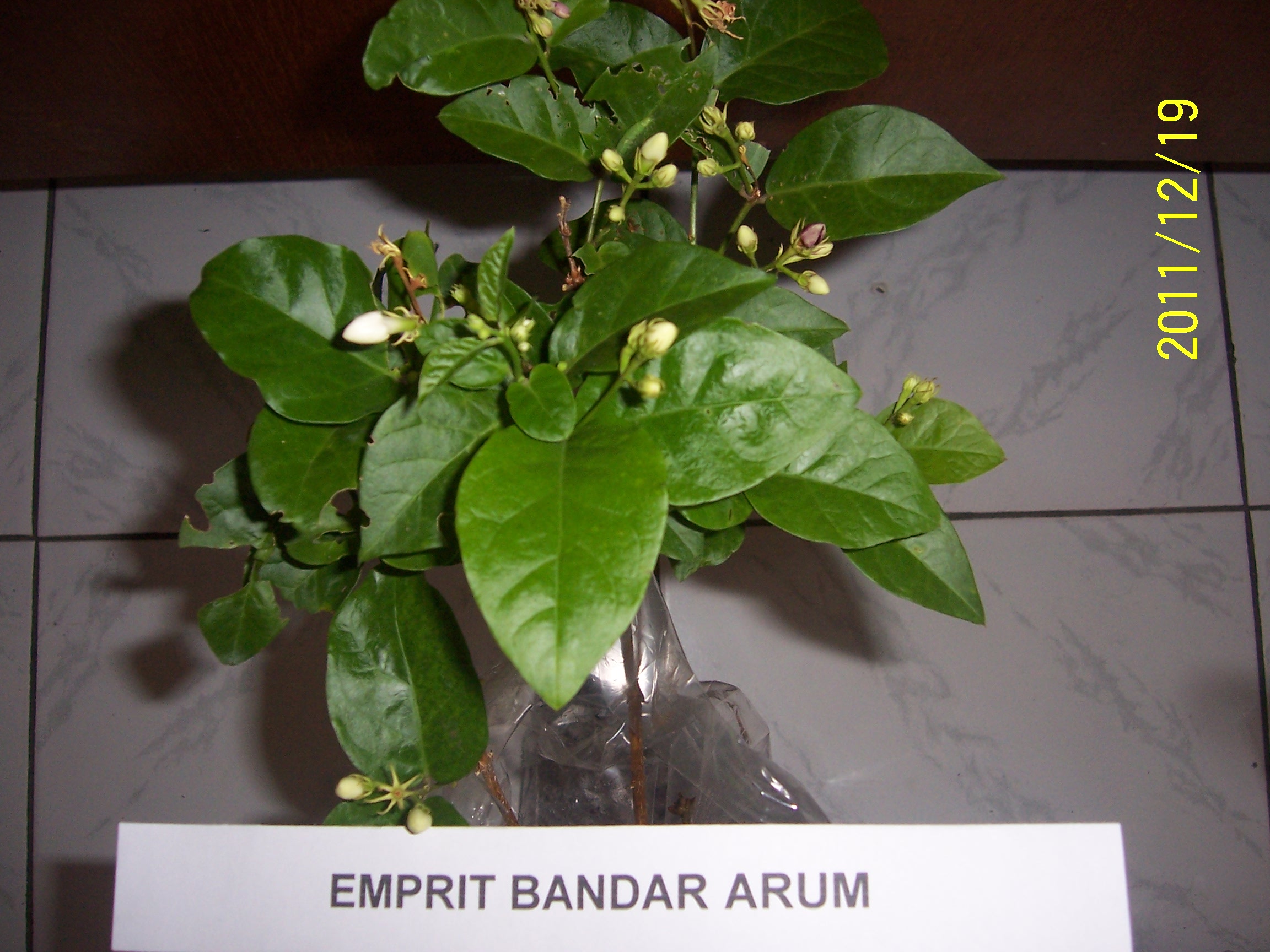 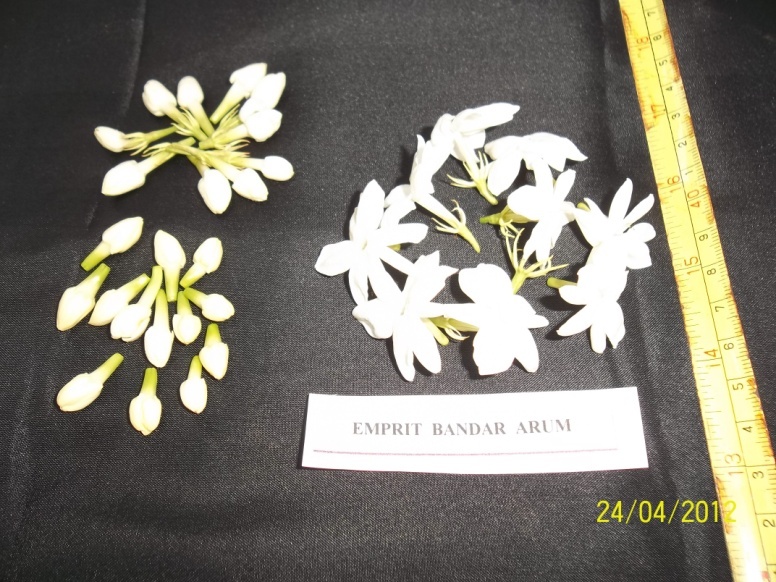 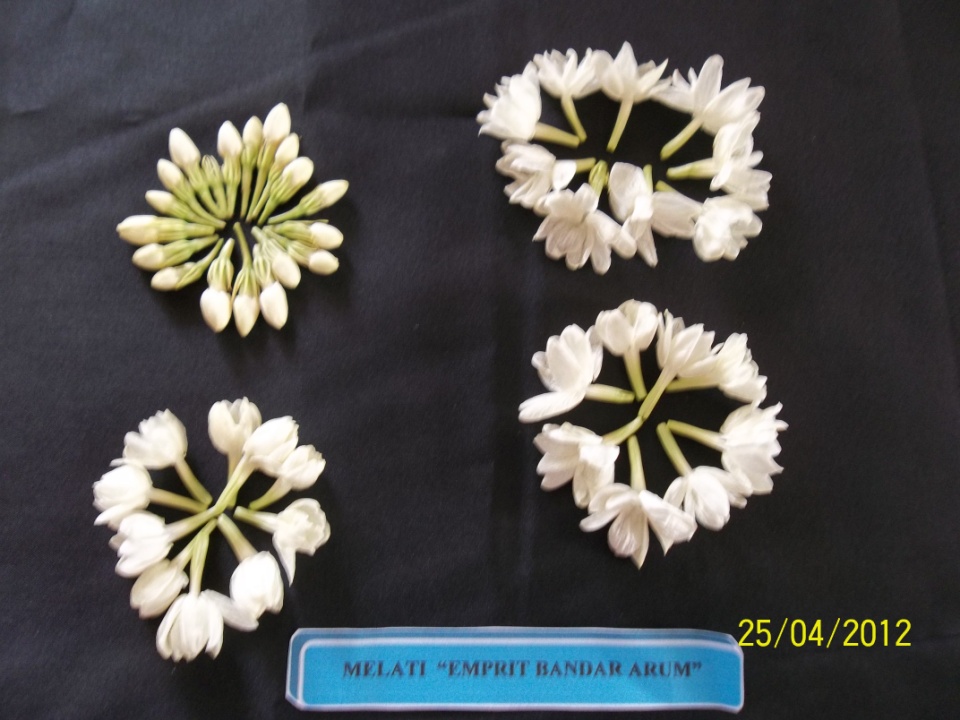 ASAL KAB. BATANG
EMPRIT BANDAR ARUM
33
CARICA
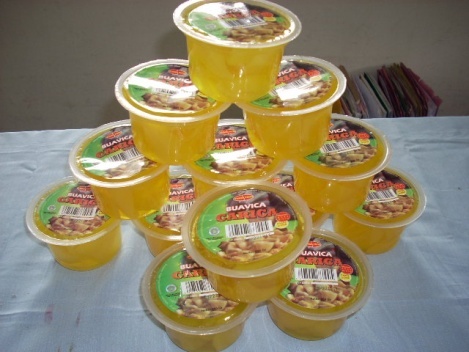 ASAL WONOSOBO
34
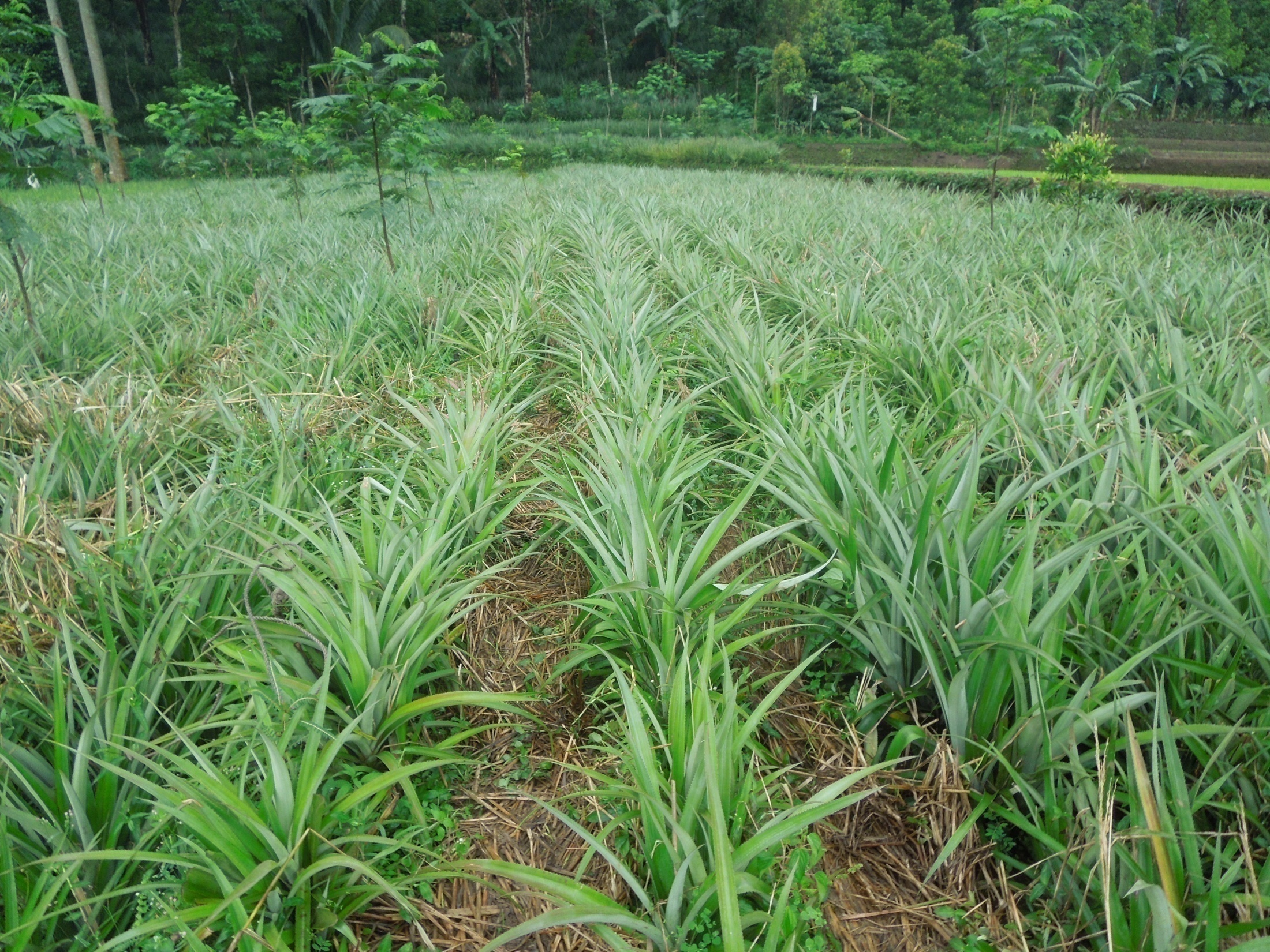 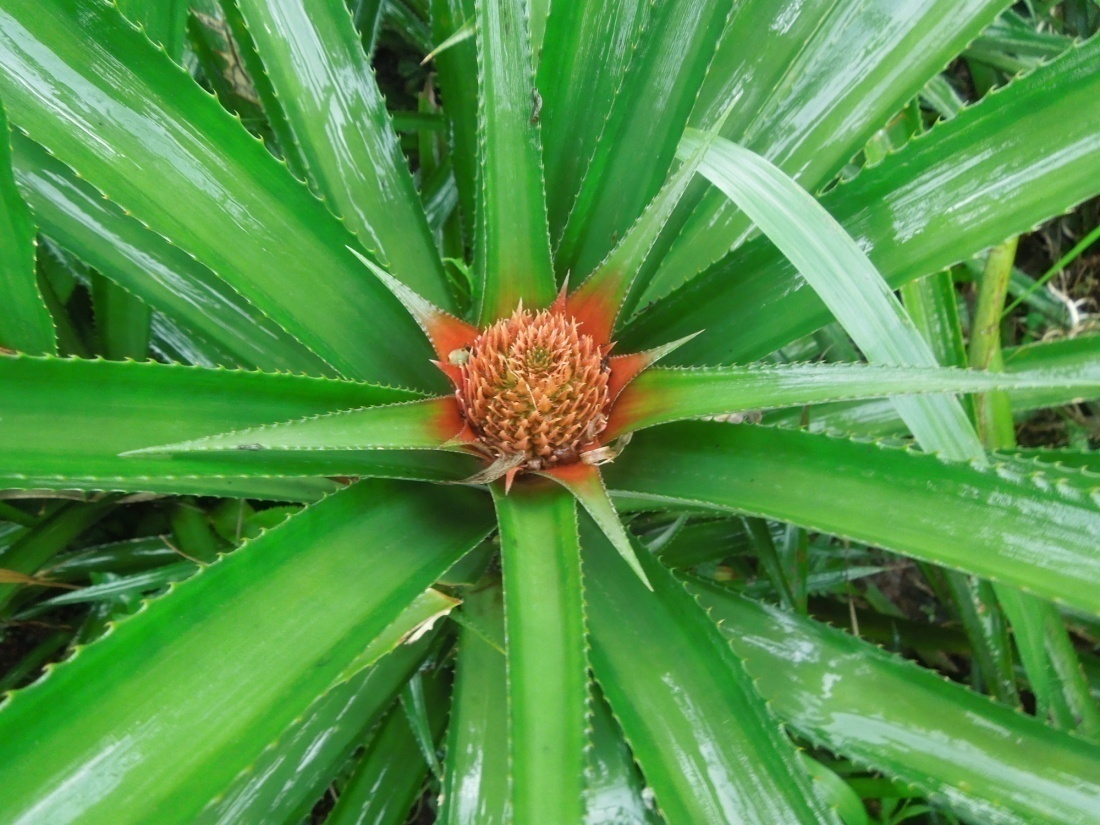 NANAS BELIK
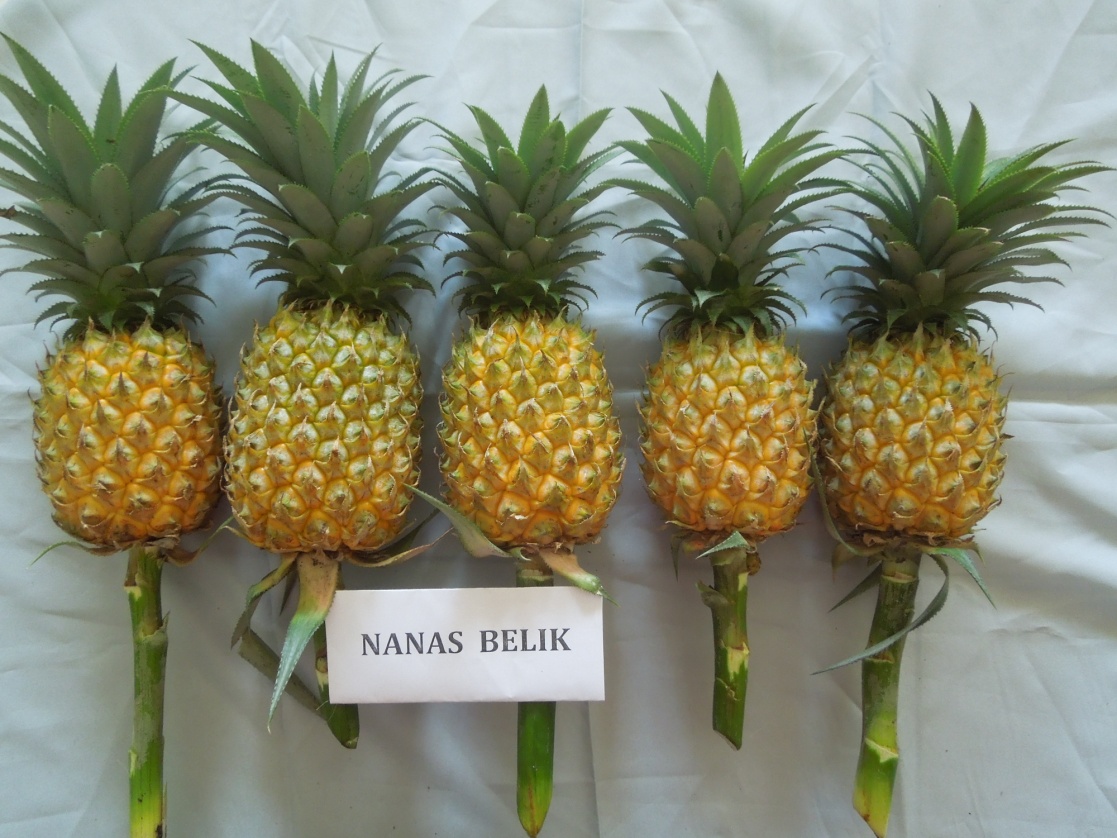 35
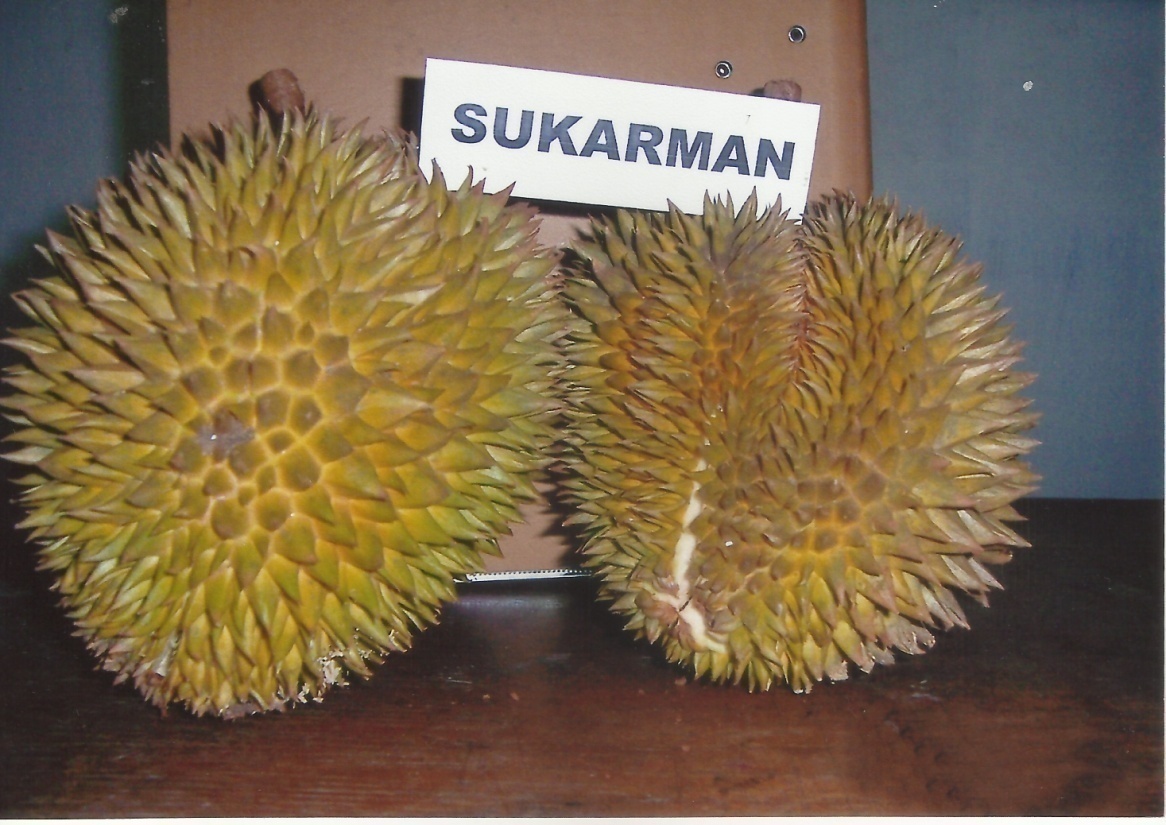 DURIAN SUKARMAN
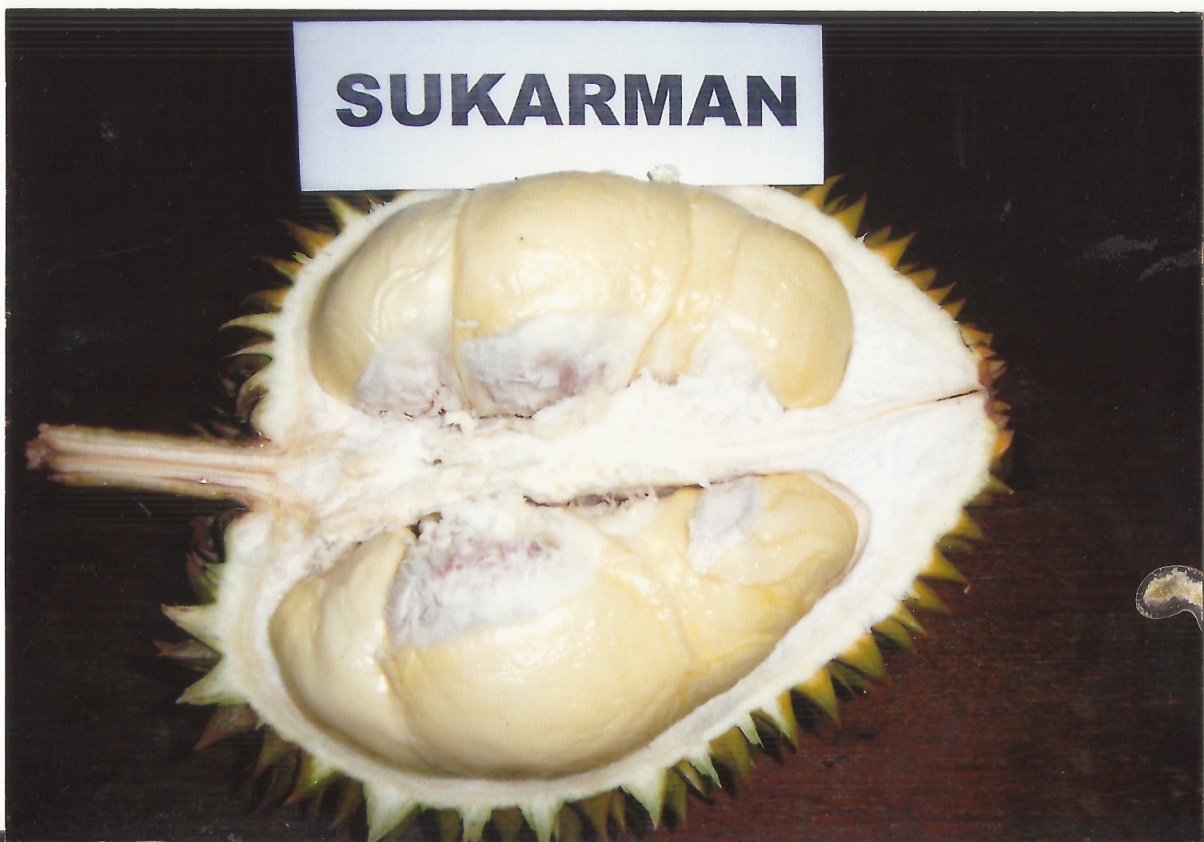 JEPARA
36
DURIAN KHOLIL
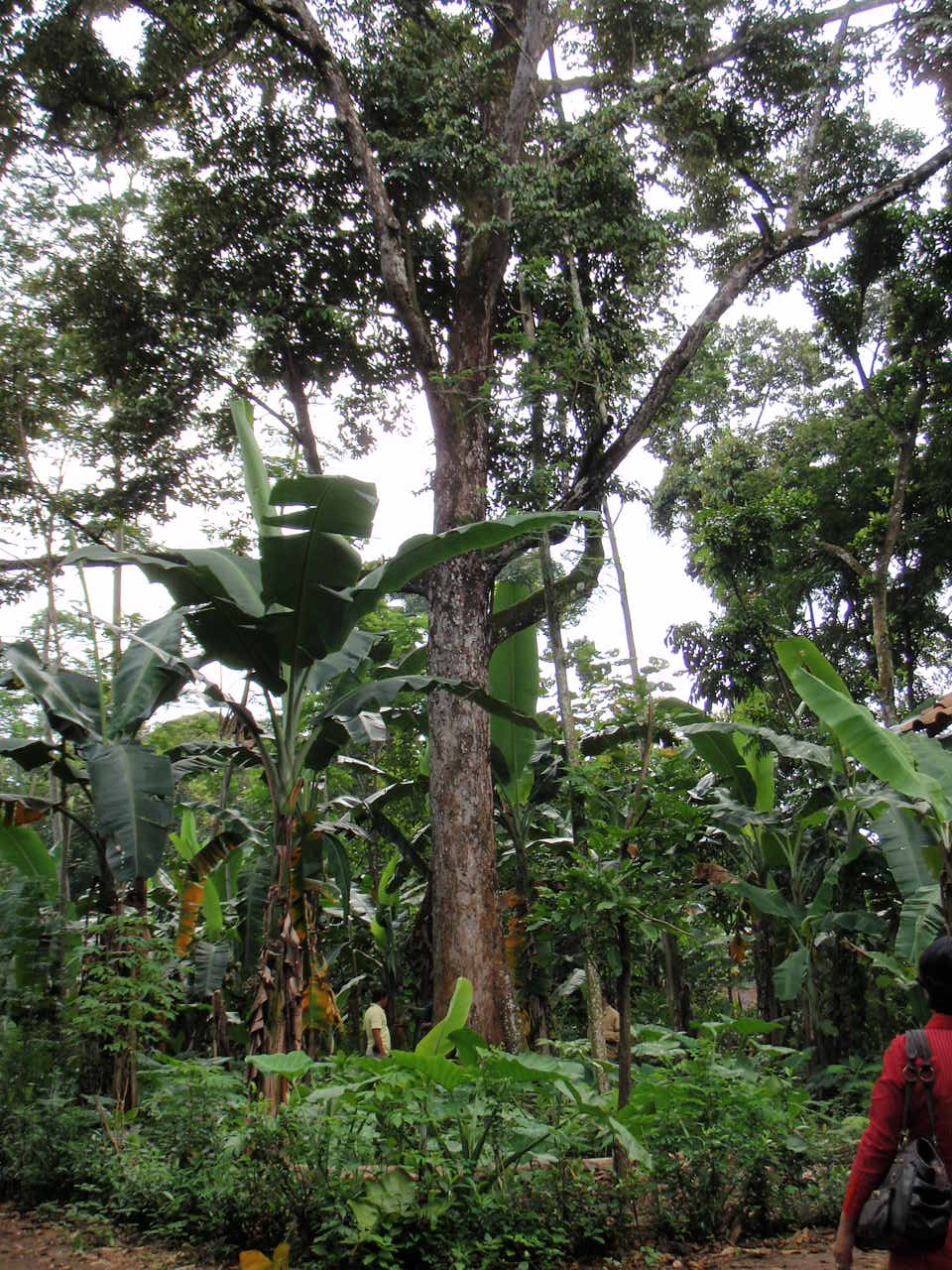 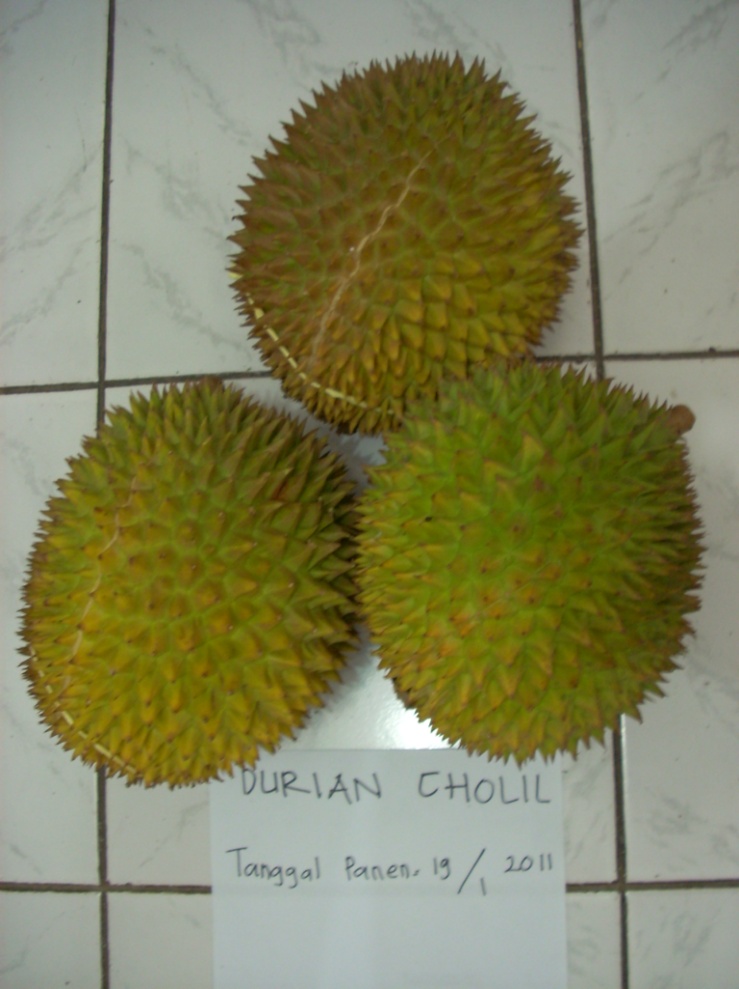 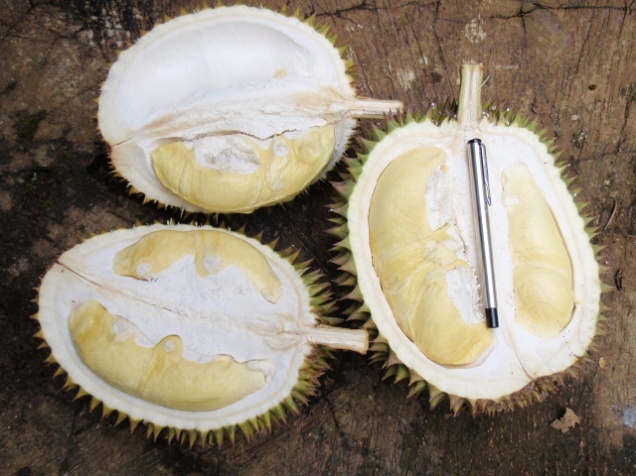 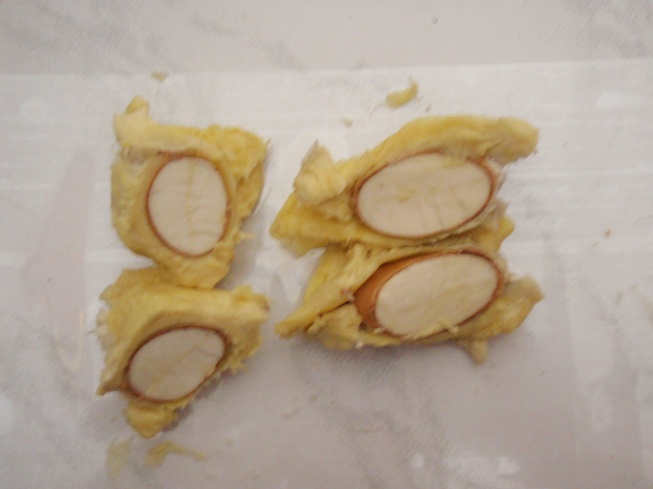 KOTA SEMARANG
37
DURIAN TARMIN ASAL JEPARA
38
DURIAN LENGGER
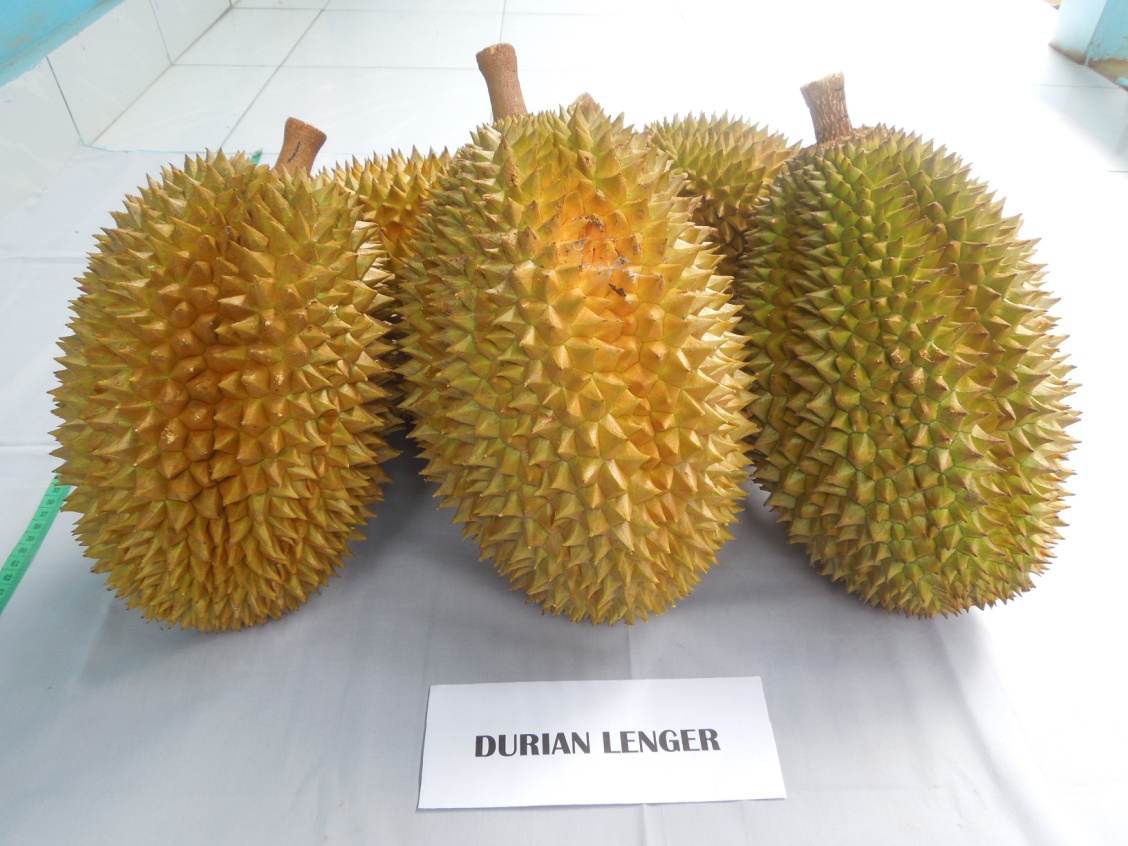 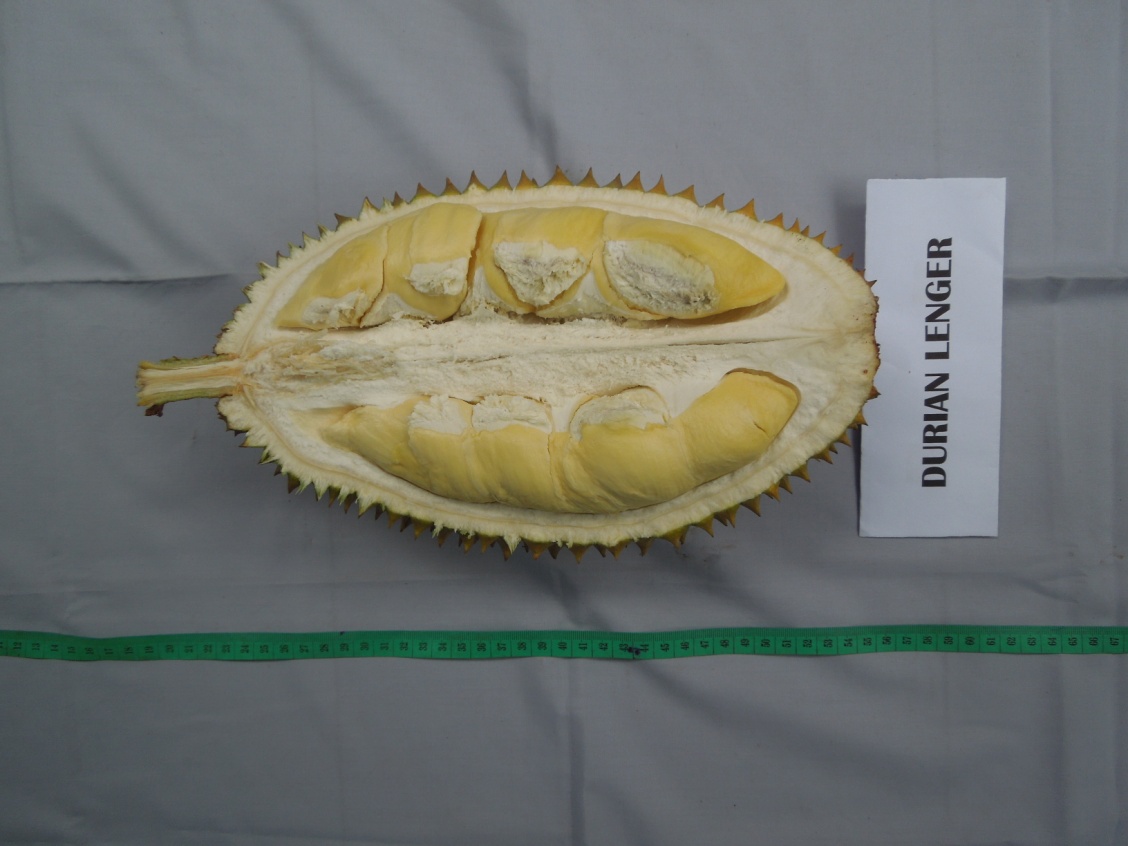 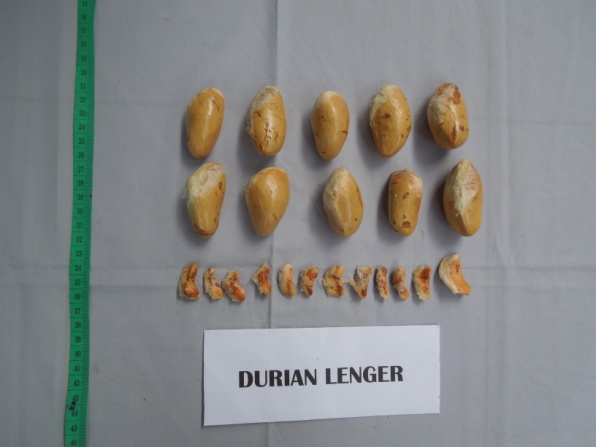 39
DURIAN KROMO BANYUMAS
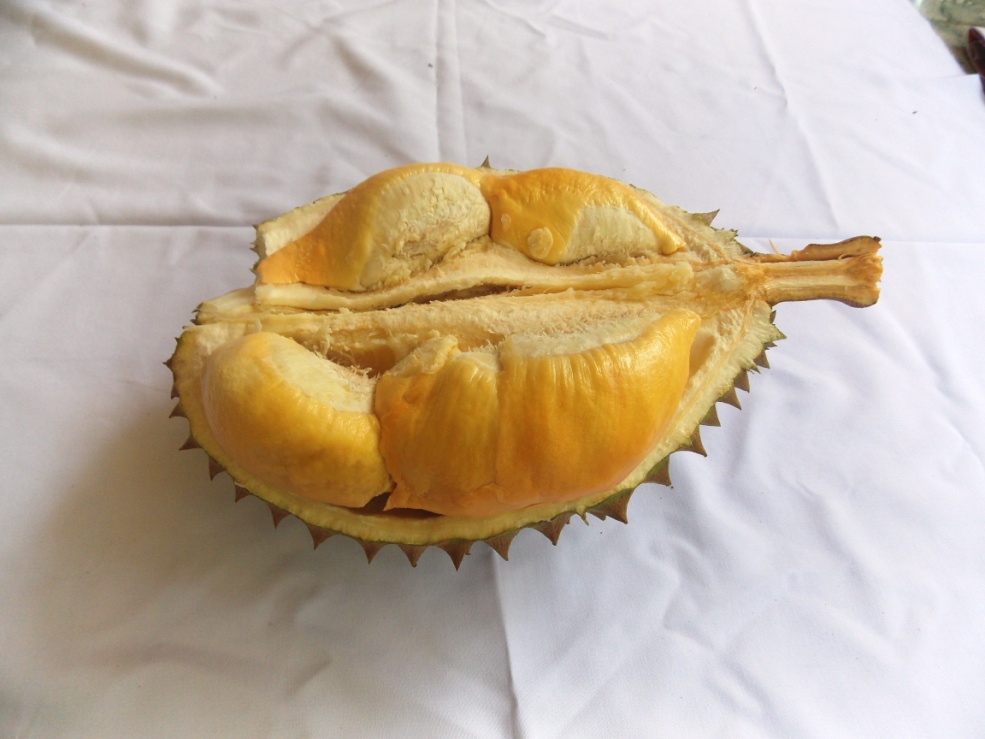 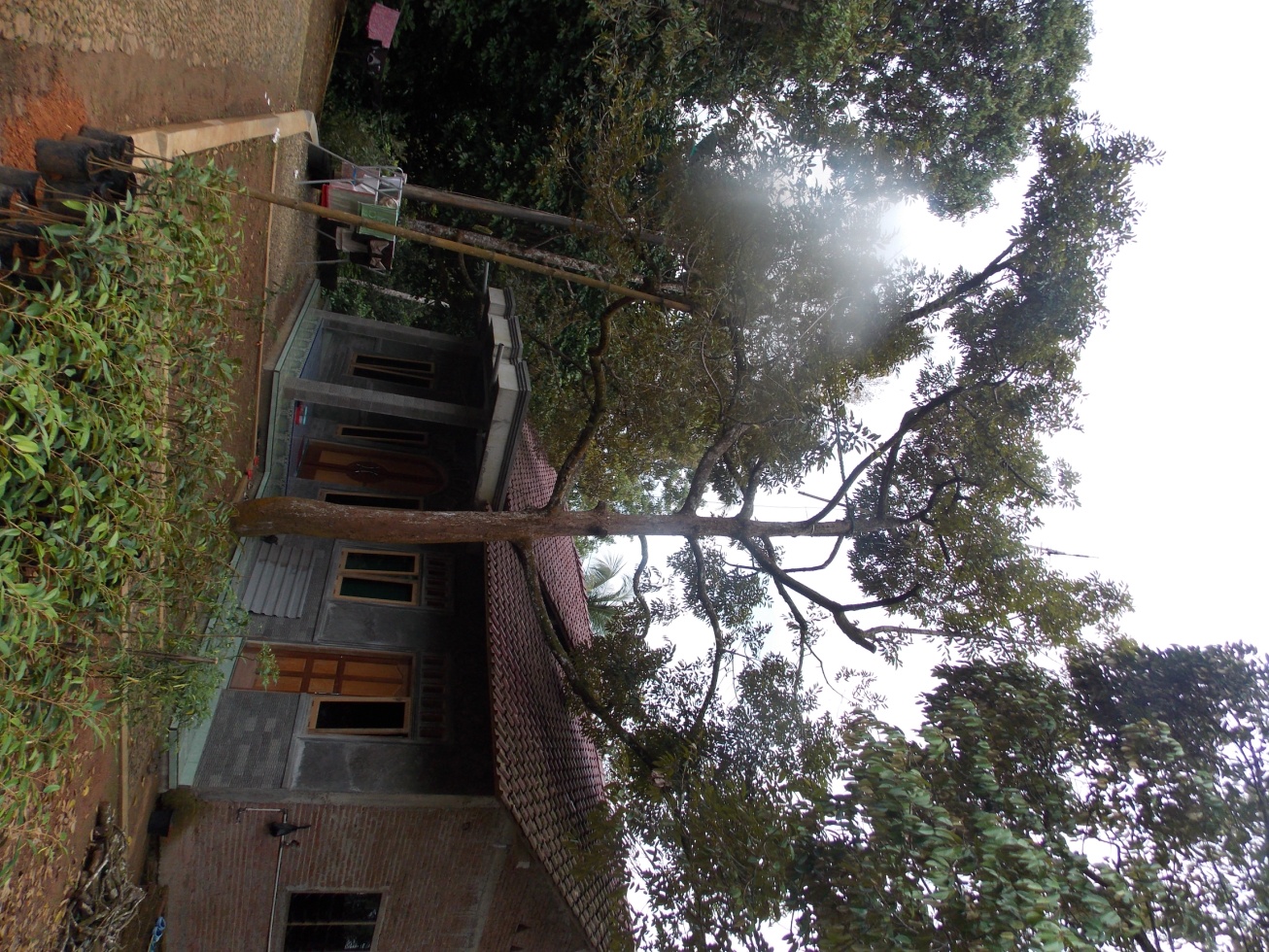 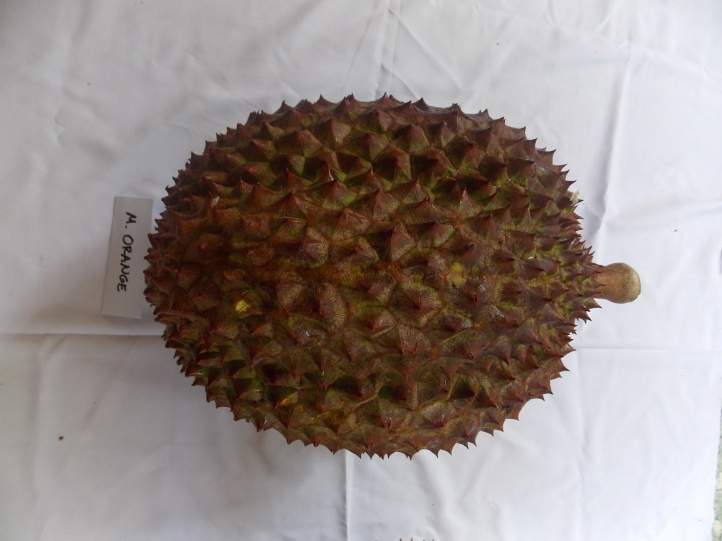 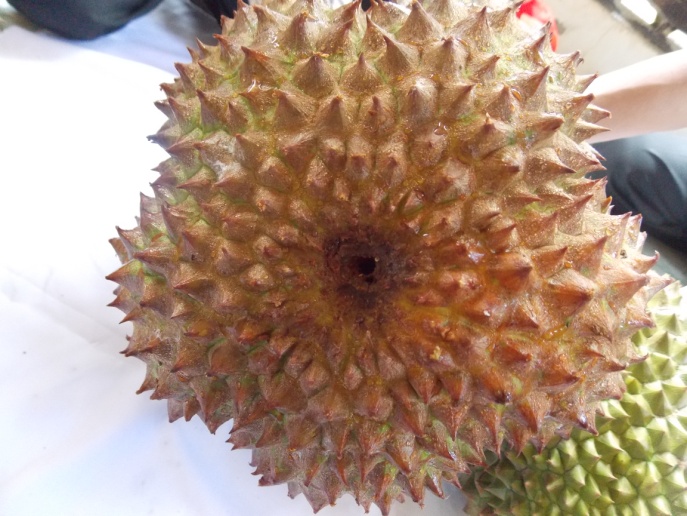 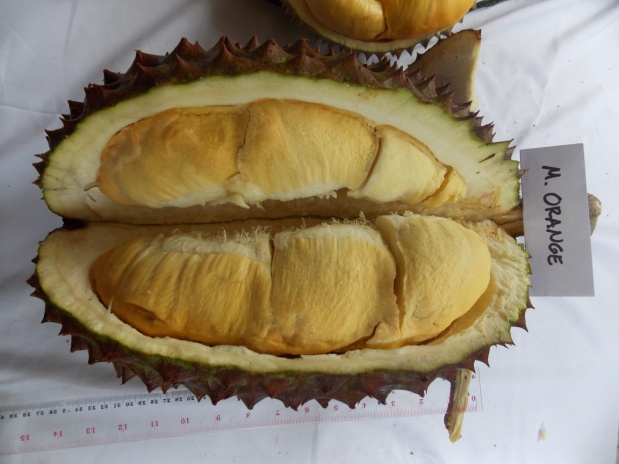 40
DURIAN ARUM KUNING 
KARANGANYAR
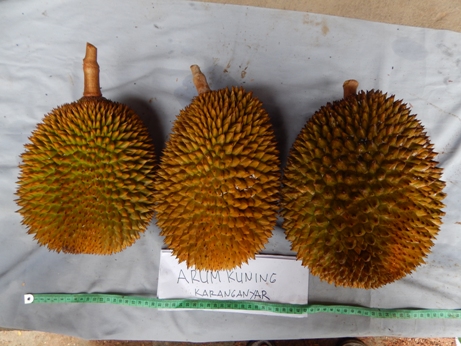 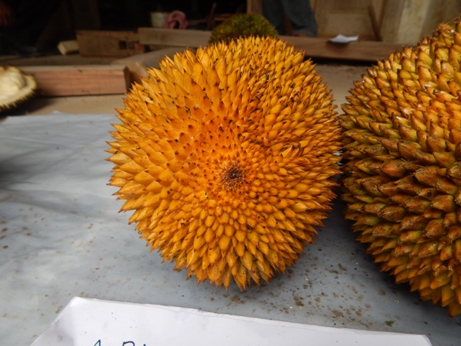 41
DURIAN Si TEMON 
WONOSOBO
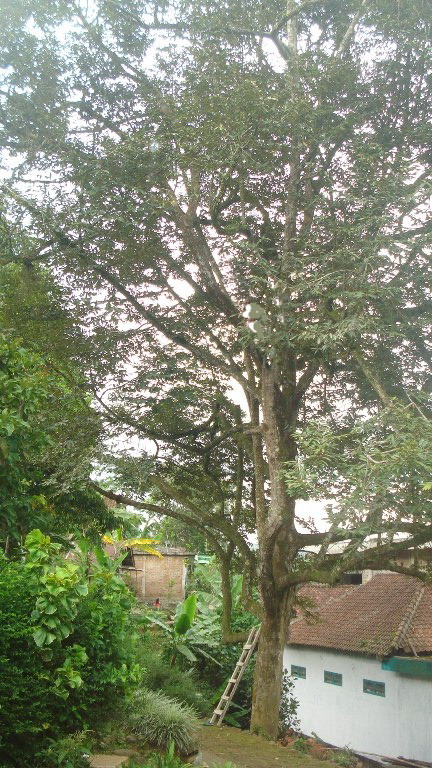 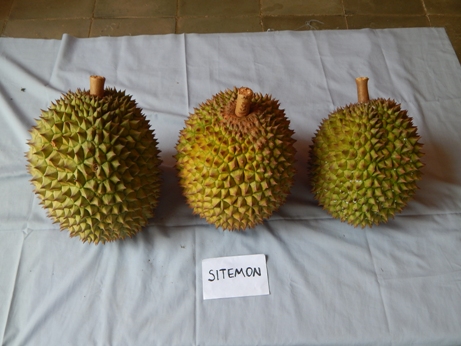 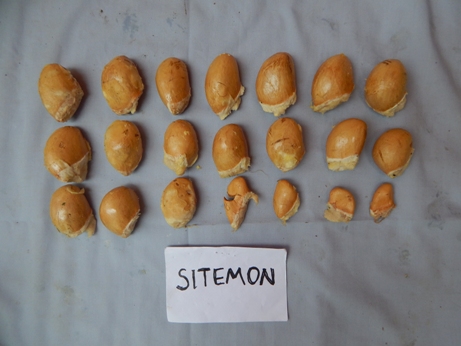 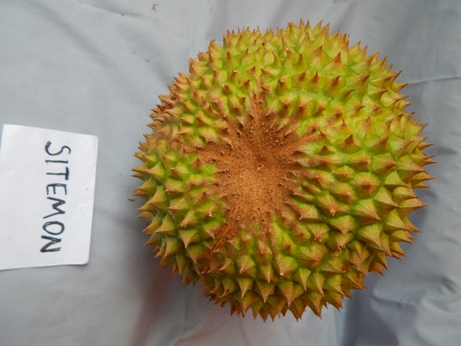 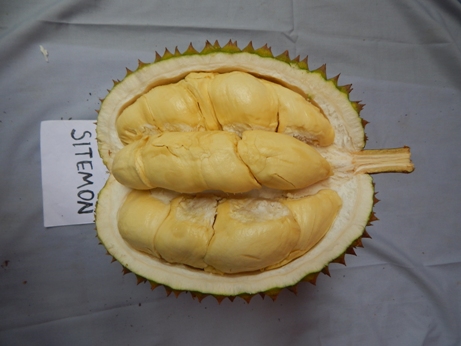 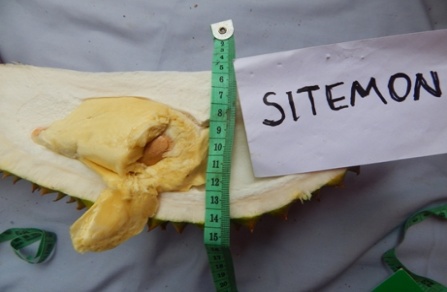 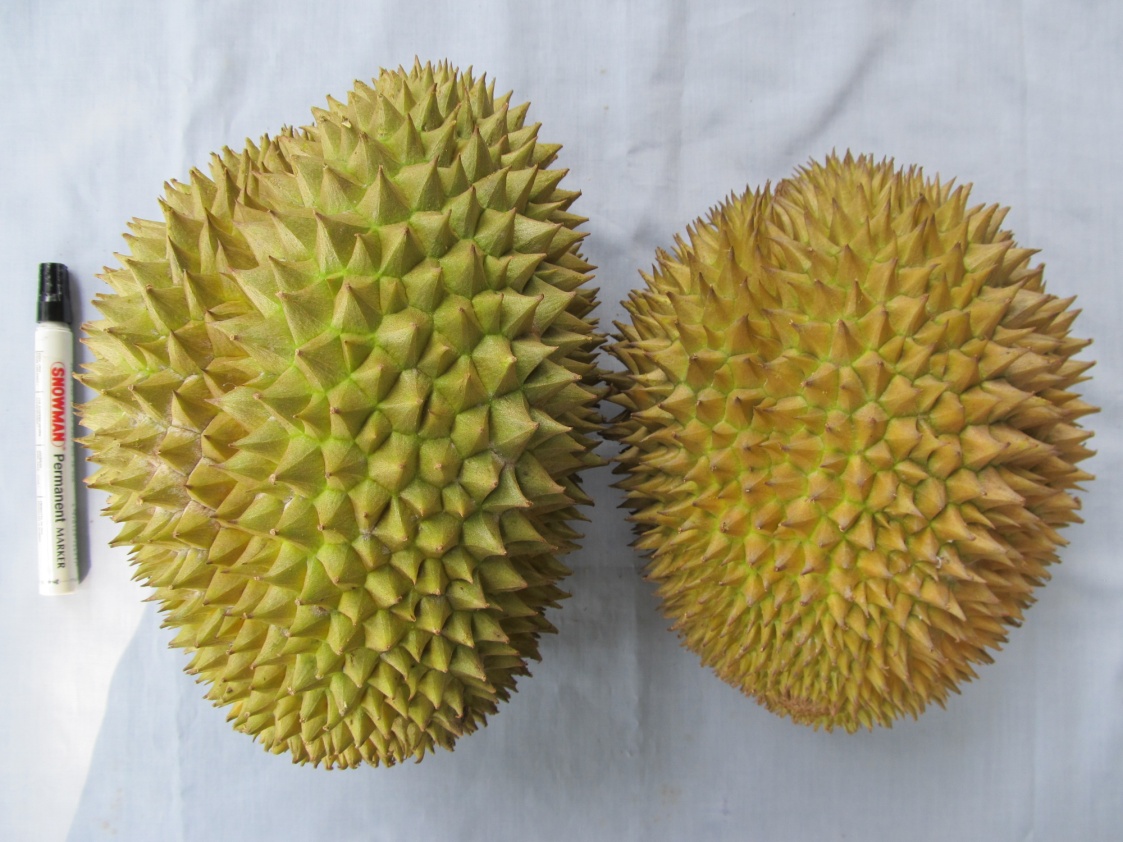 DURIAN SAMBENG BANJARNEGARA
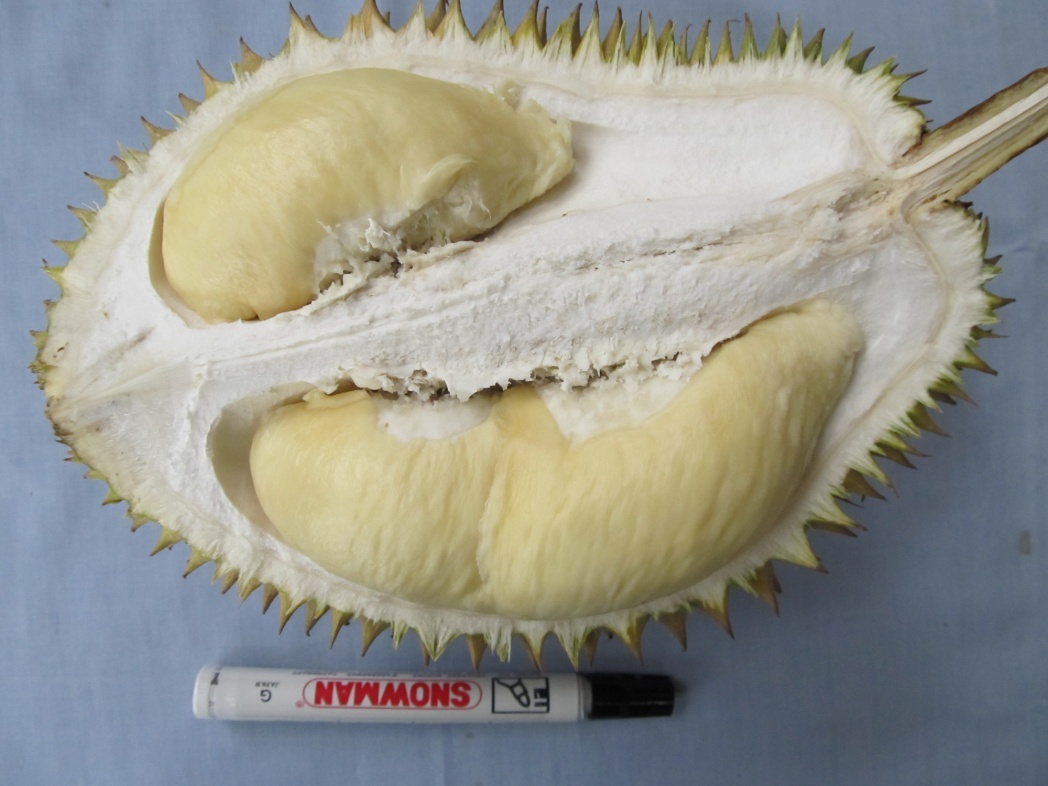 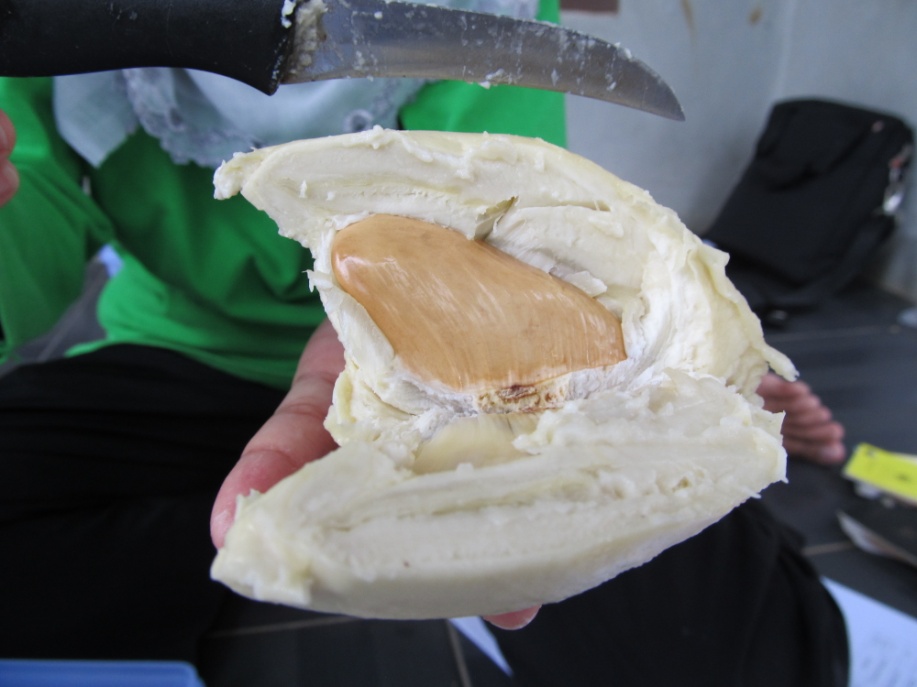 43
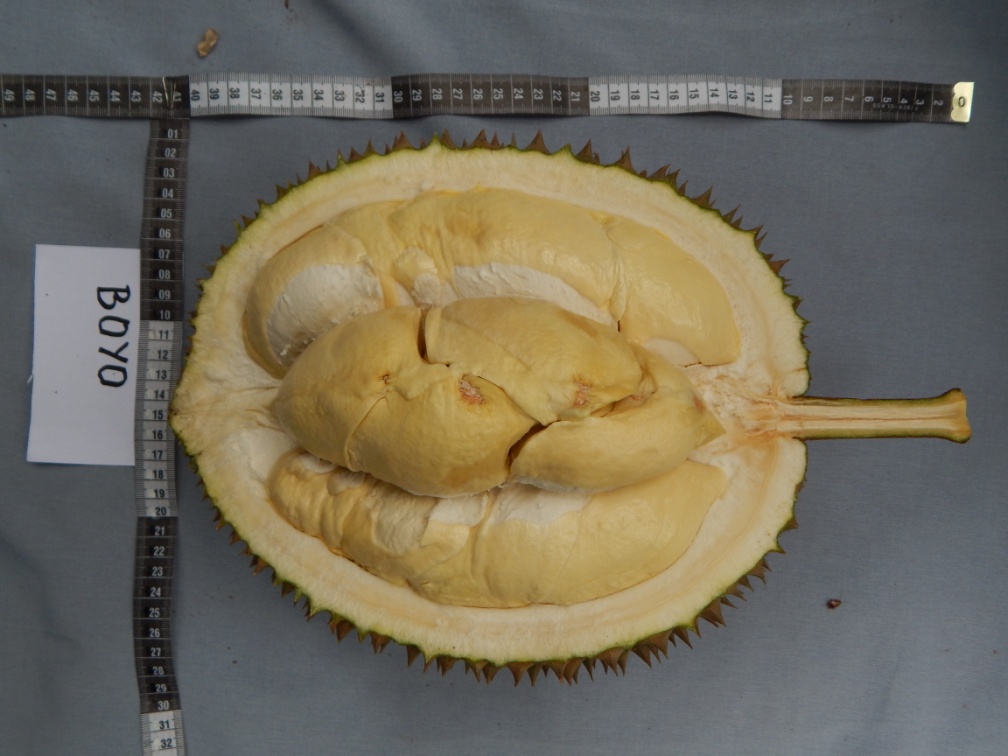 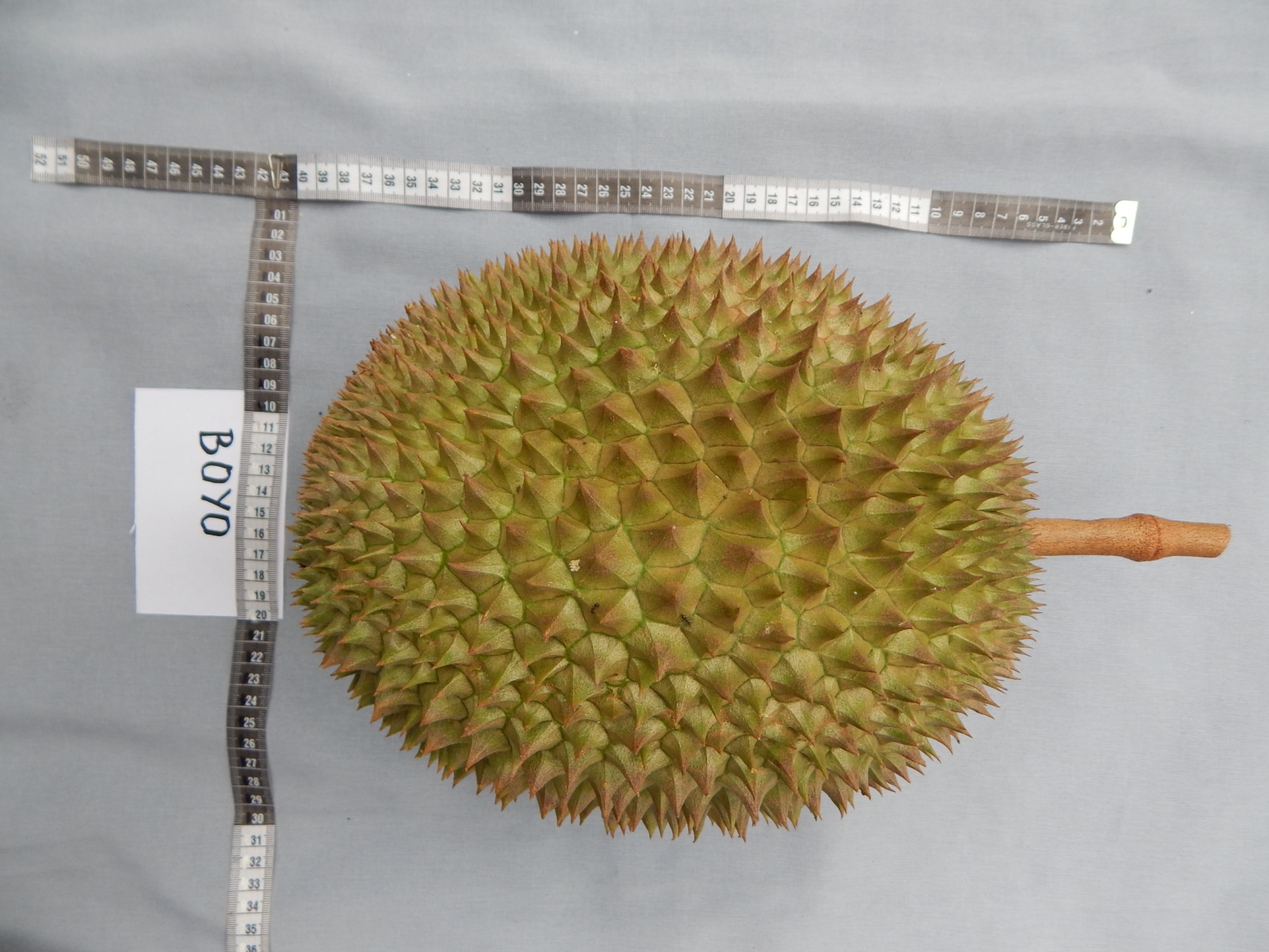 DURIAN BOYO
PEKALONGAN
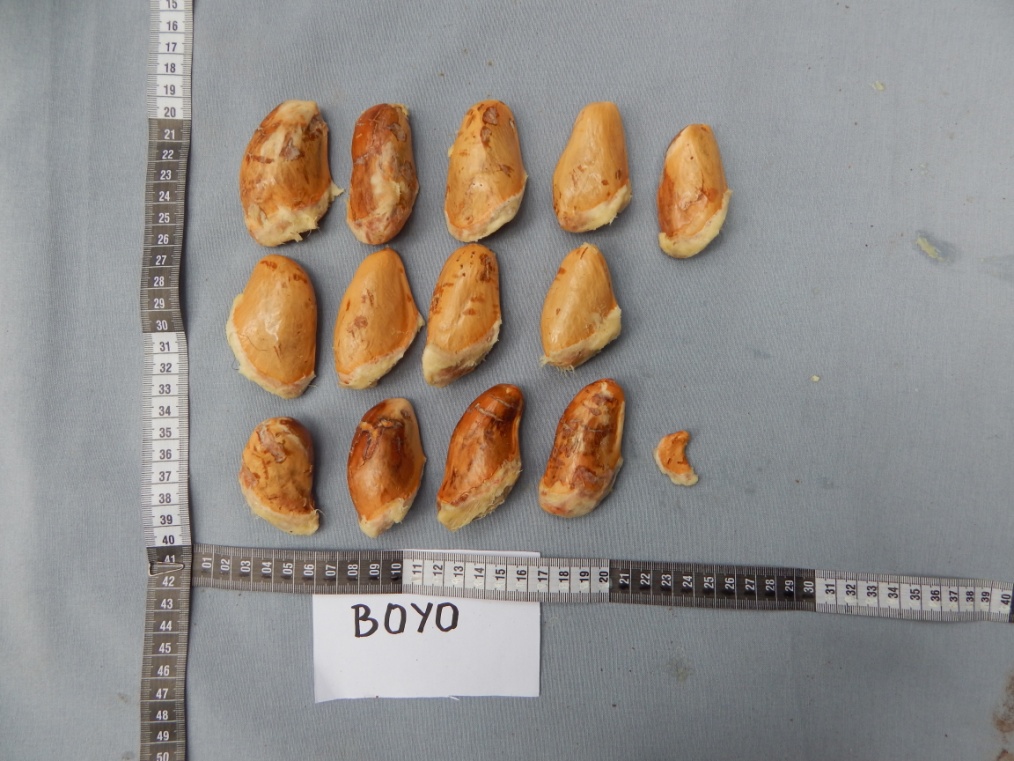 44
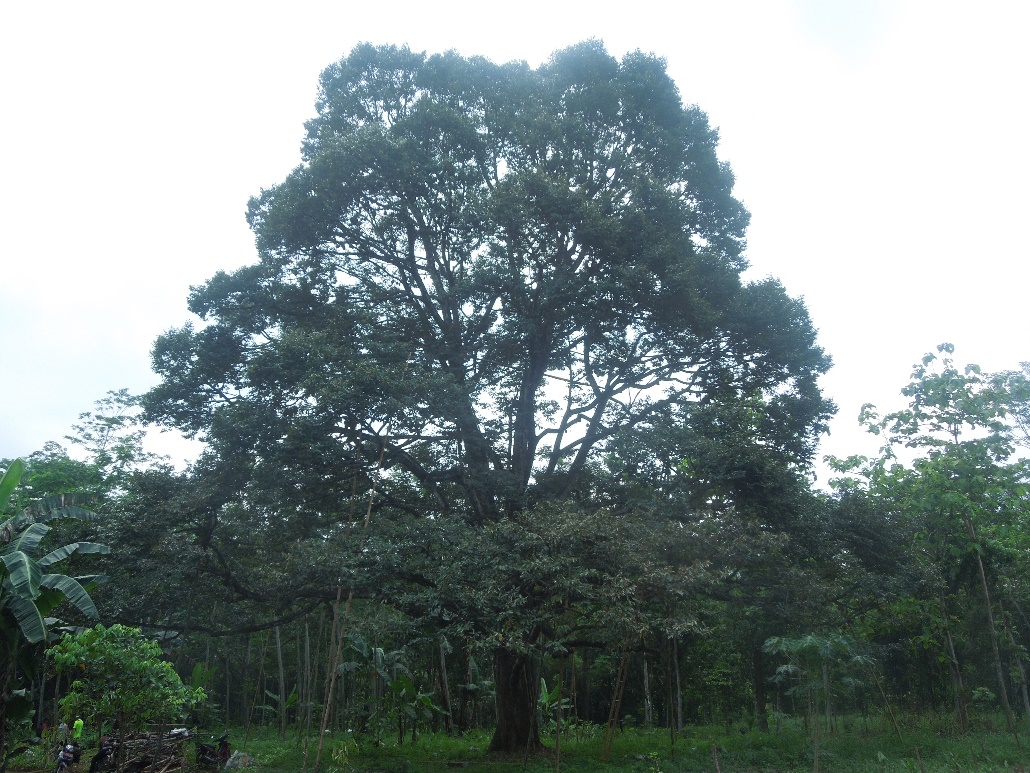 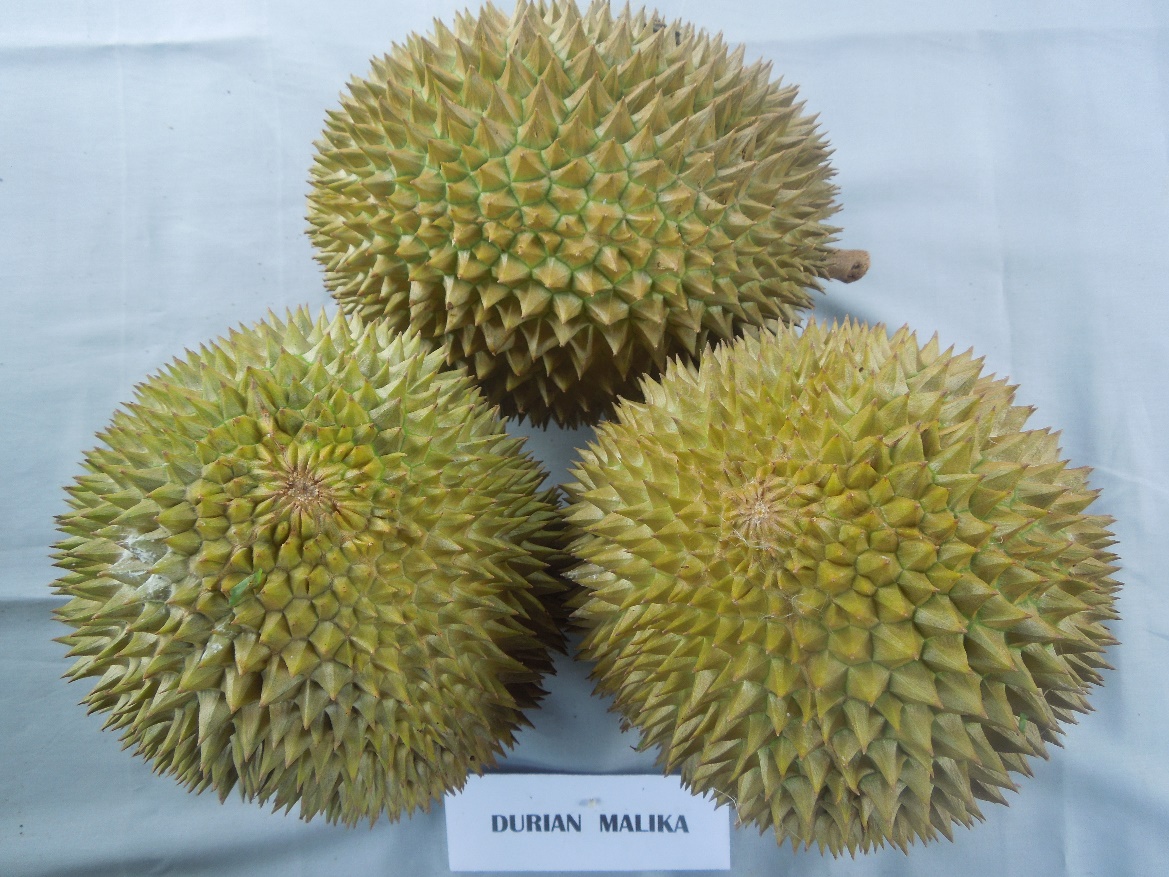 DURIAN MALIKA
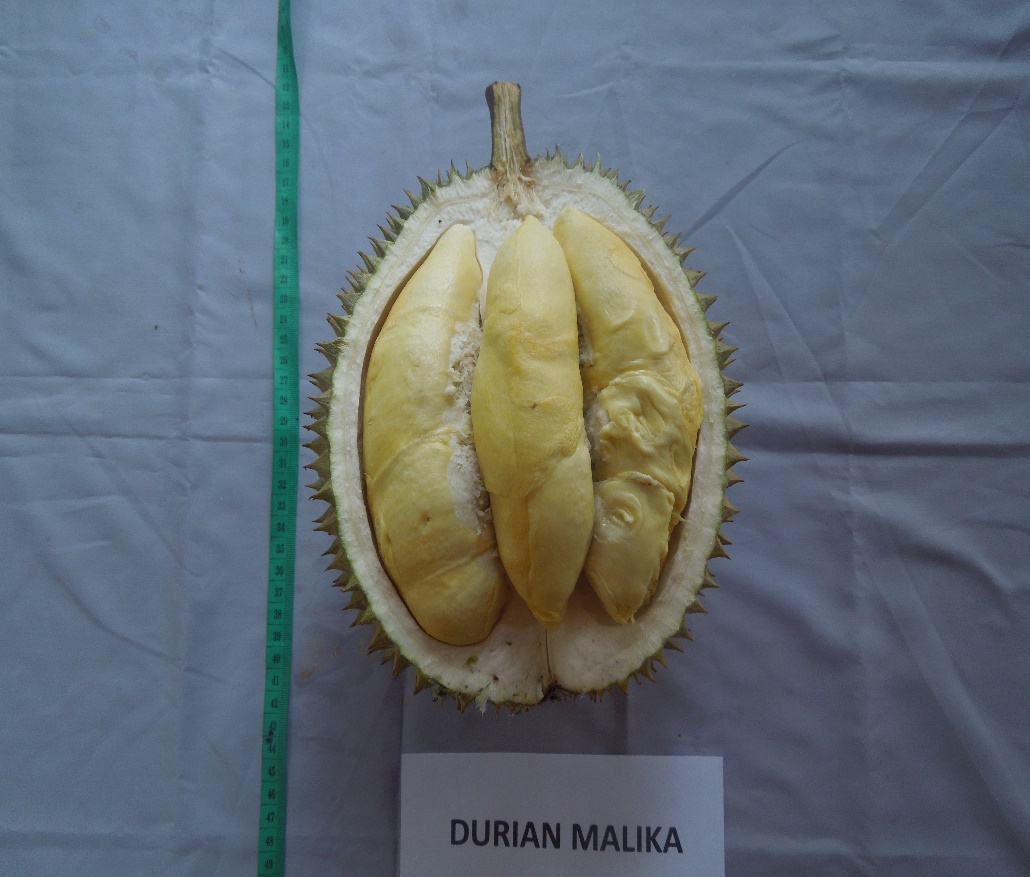 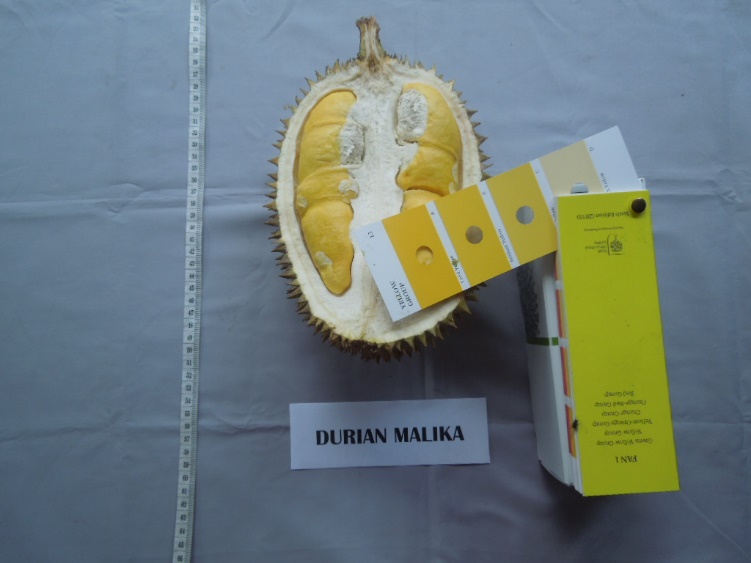 45
DURIAN TARMIN ASAL JEPARA
46
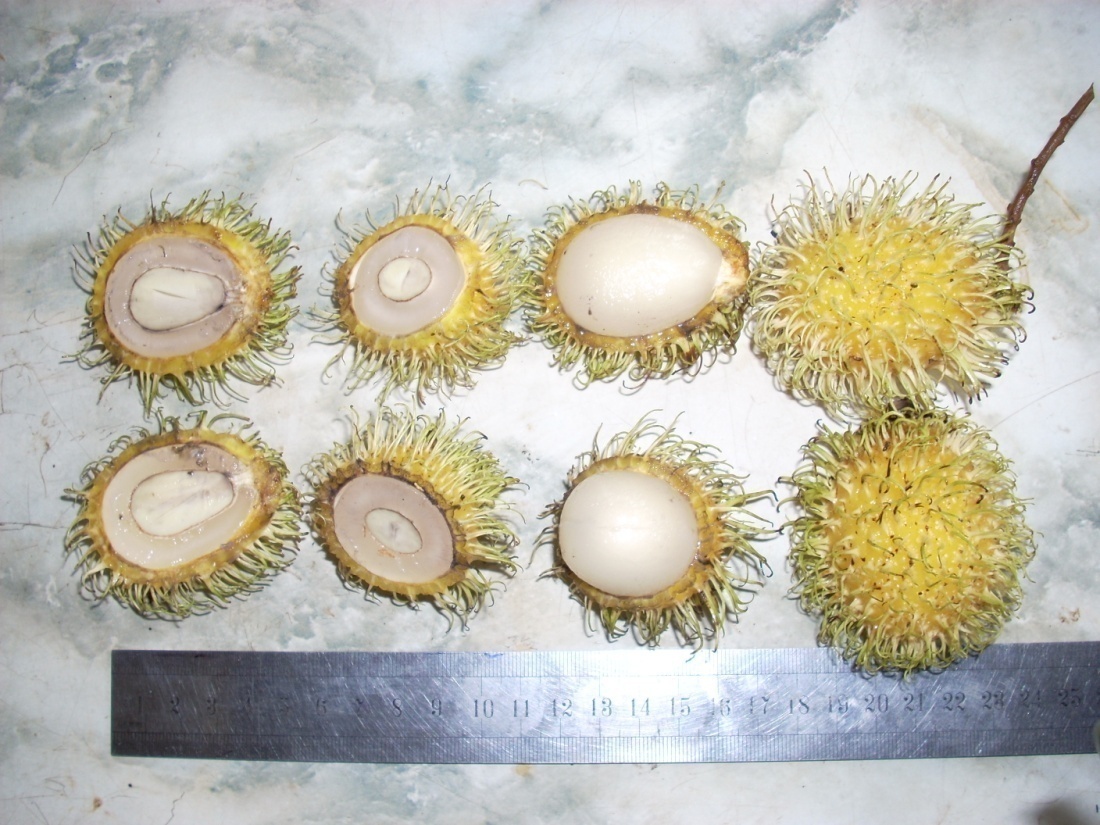 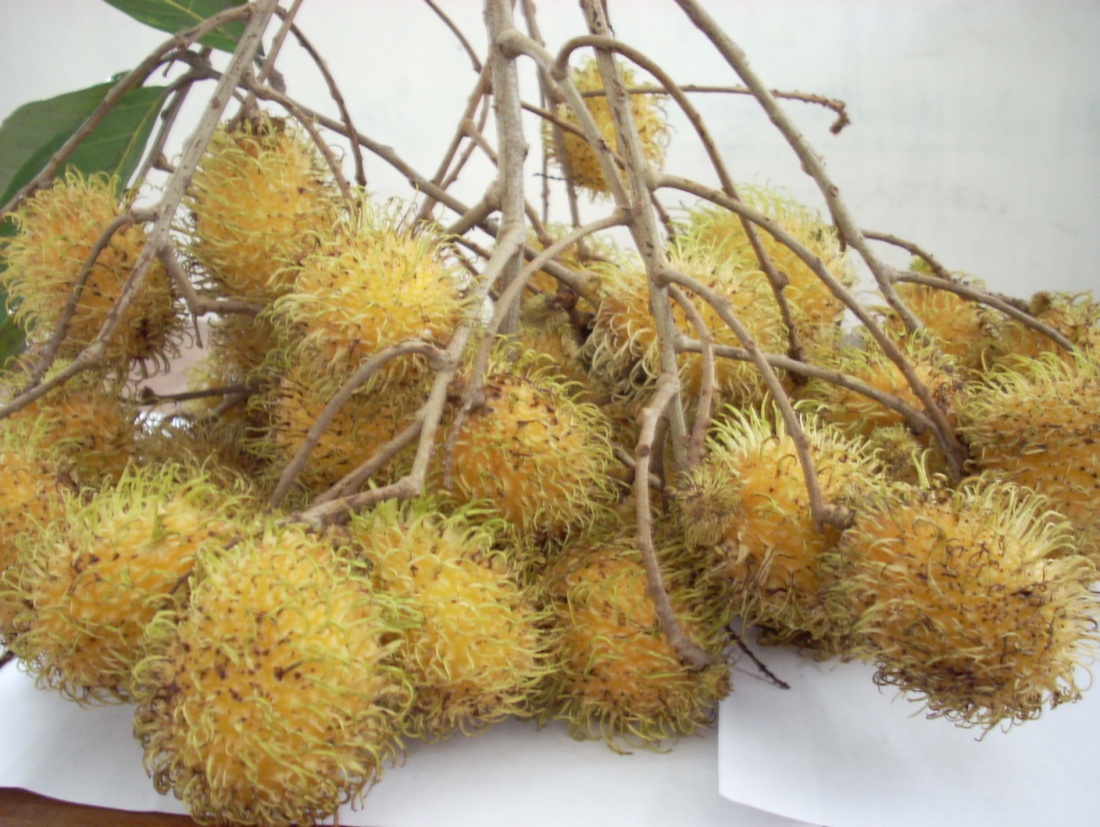 RAMBUTAN GADING
KARANGANYAR
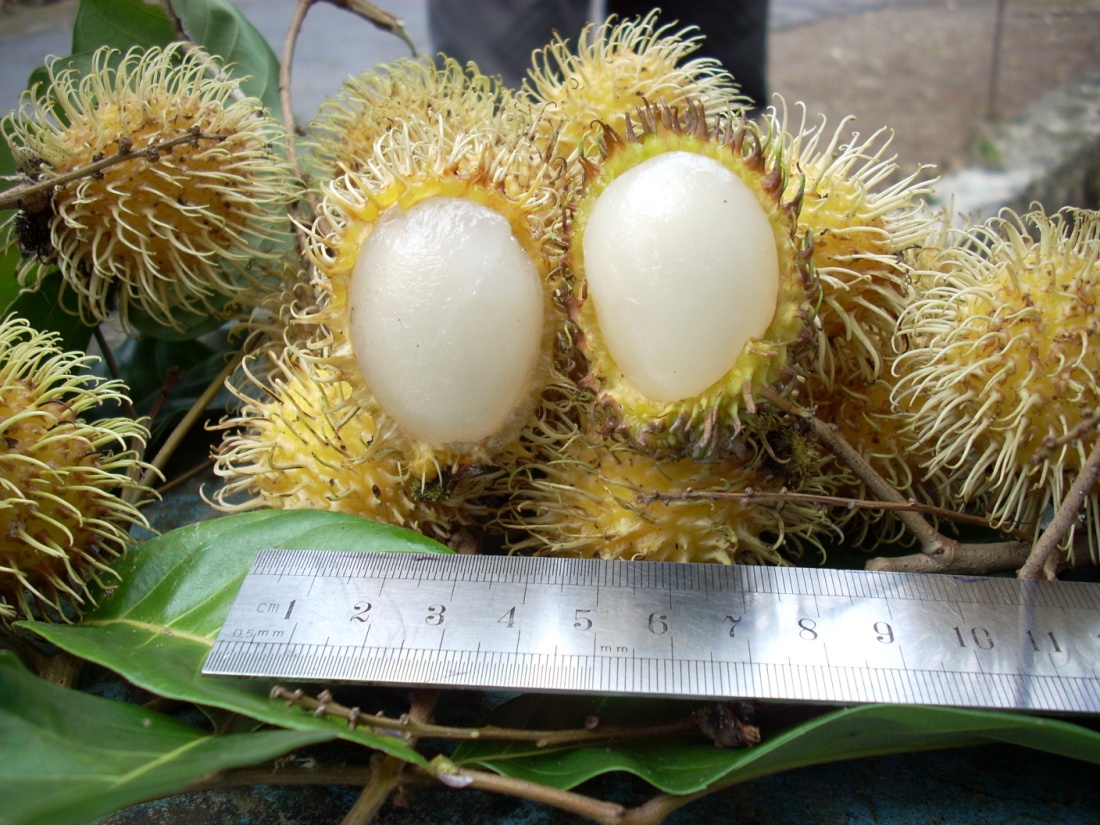 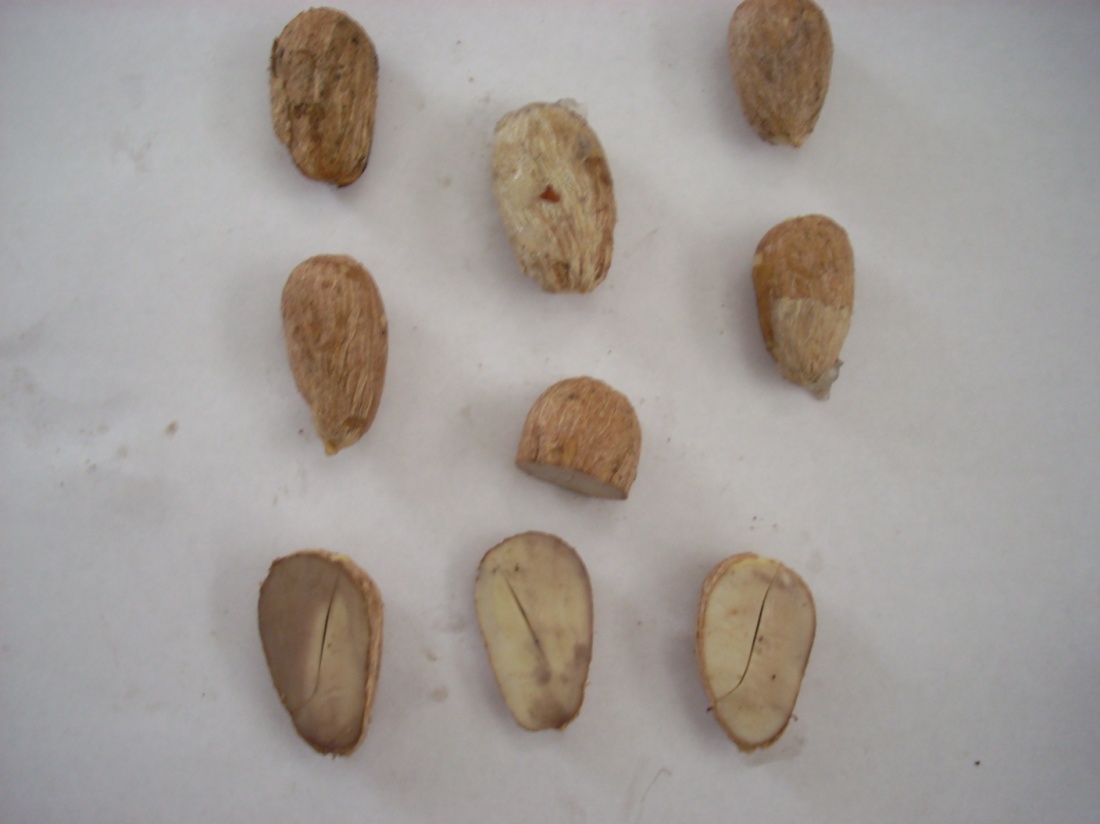 47
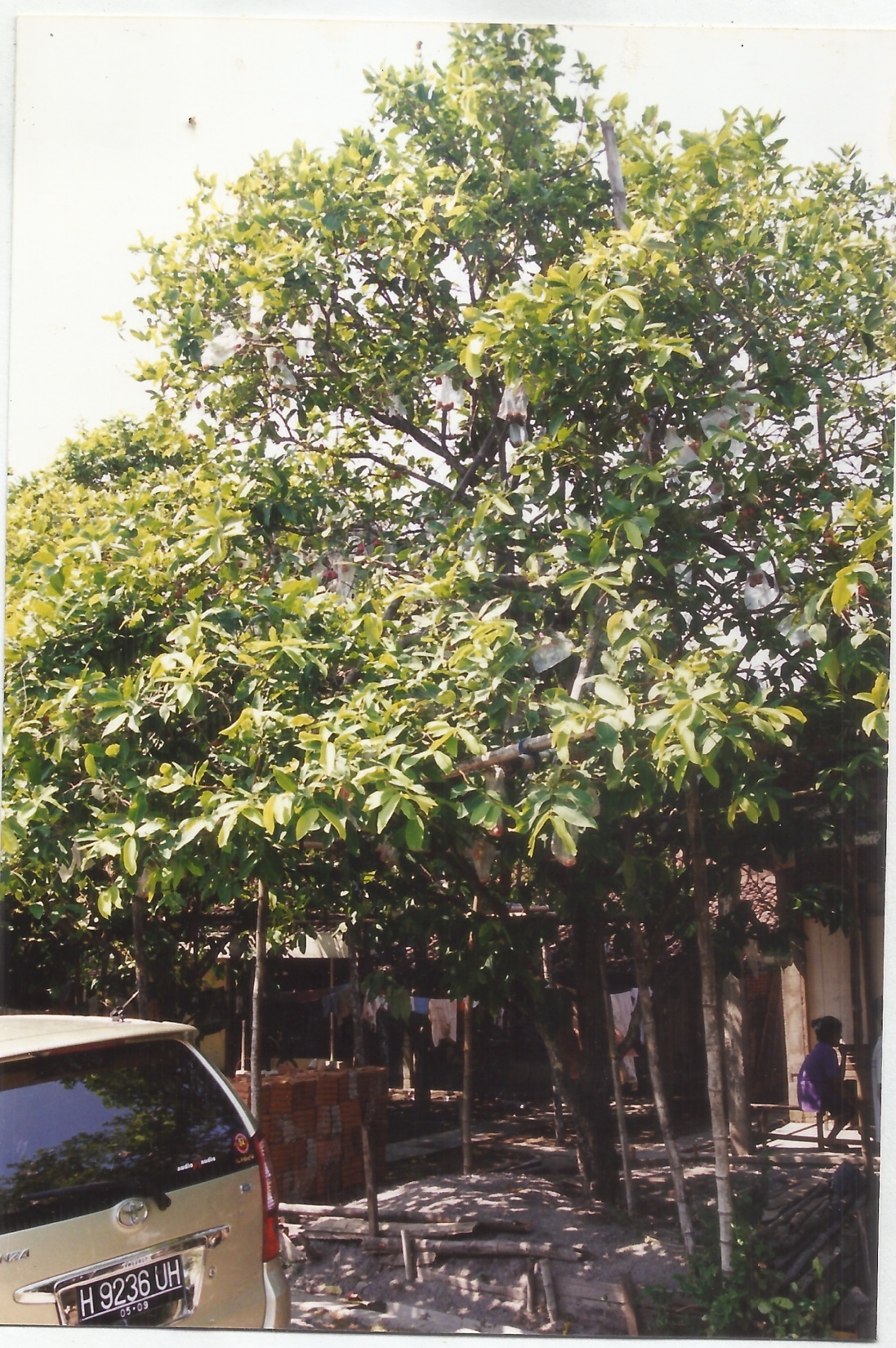 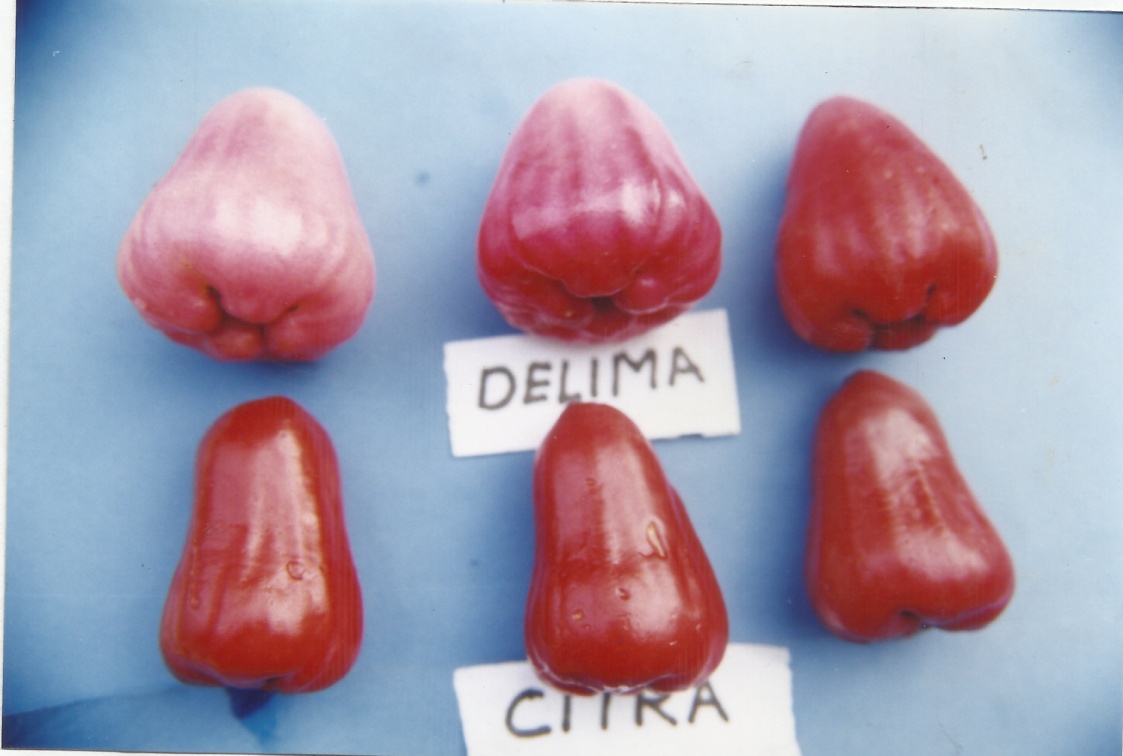 Jambu Merah Delima

Demak
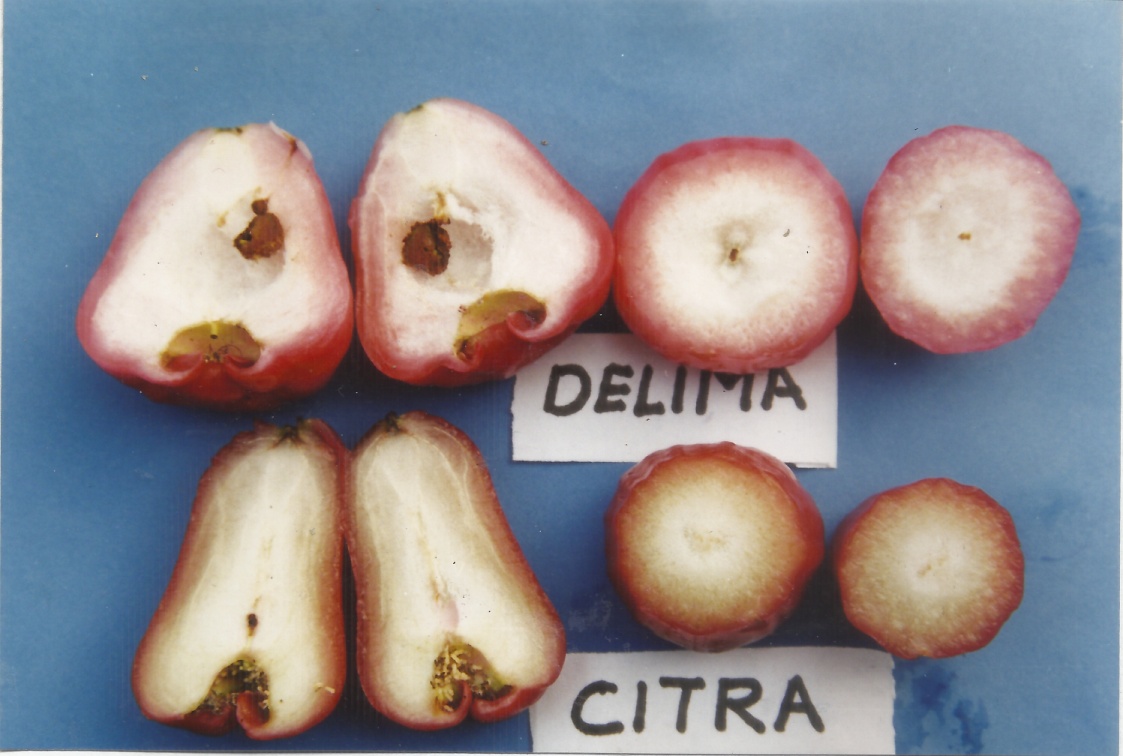 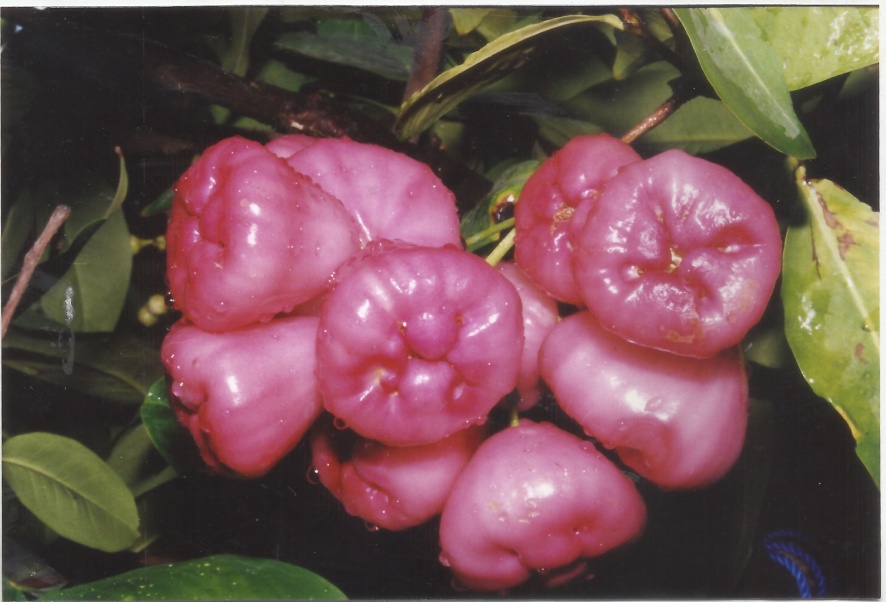 48
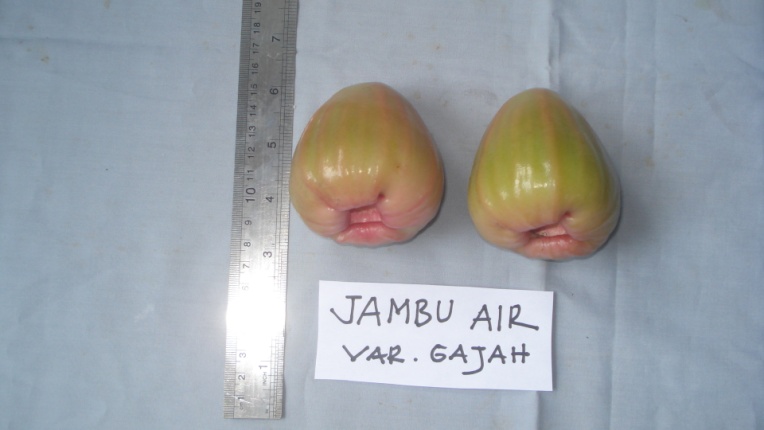 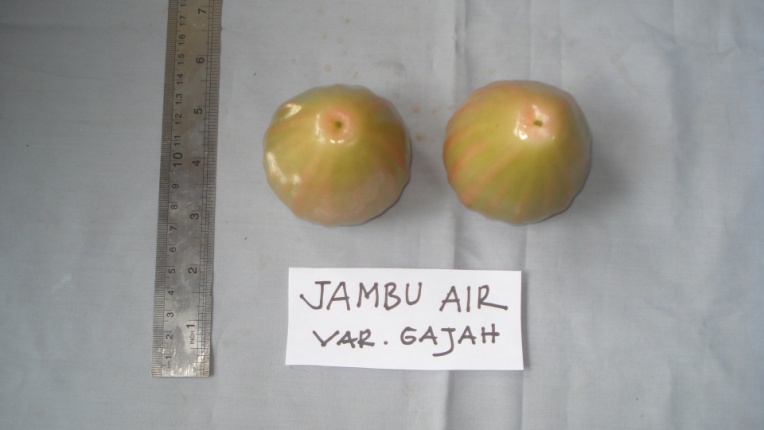 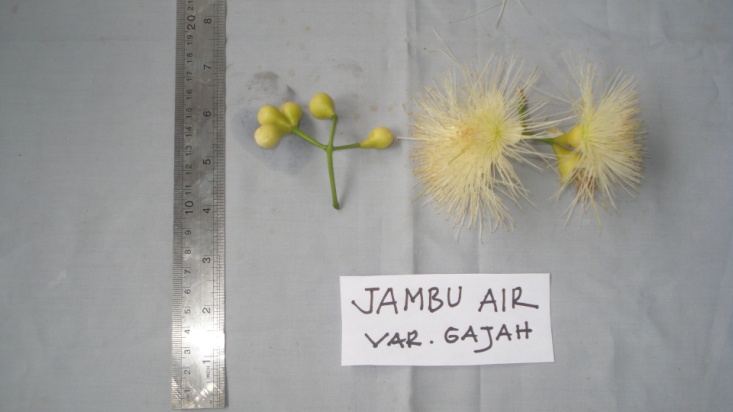 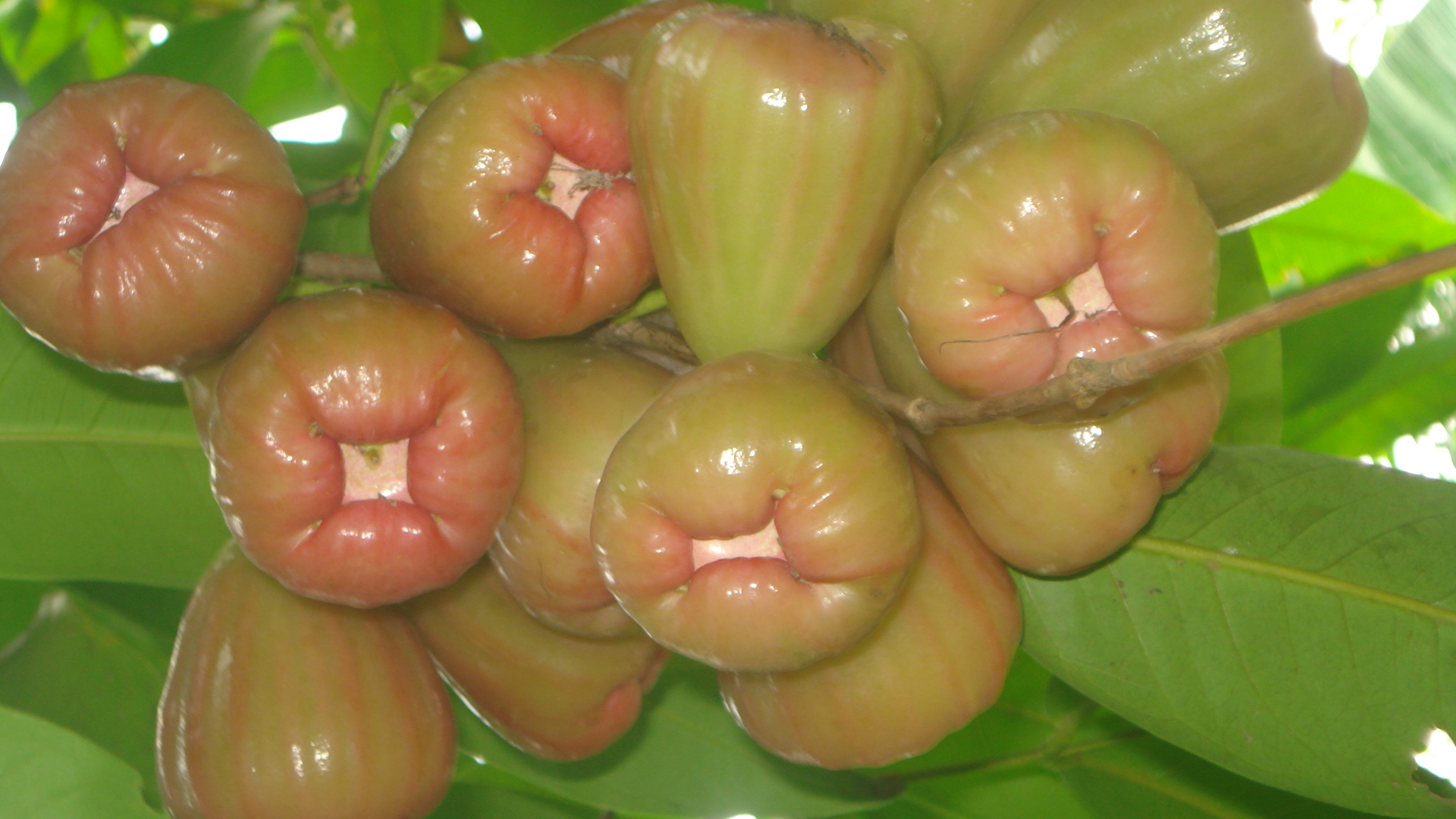 JAMBU AIR GAJAH
PEKALONGAN
49
JAMBU AIR LUMUT KAYEN
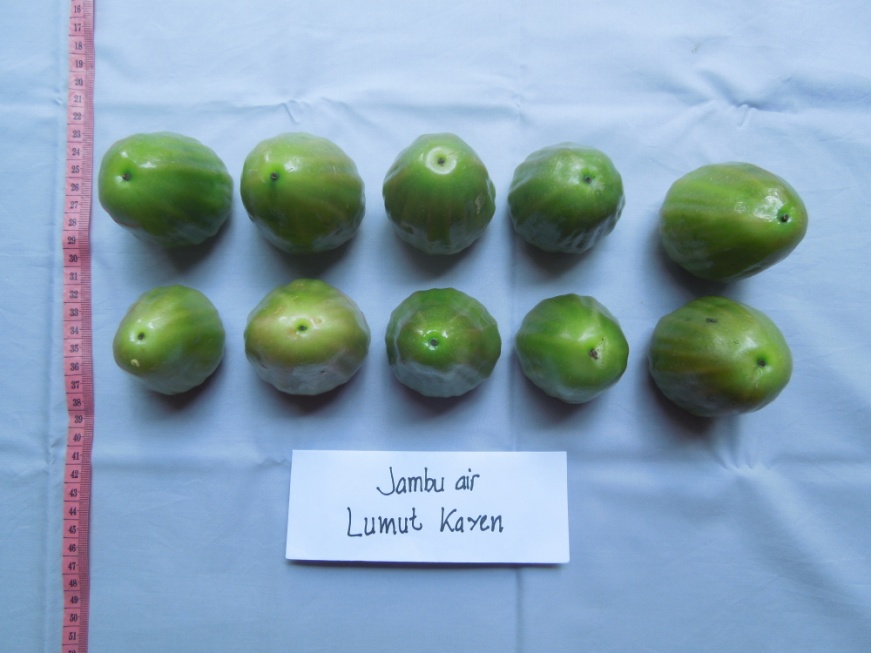 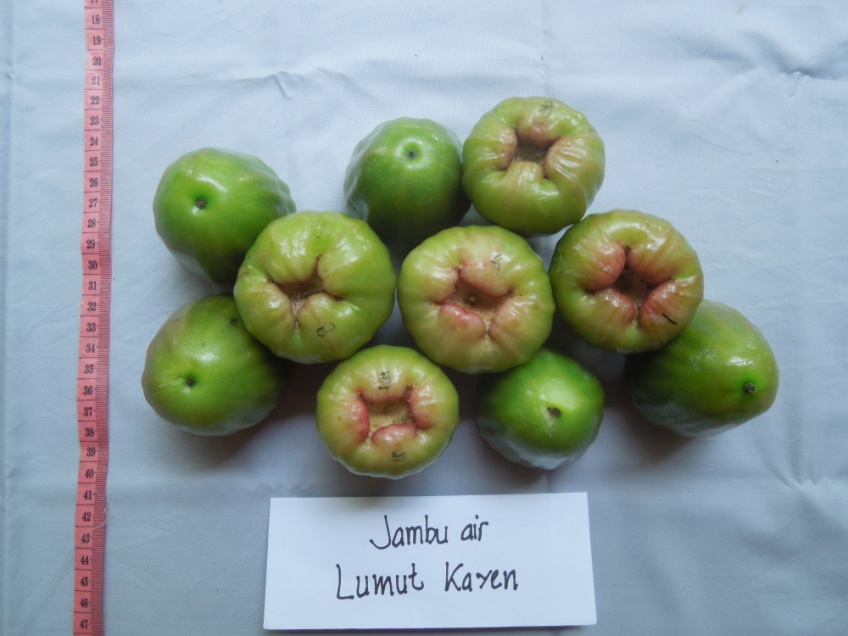 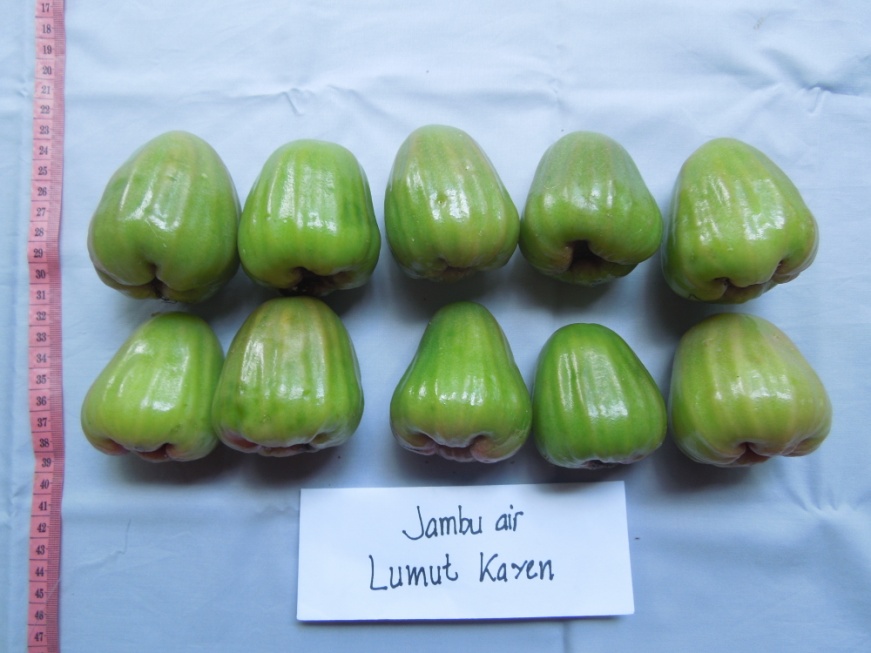 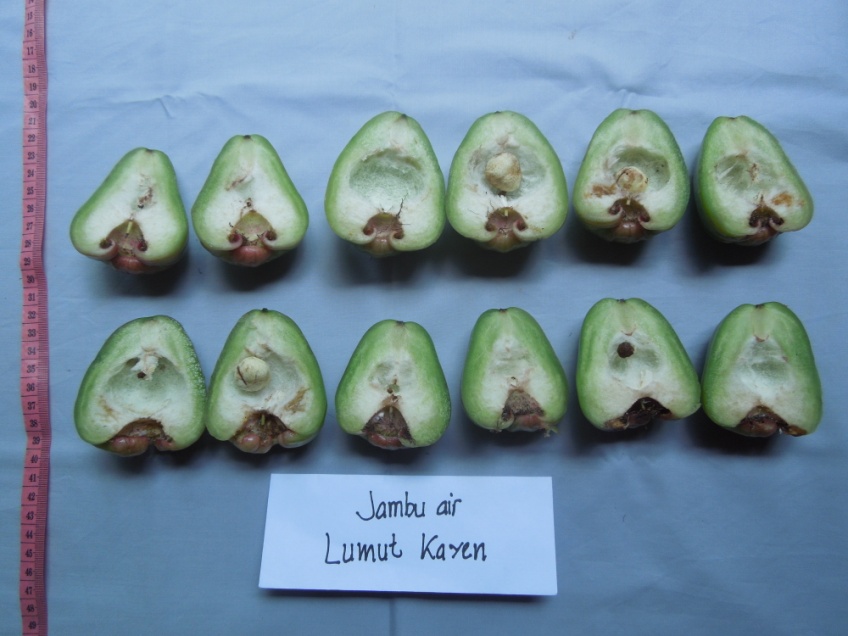 50
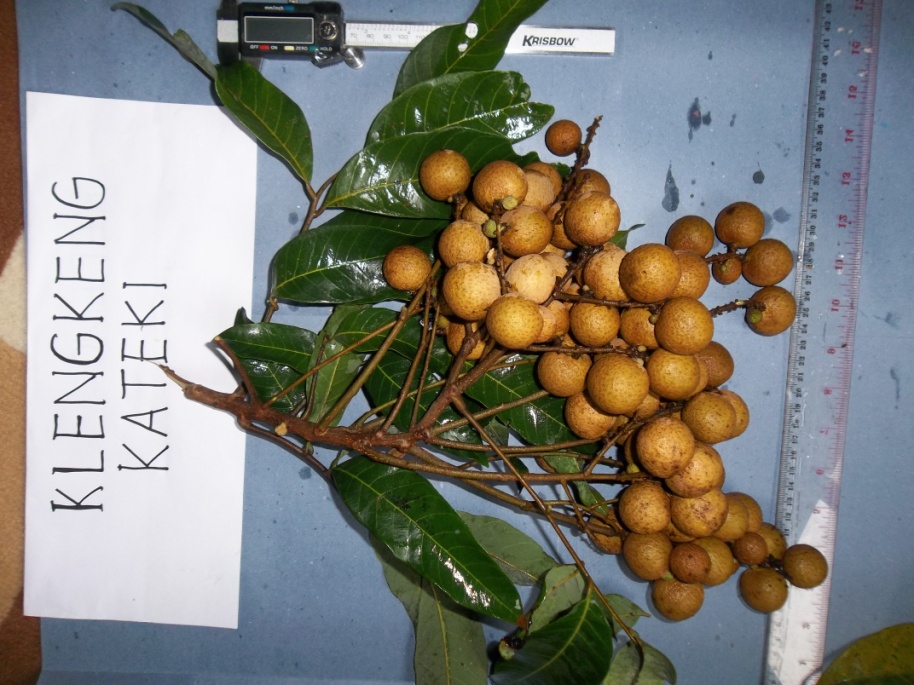 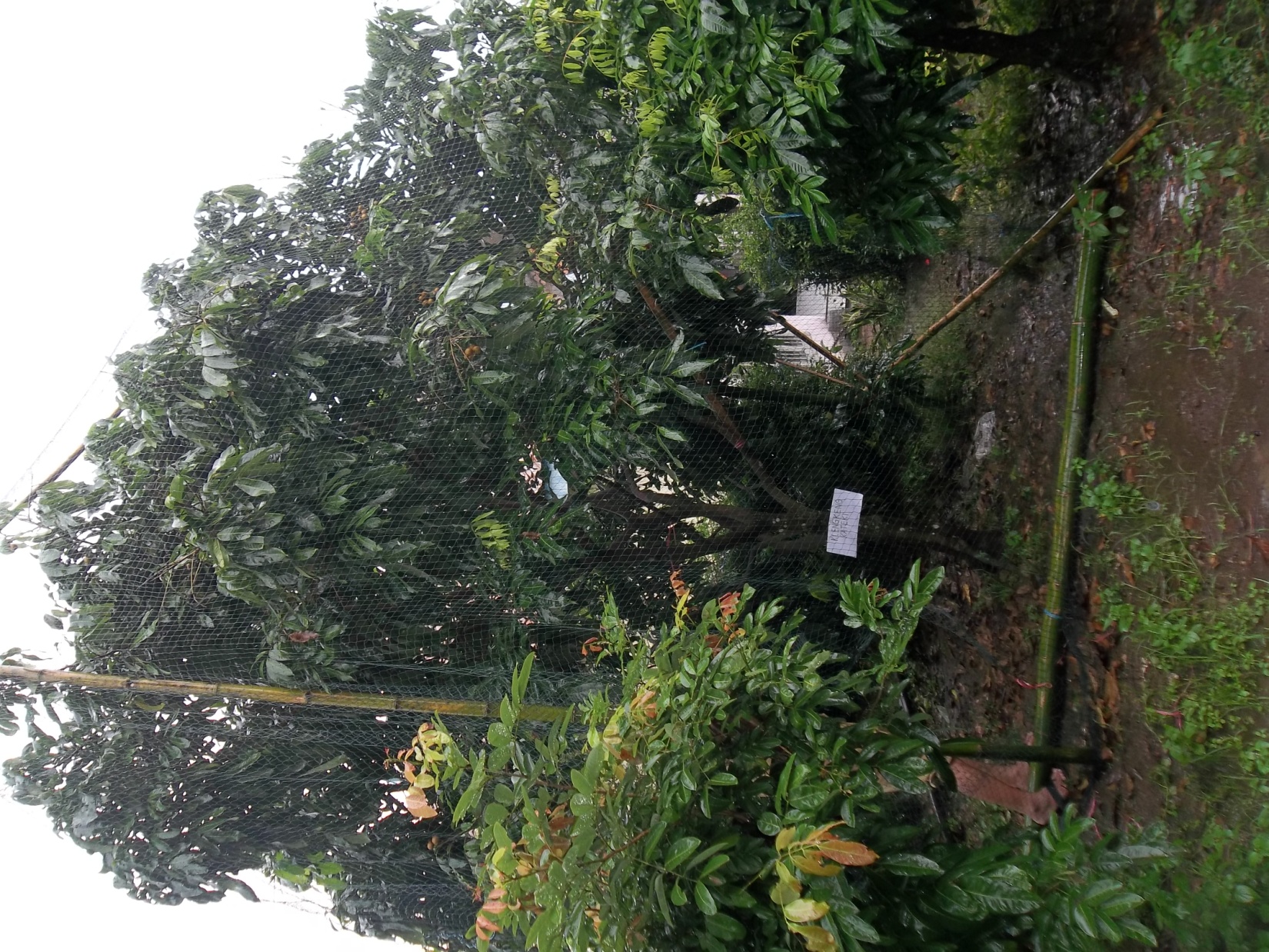 LENGKENG KATEKI
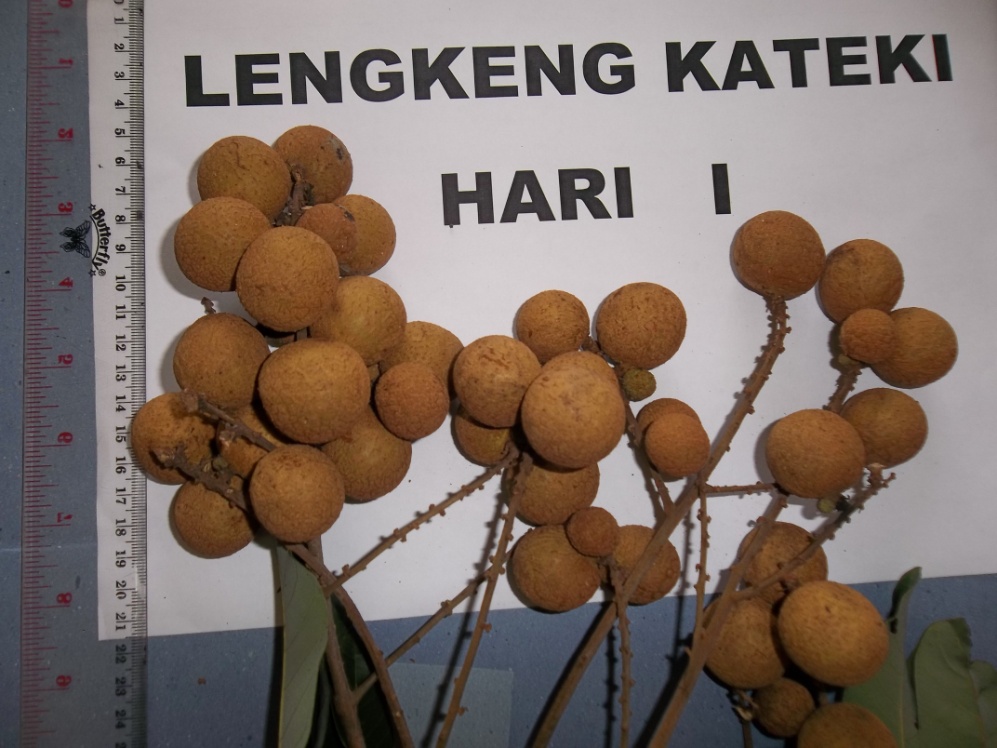 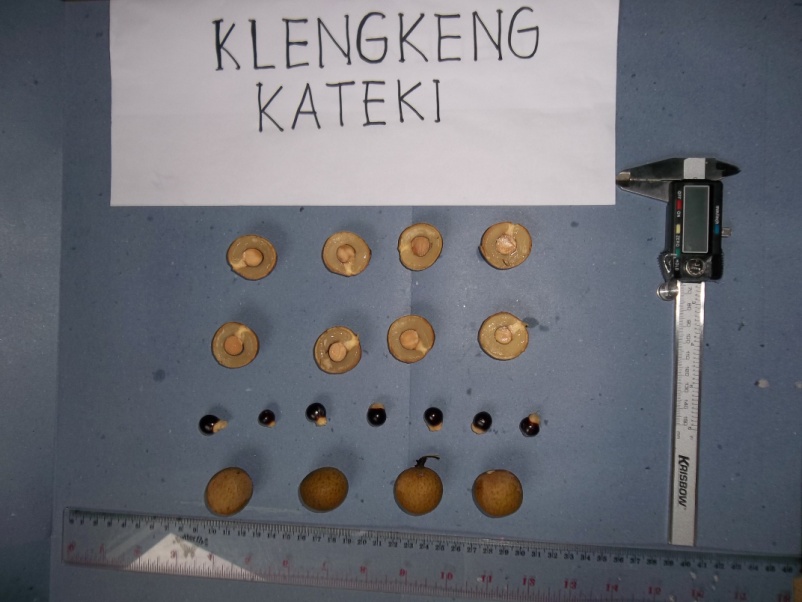 51
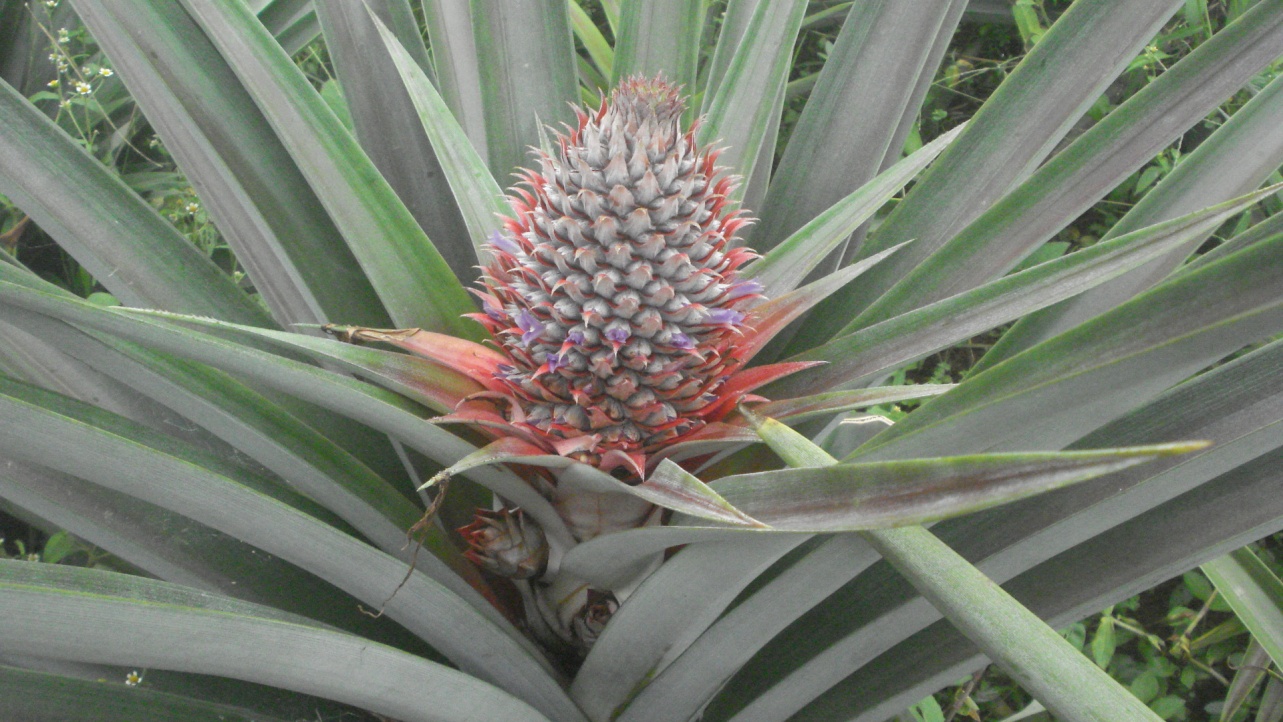 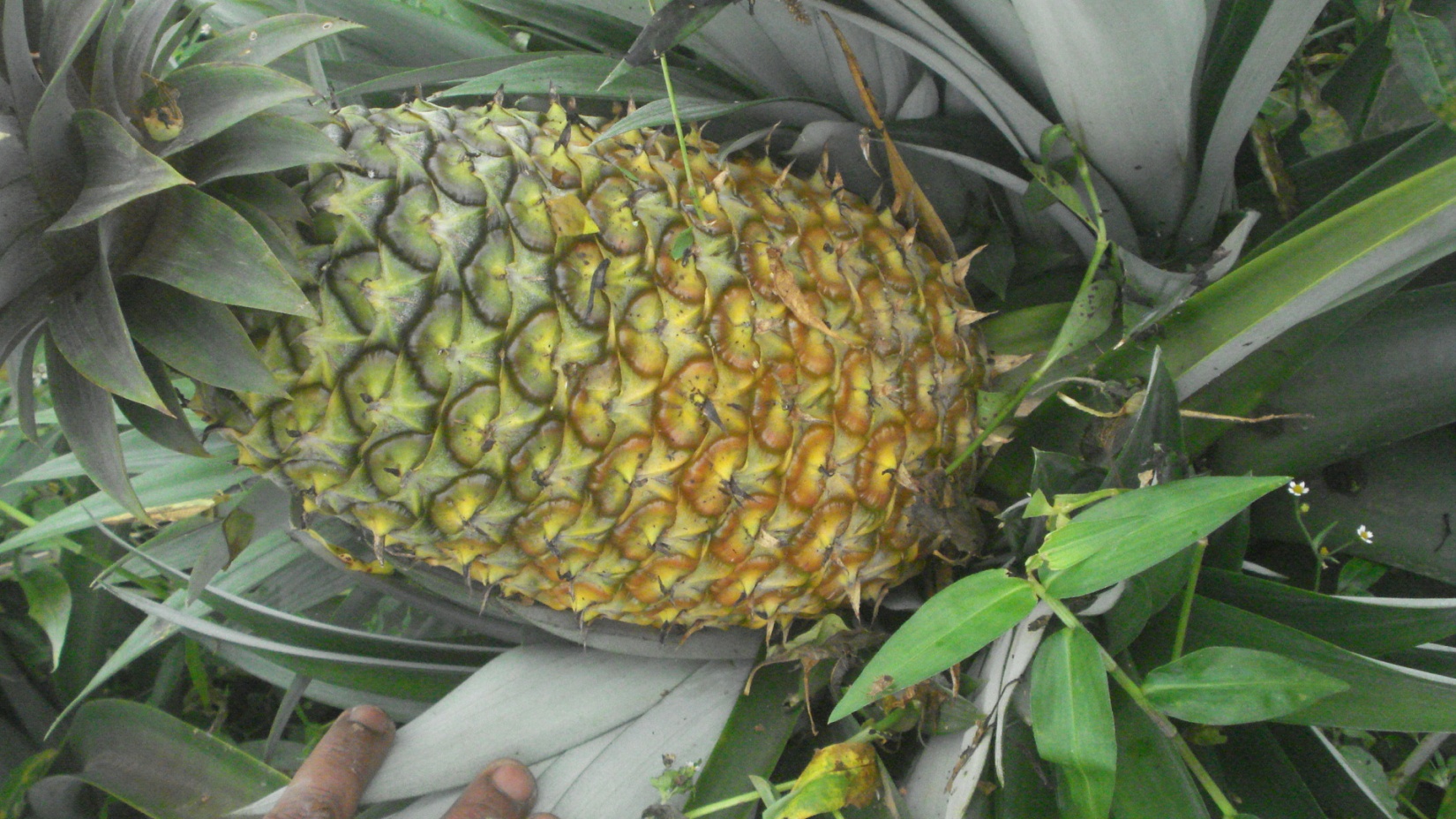 NANAS SIAK AGUNG
BATANG
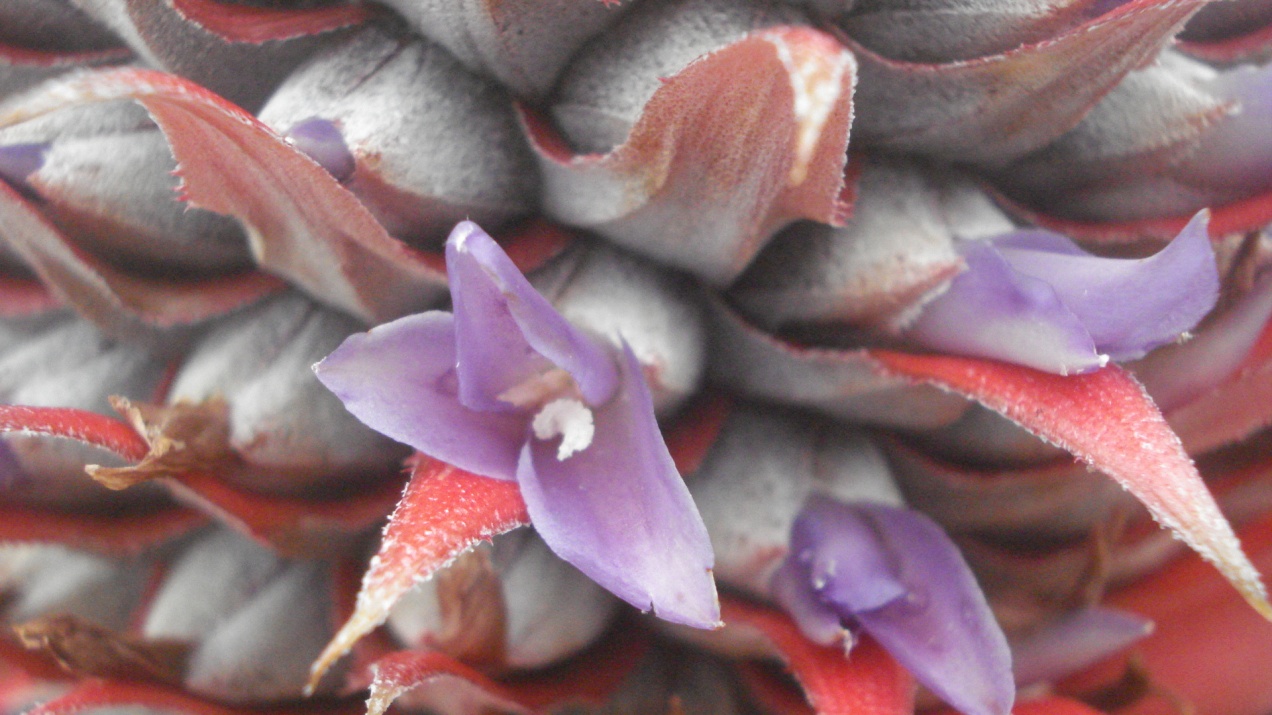 52
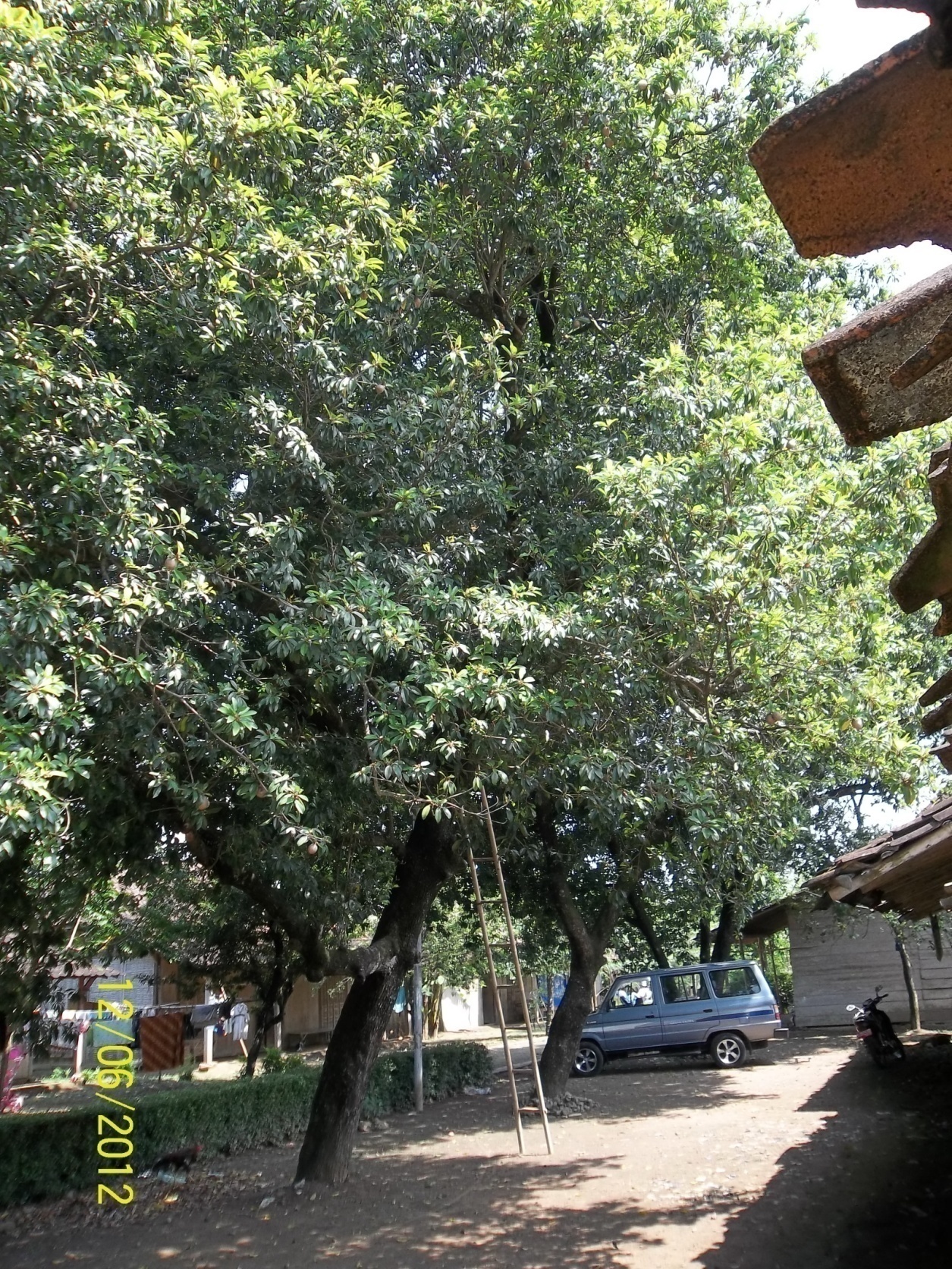 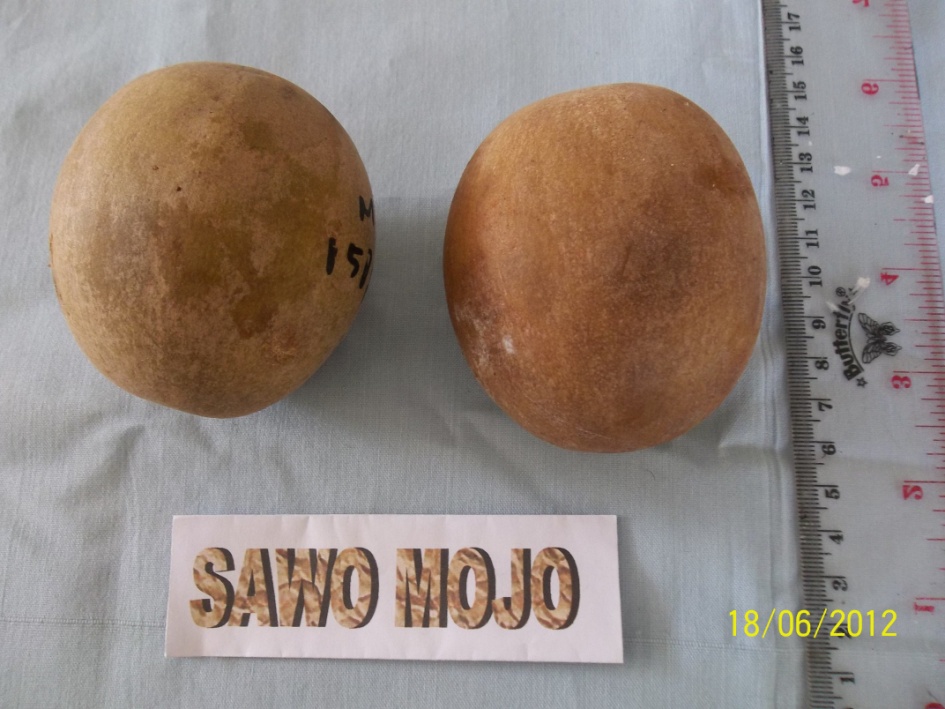 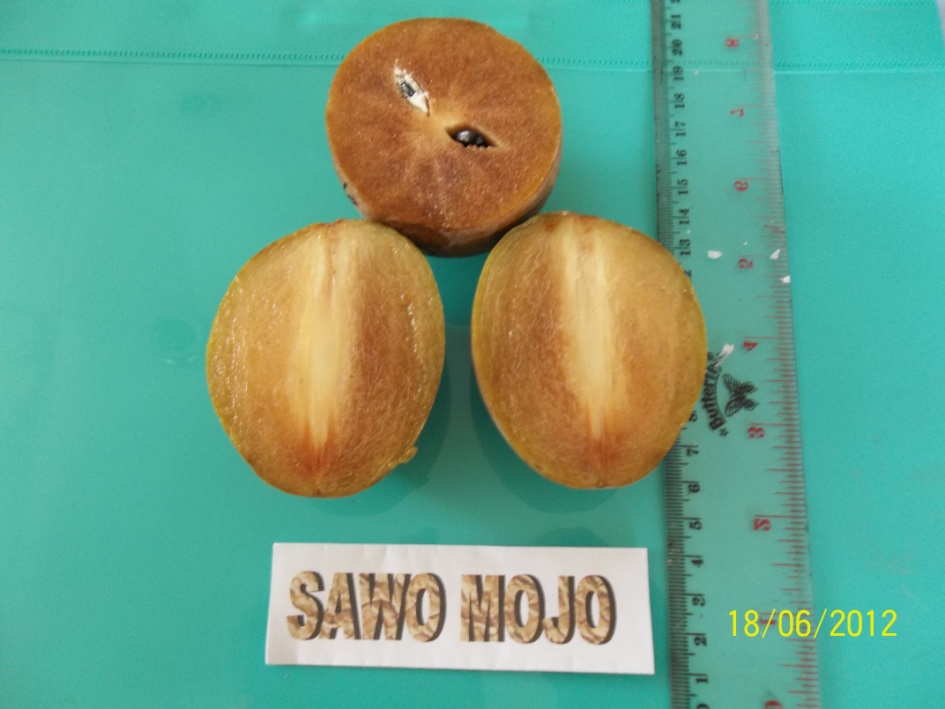 SAWO BLONDO KENDAL
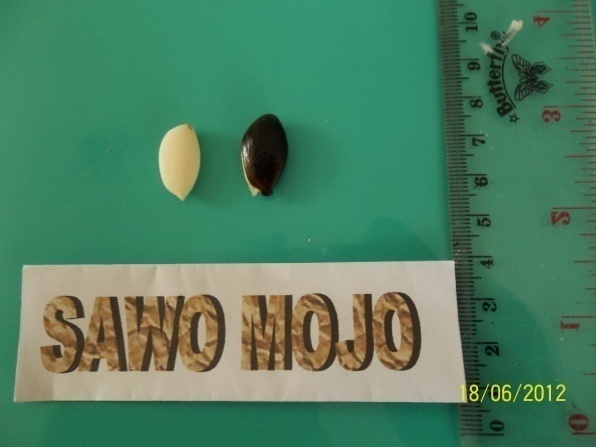 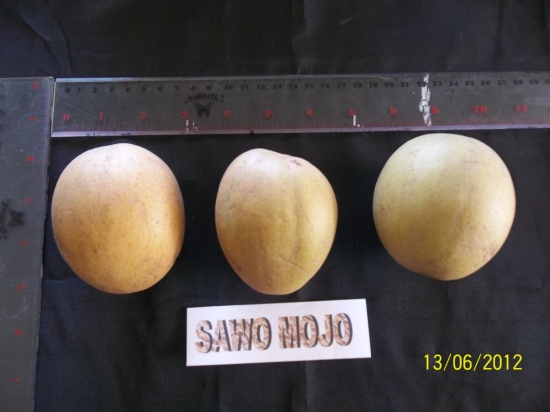 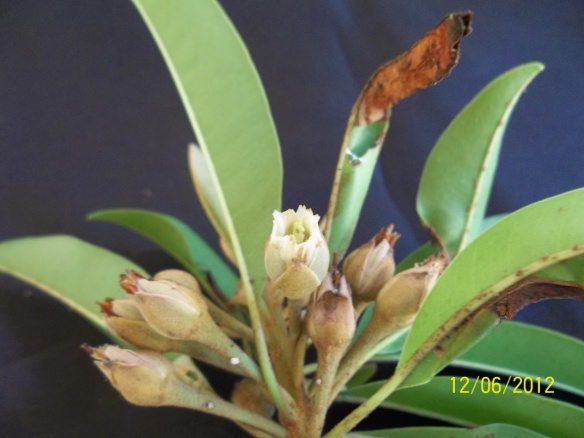 53
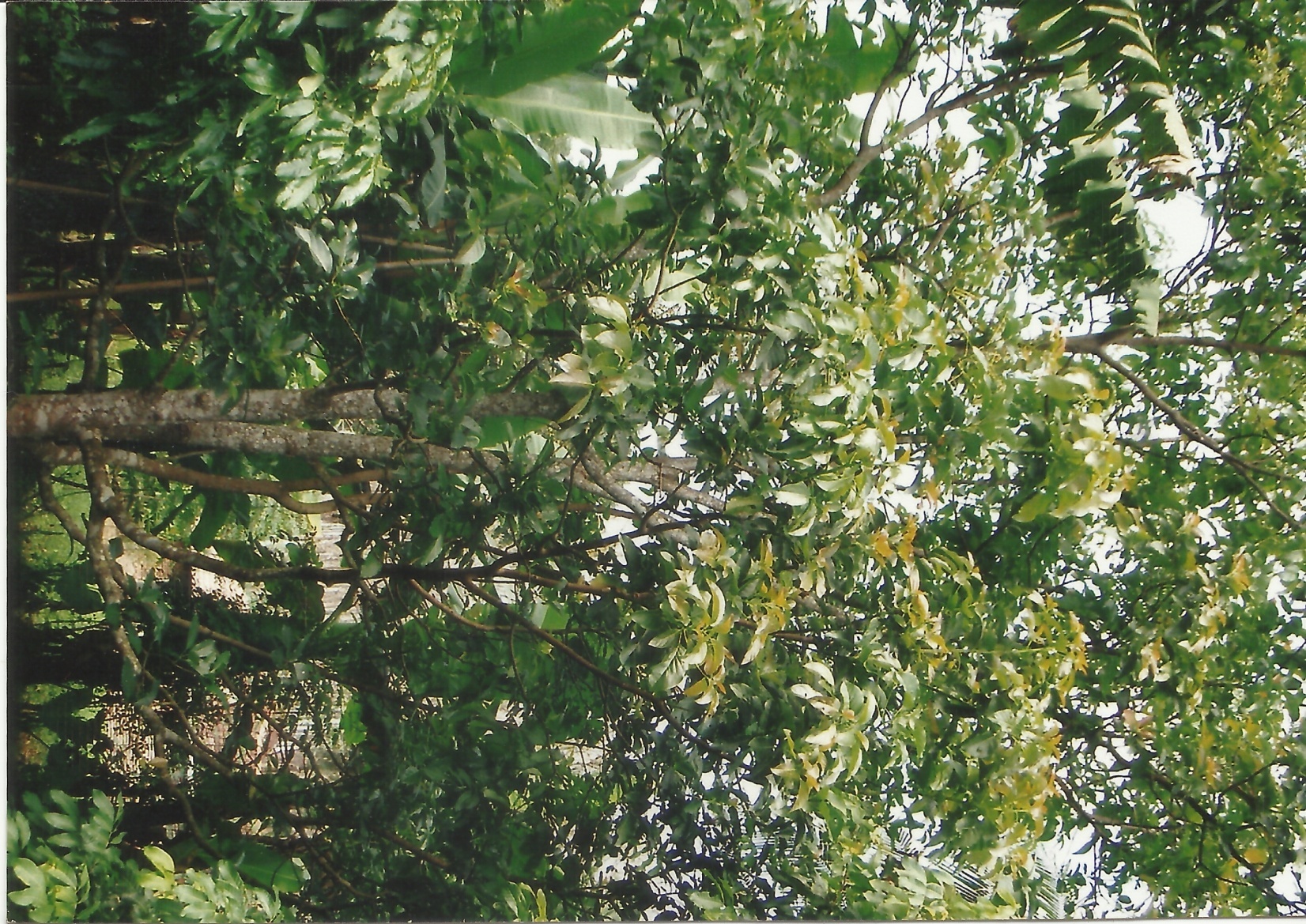 ALPUKAT KENDIL
KENDAL
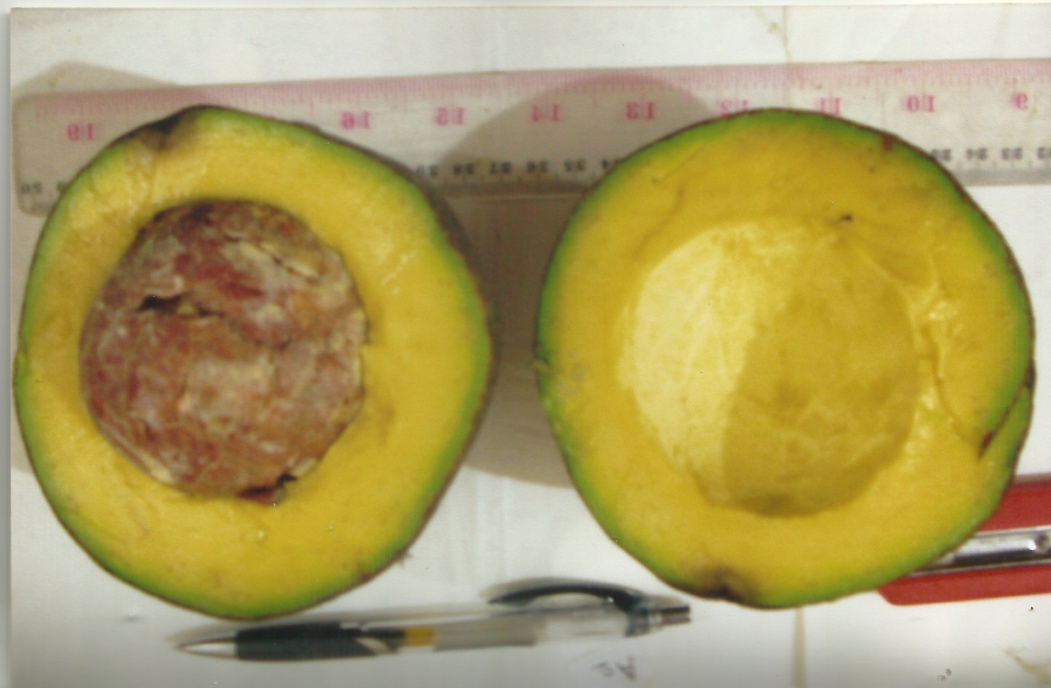 54
ALPUKAT WINA ASAL BANDUNGAN
POHON INDUK
BUAH
55
SAWO  MOJO
56
KEDONDONG KARTINI
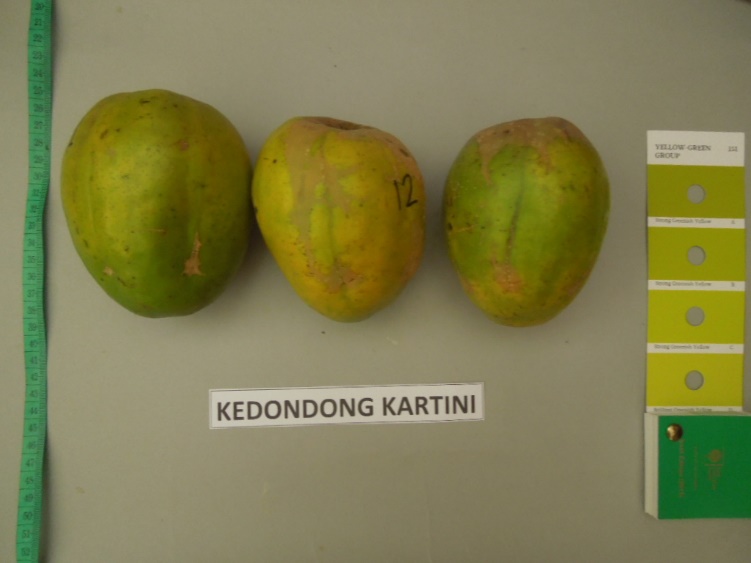 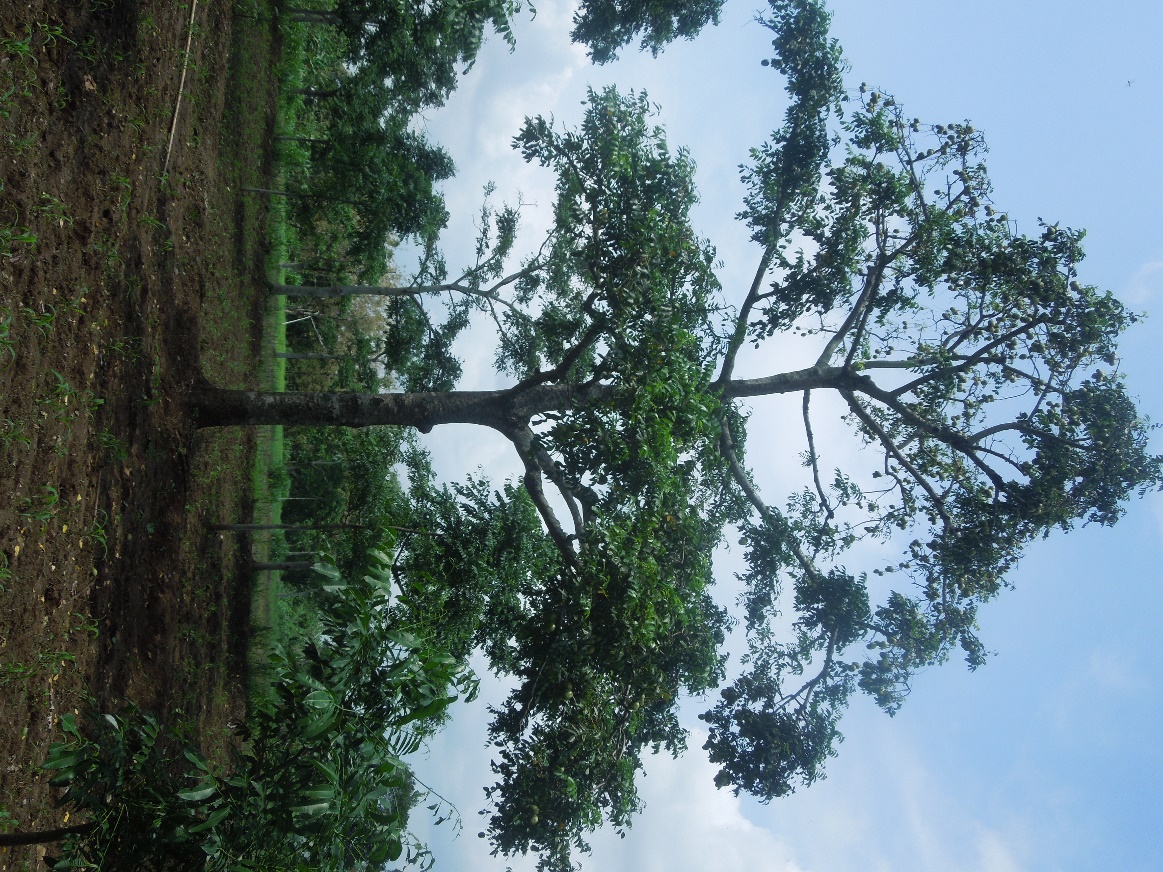 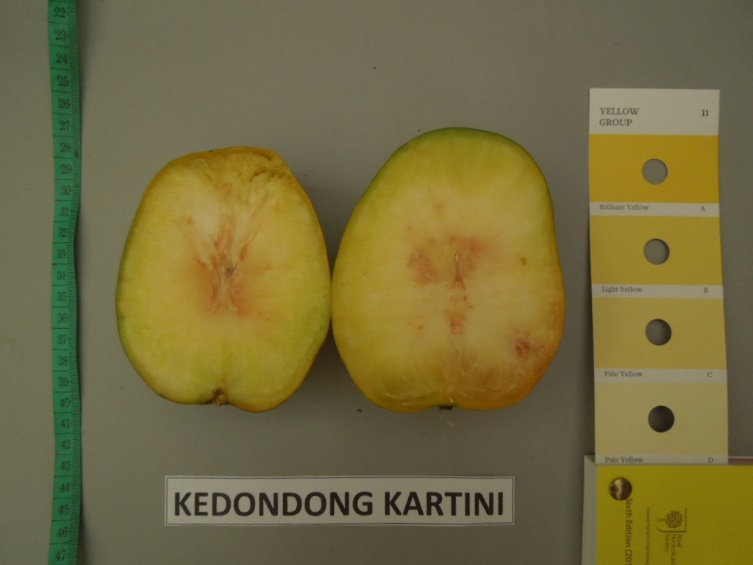 57
ALPUKAT RIFAI
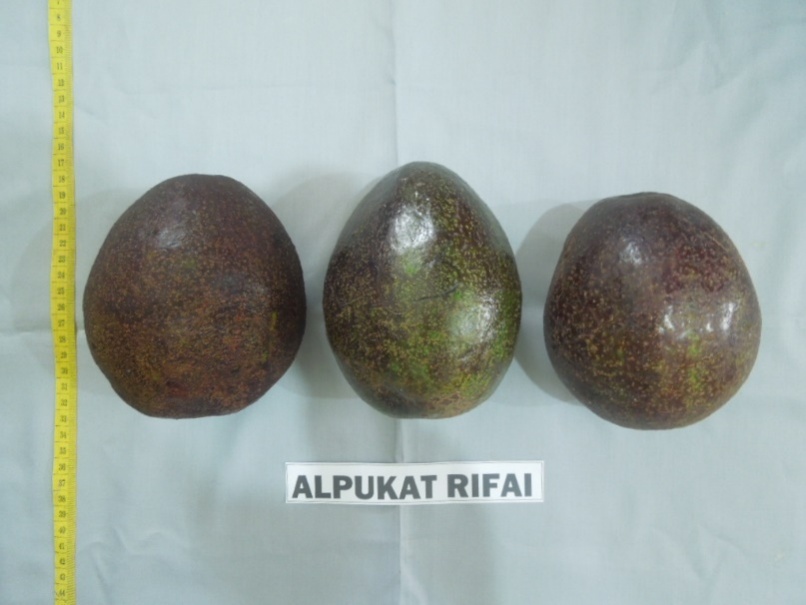 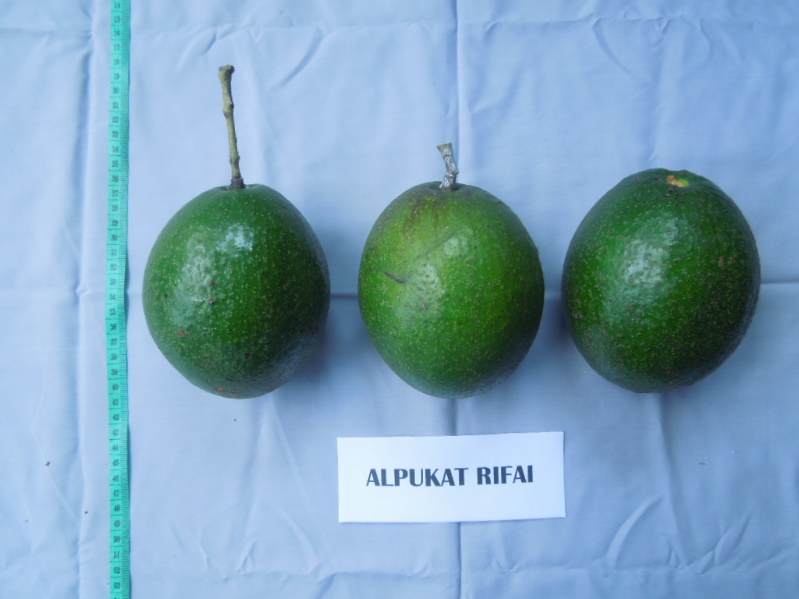 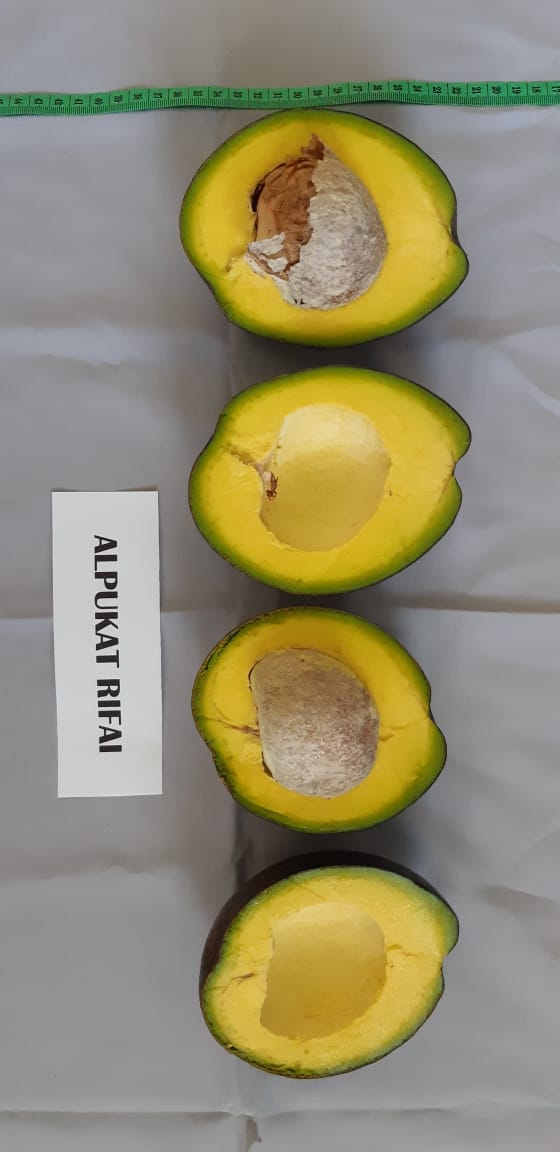 58
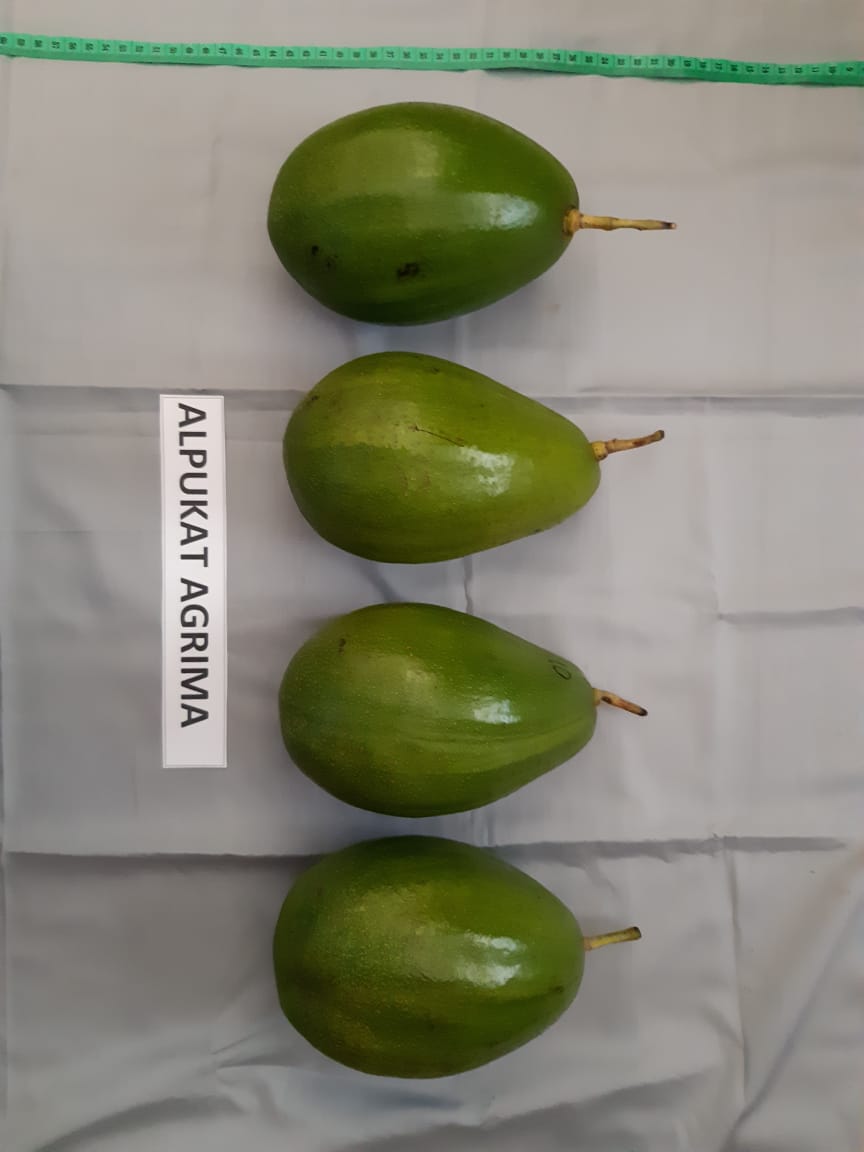 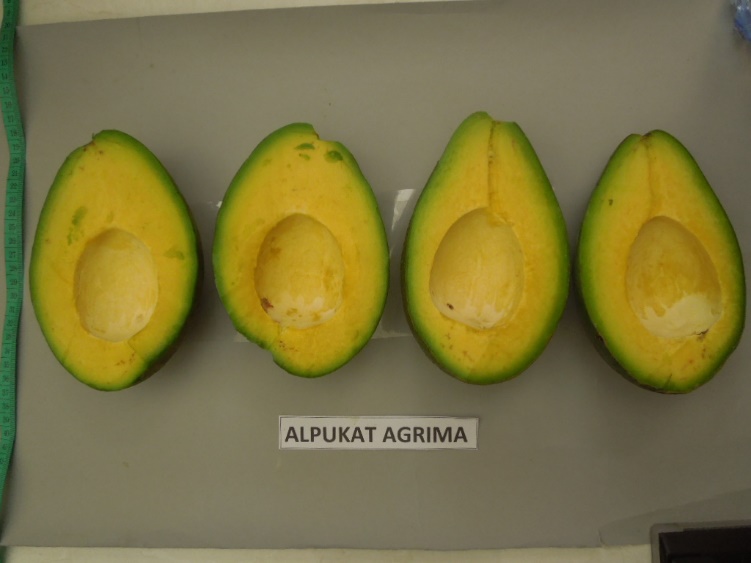 ALPUKAT AGRIMA
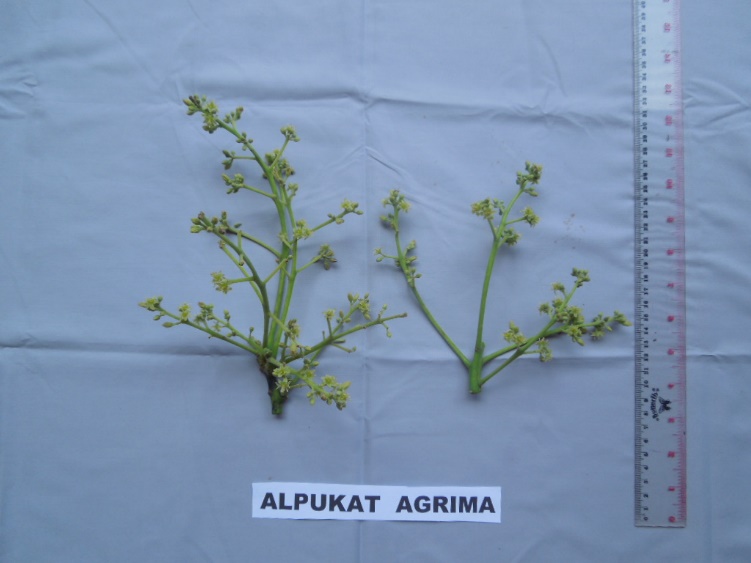 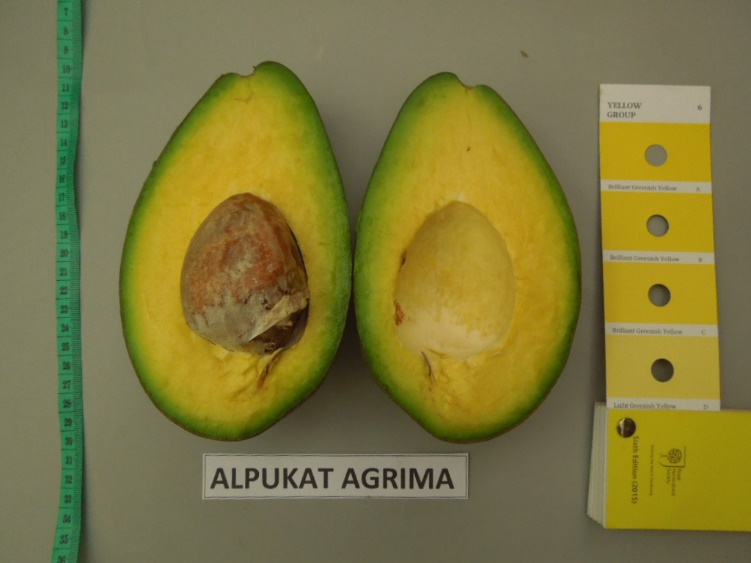 59
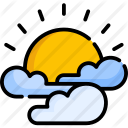 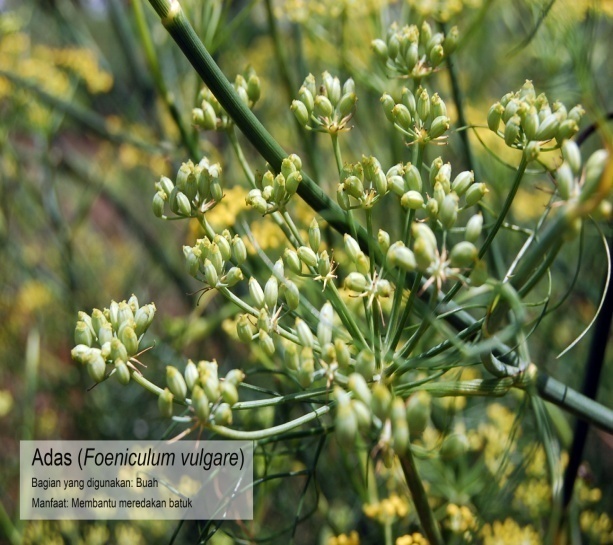 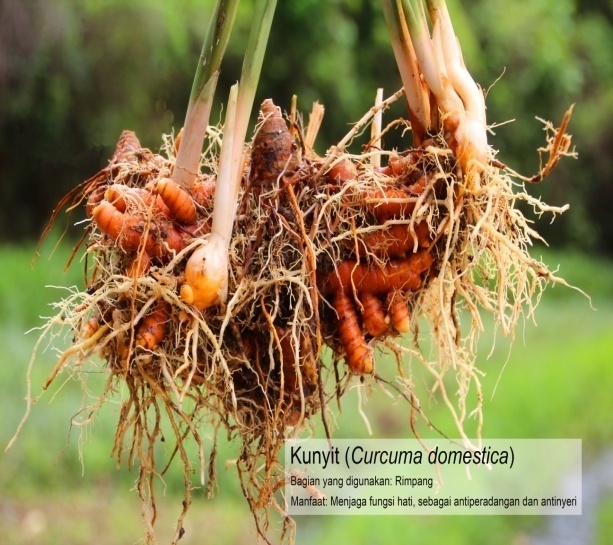 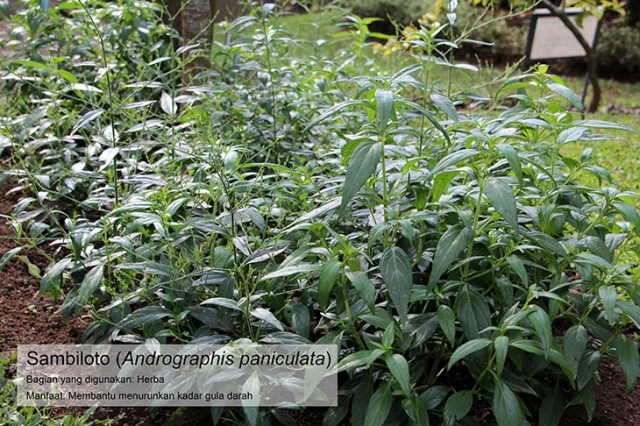 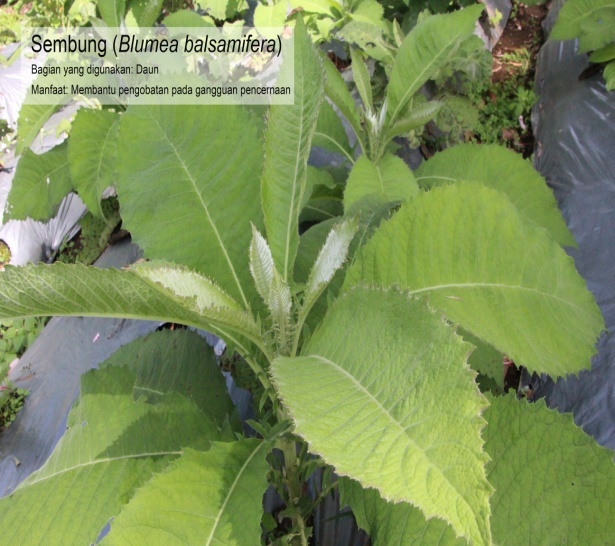 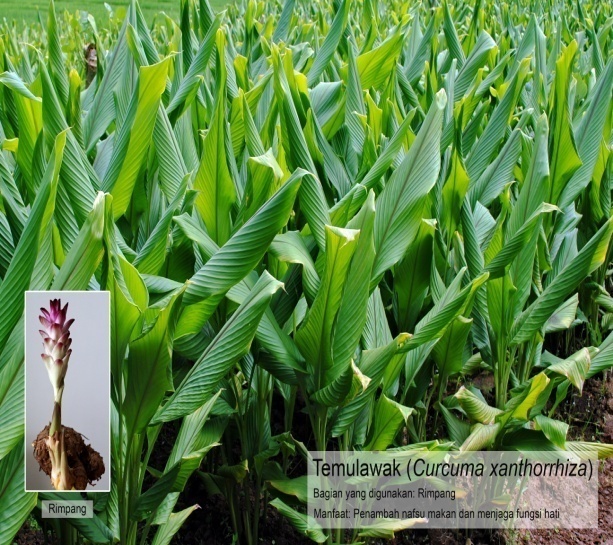 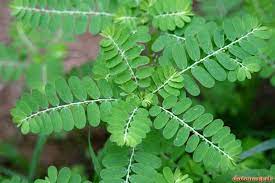 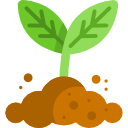 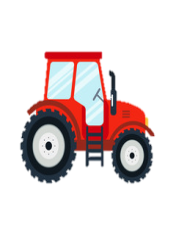 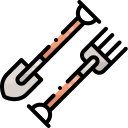 WORTEL VARIETAS VITMAKA
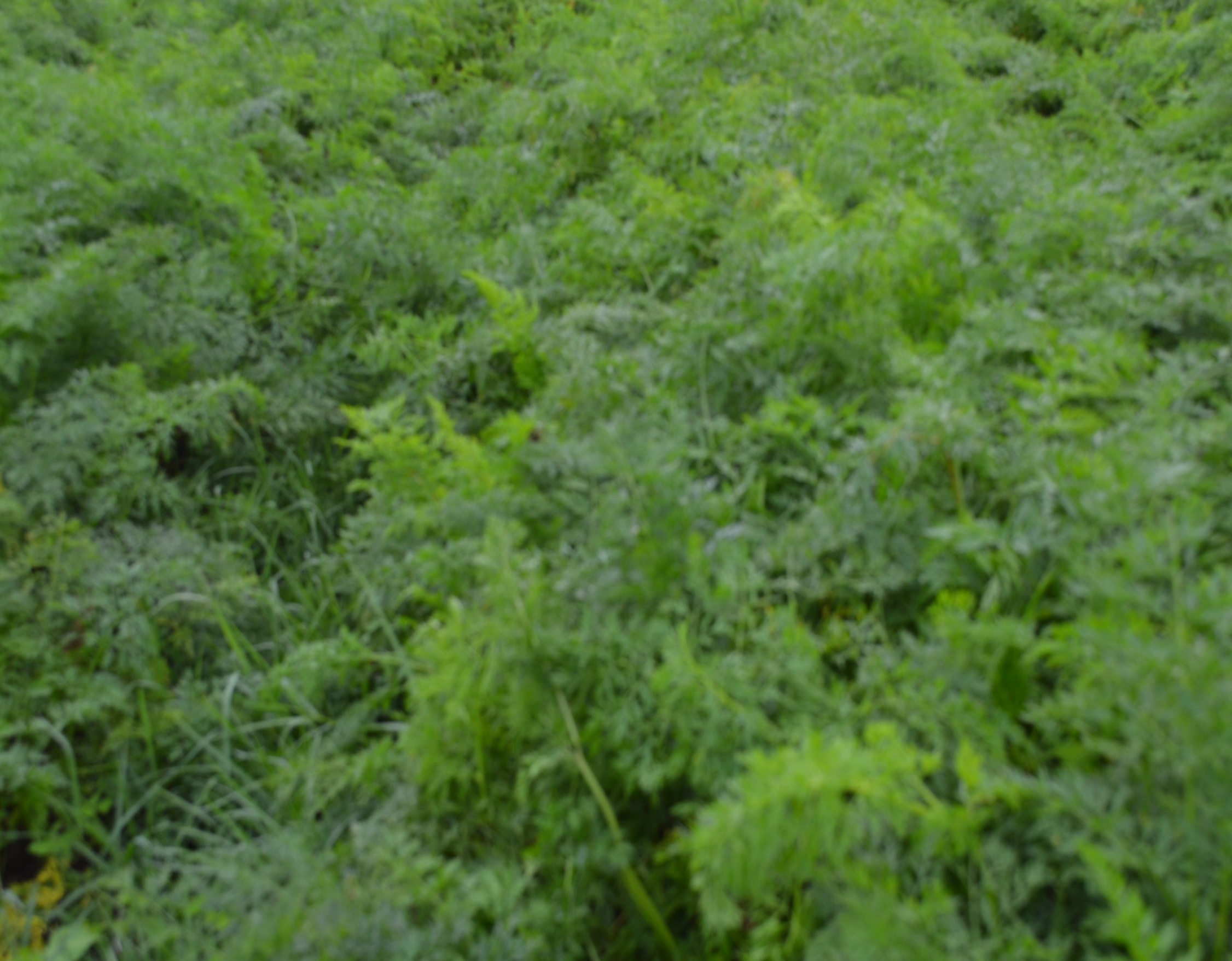 WORTEL
ASAL KARANGANYAR
TERIMA KASIH
61